You need to know key micro-quotations from the whole text to support your answer
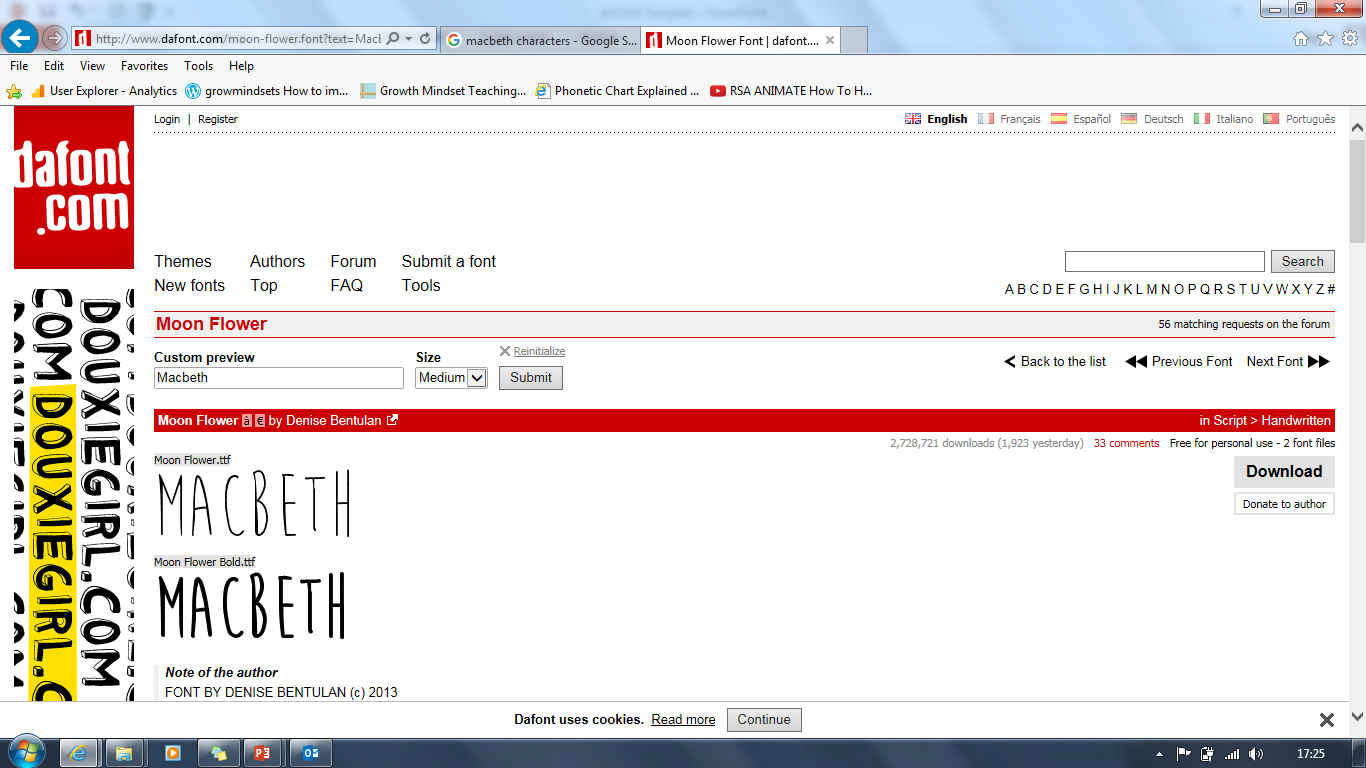 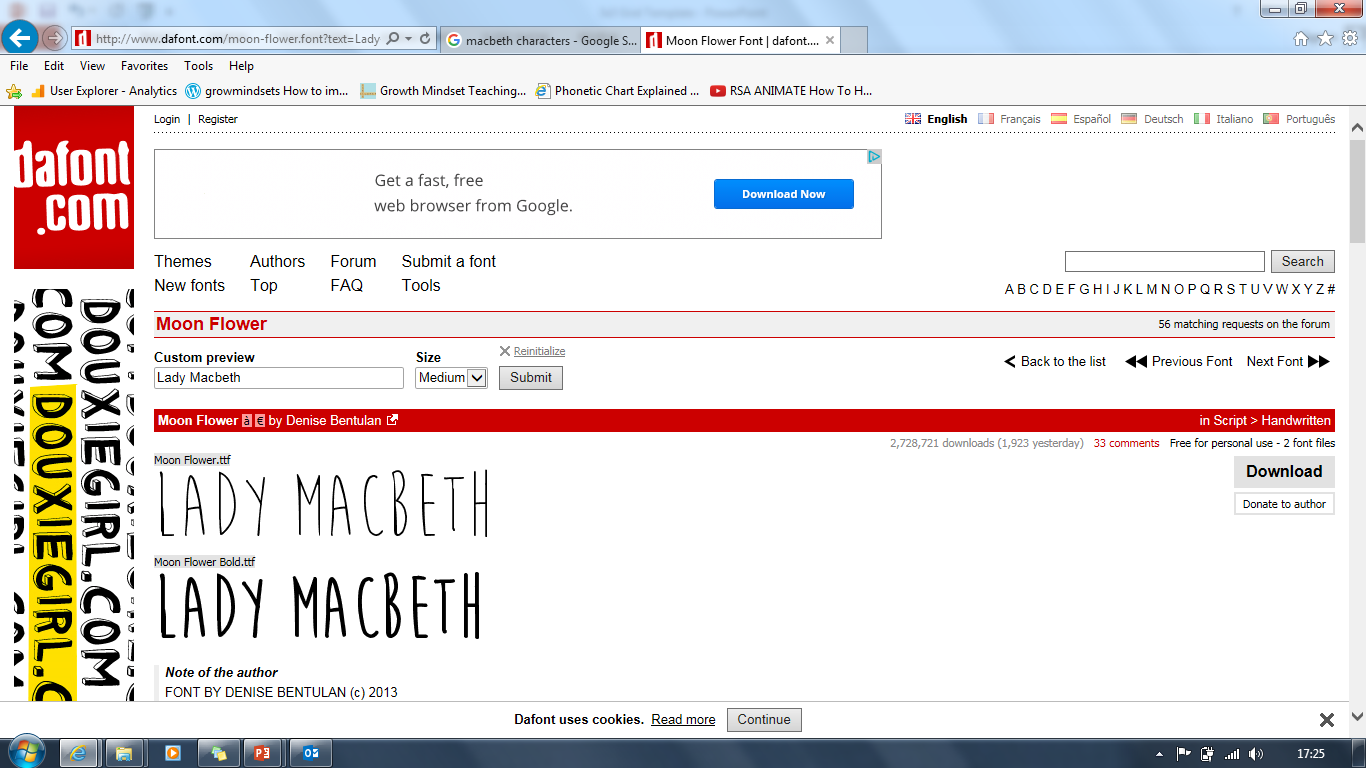 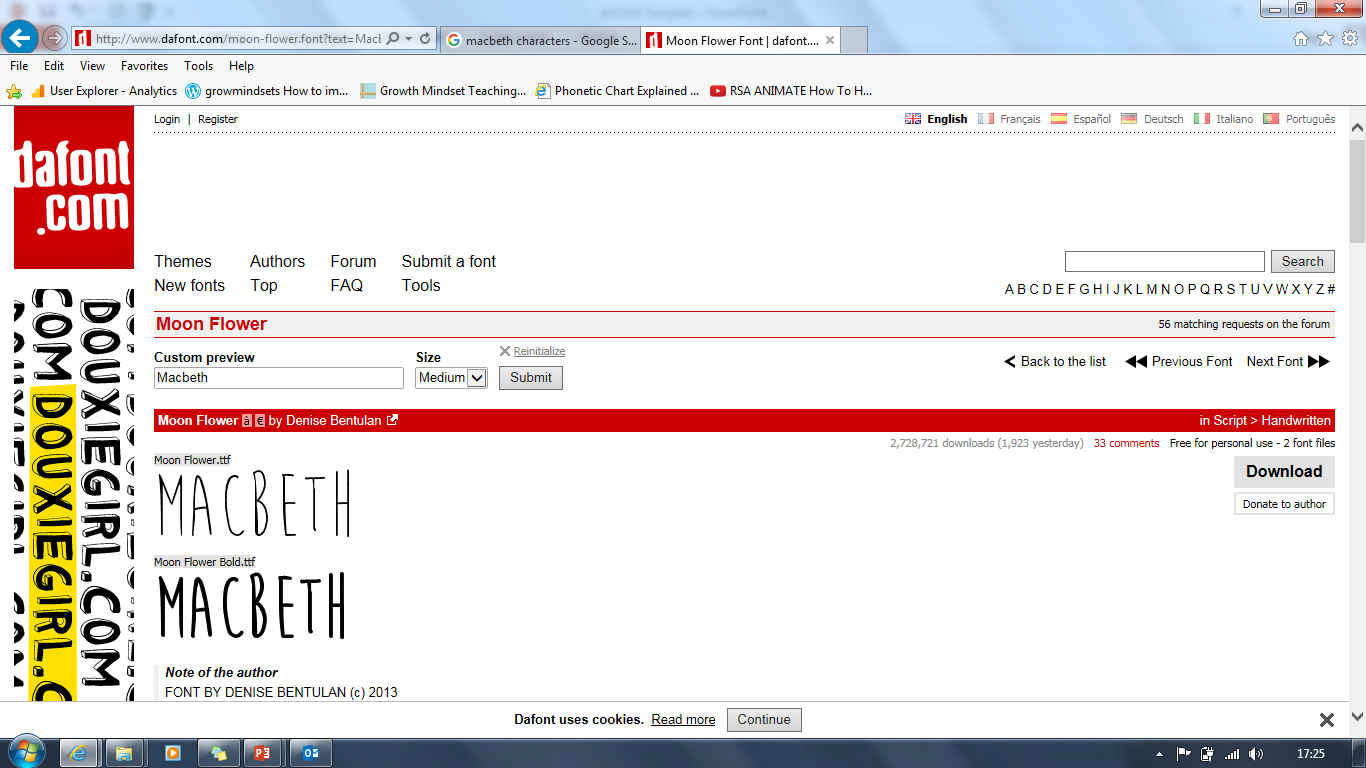 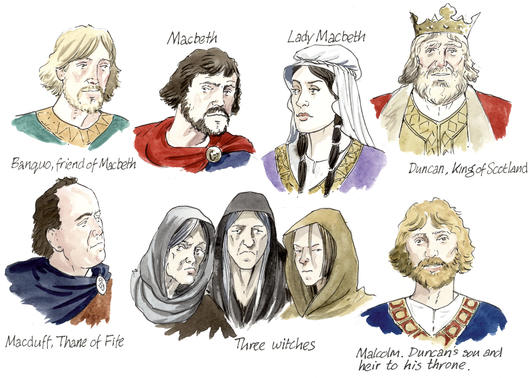 Click revision focus by character or theme…
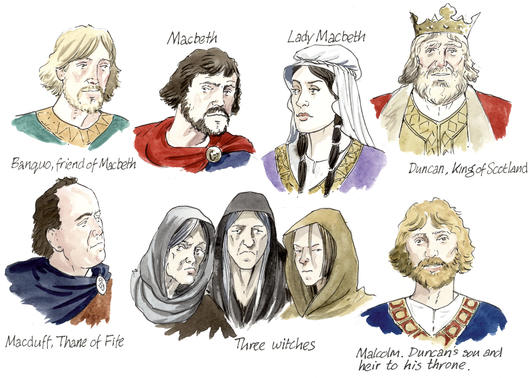 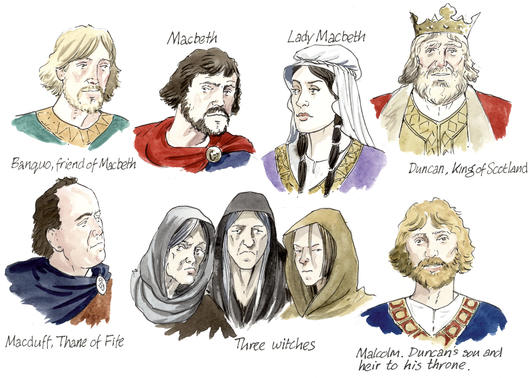 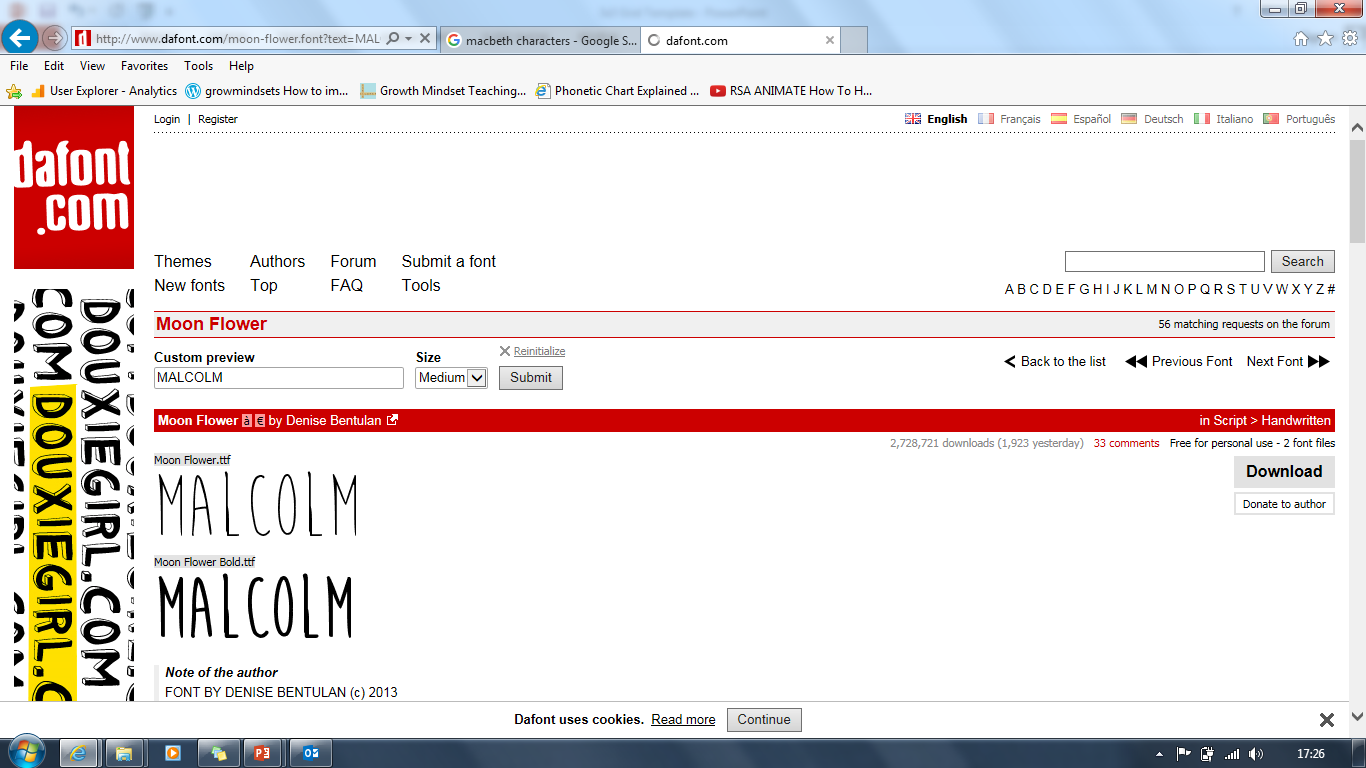 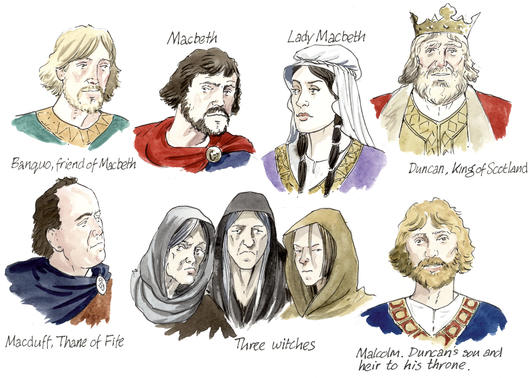 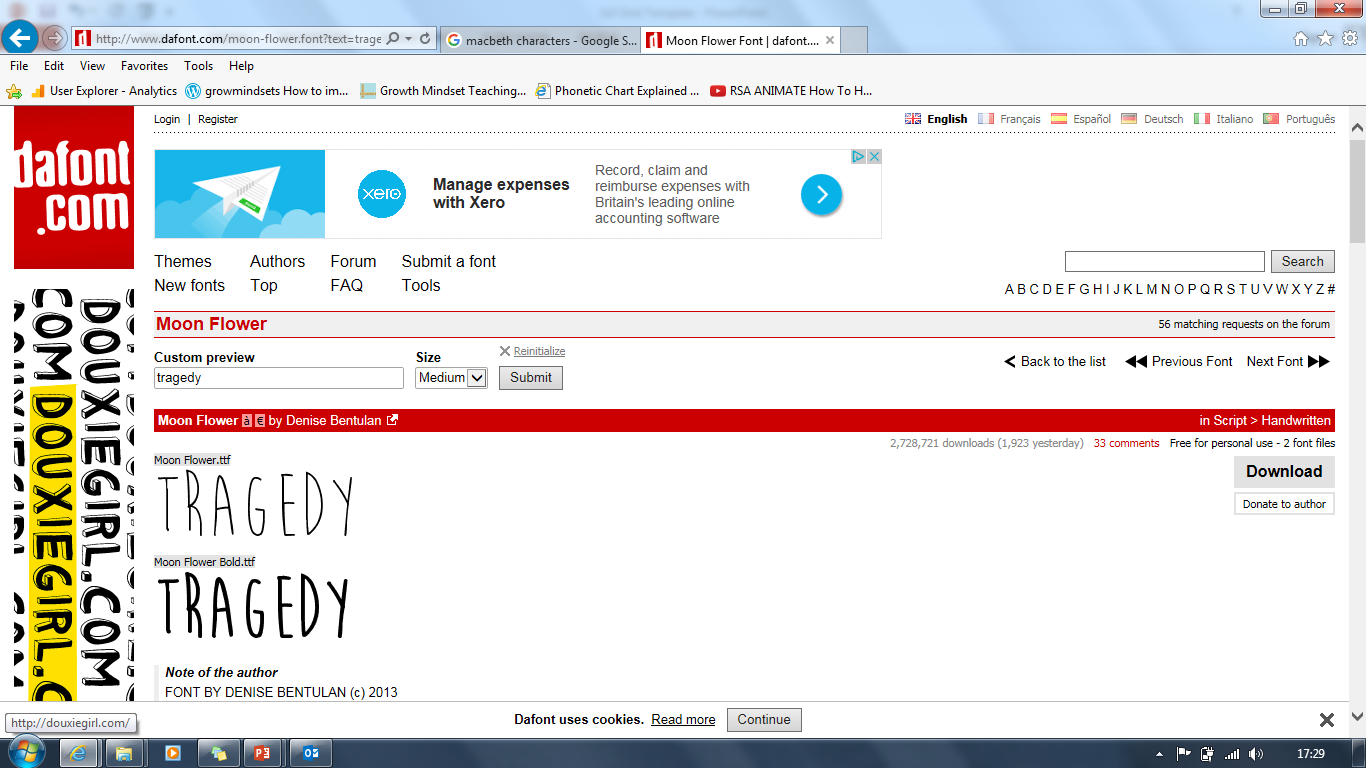 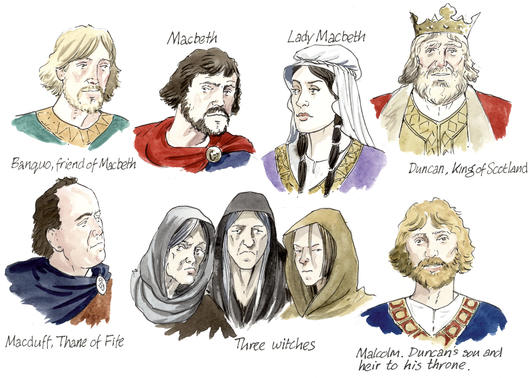 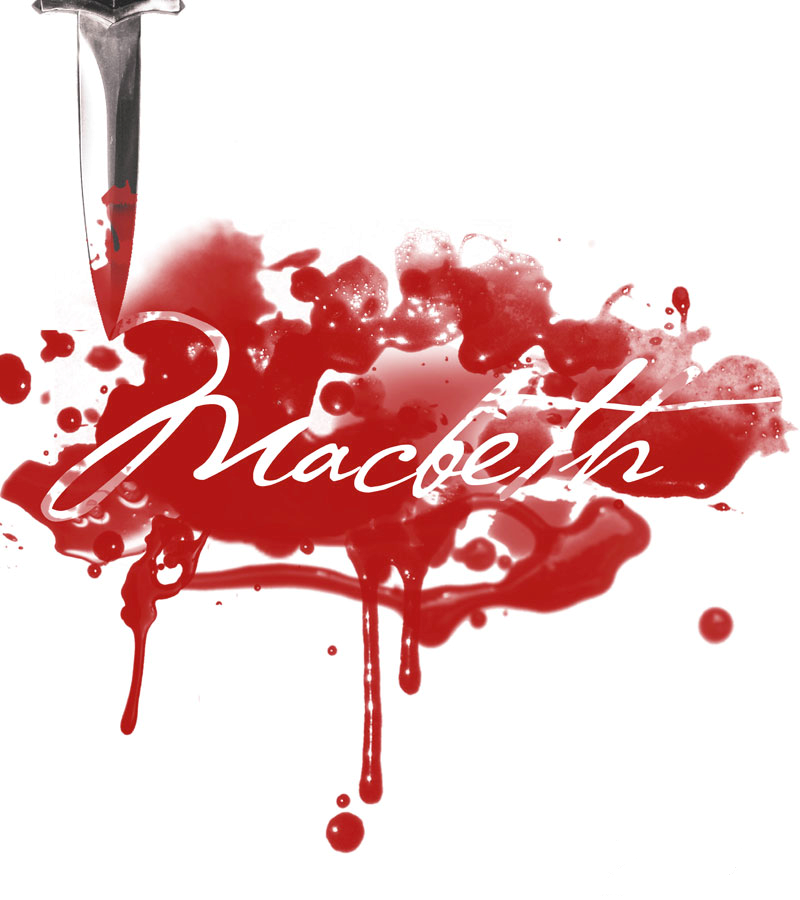 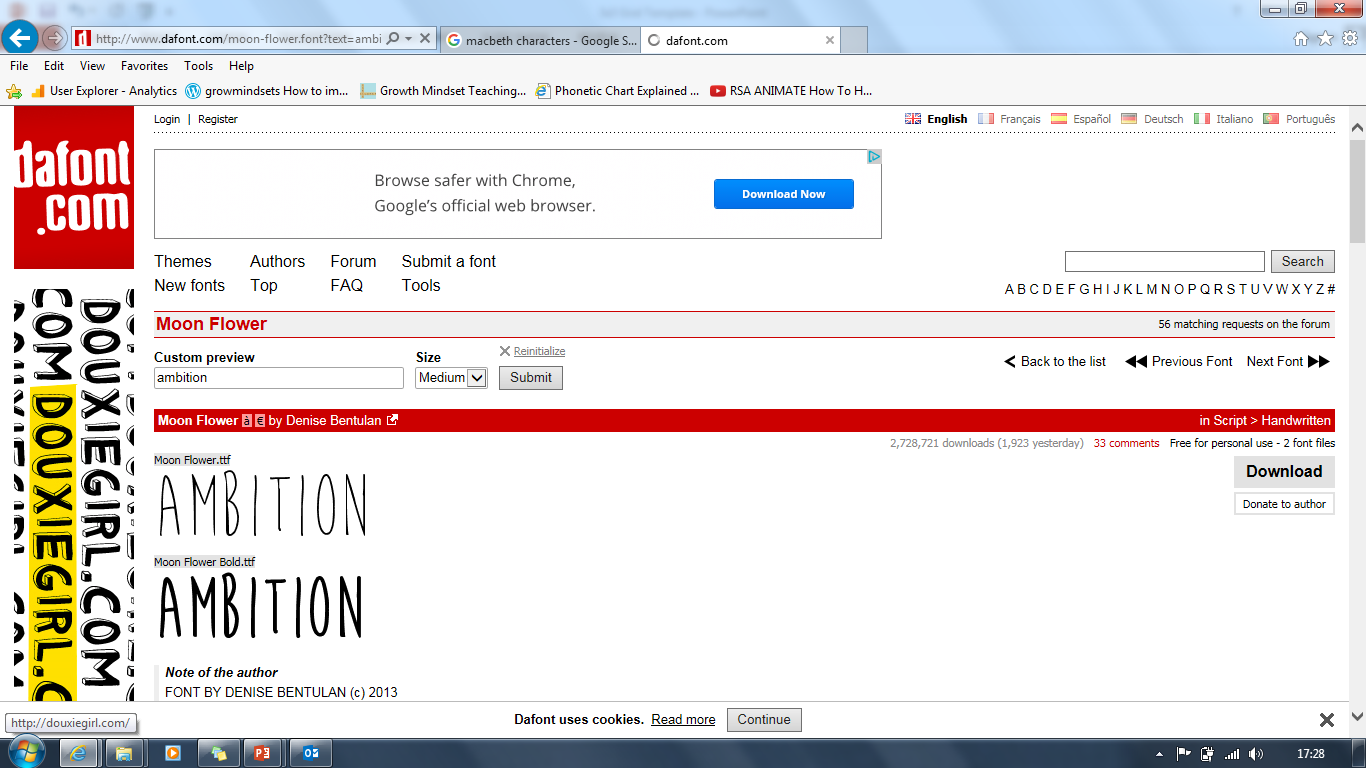 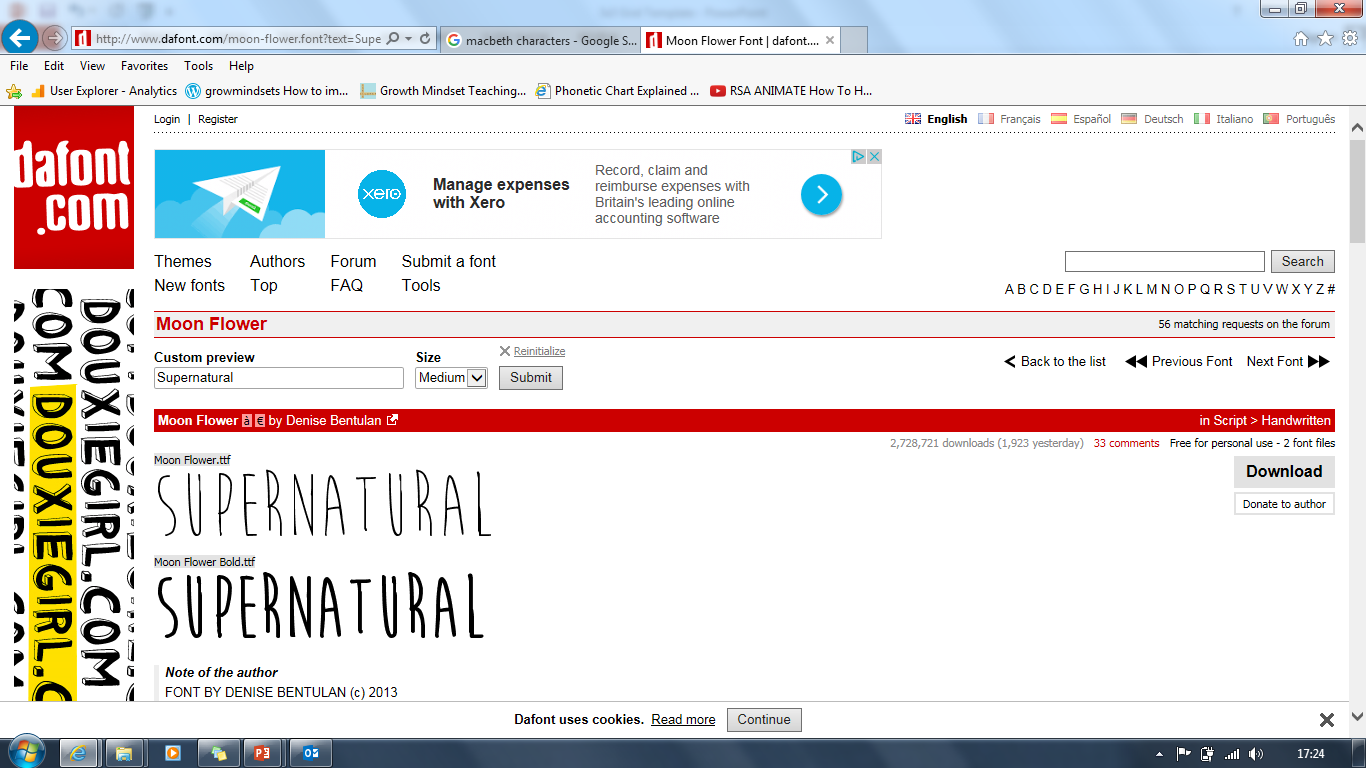 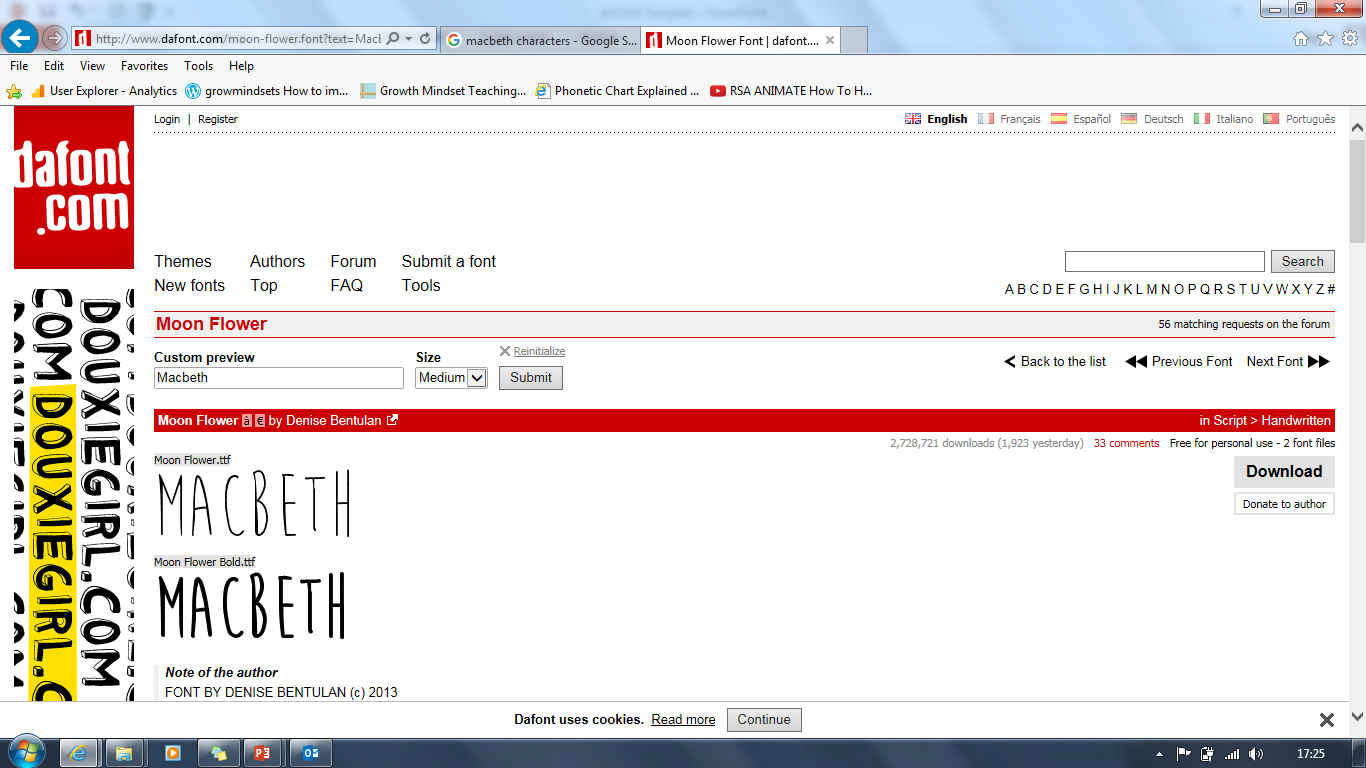 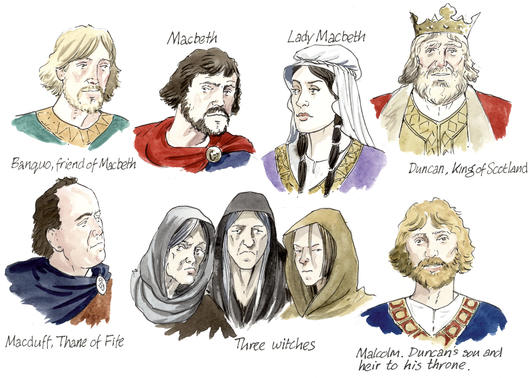 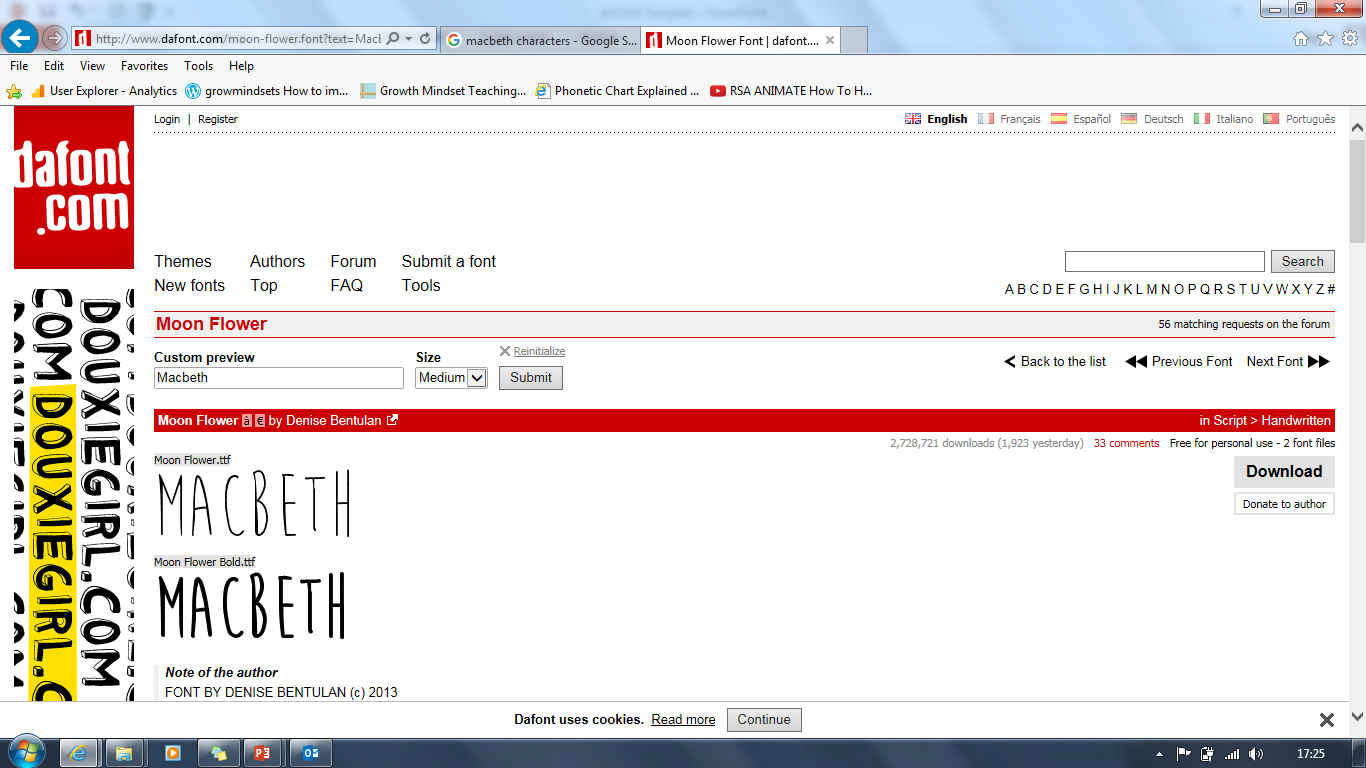 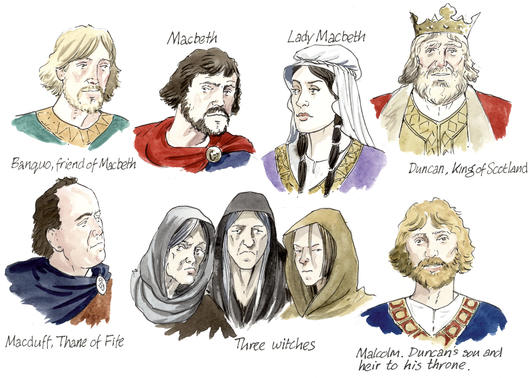 Repeat after me…
What’s next?
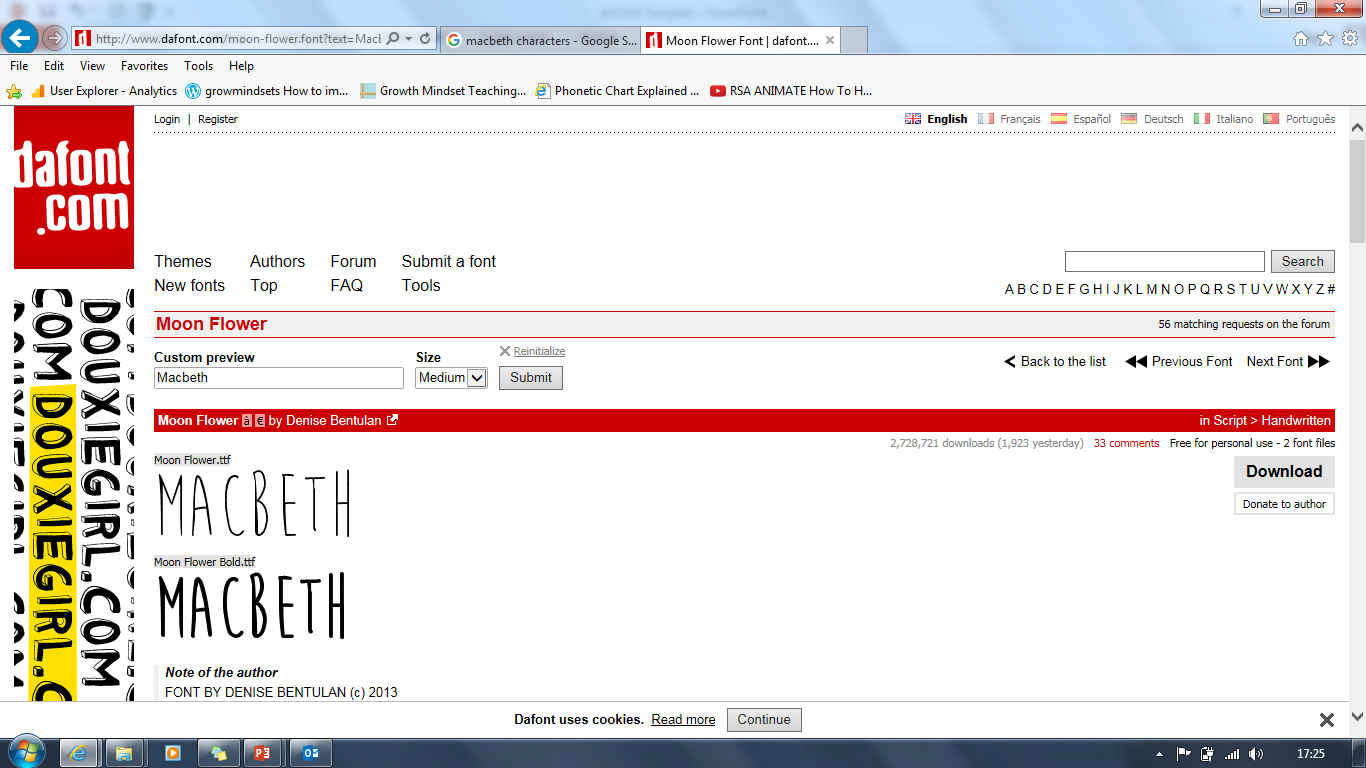 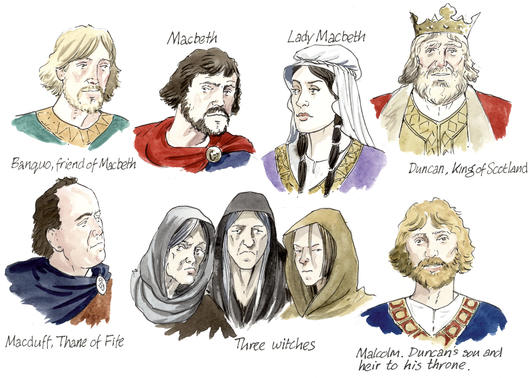 Which one’s missing?
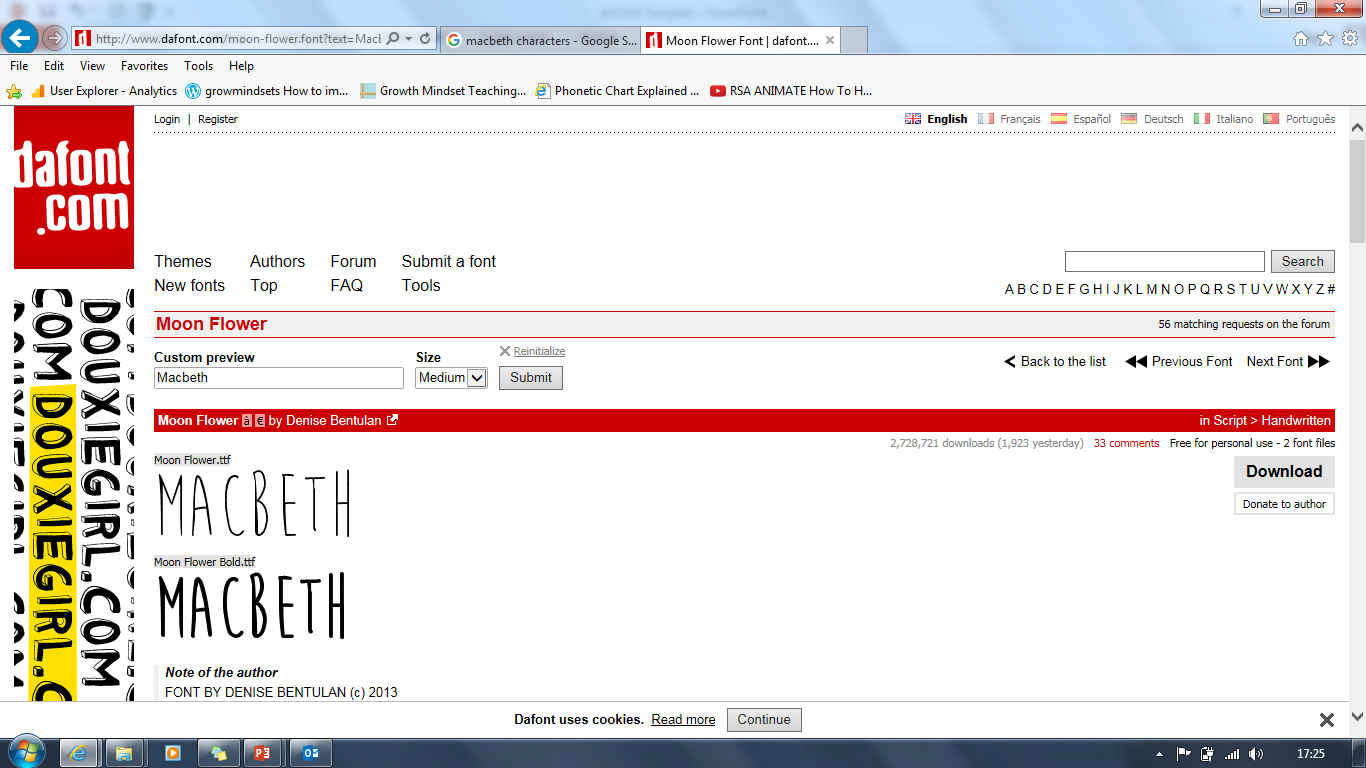 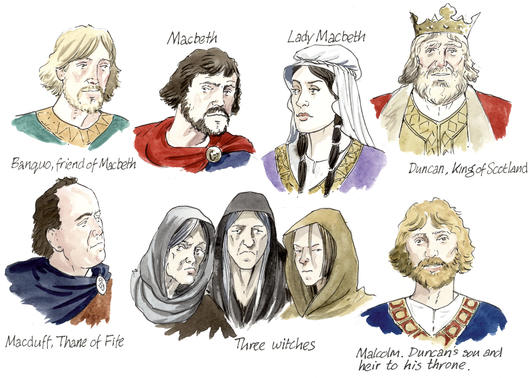 Which one’s missing?
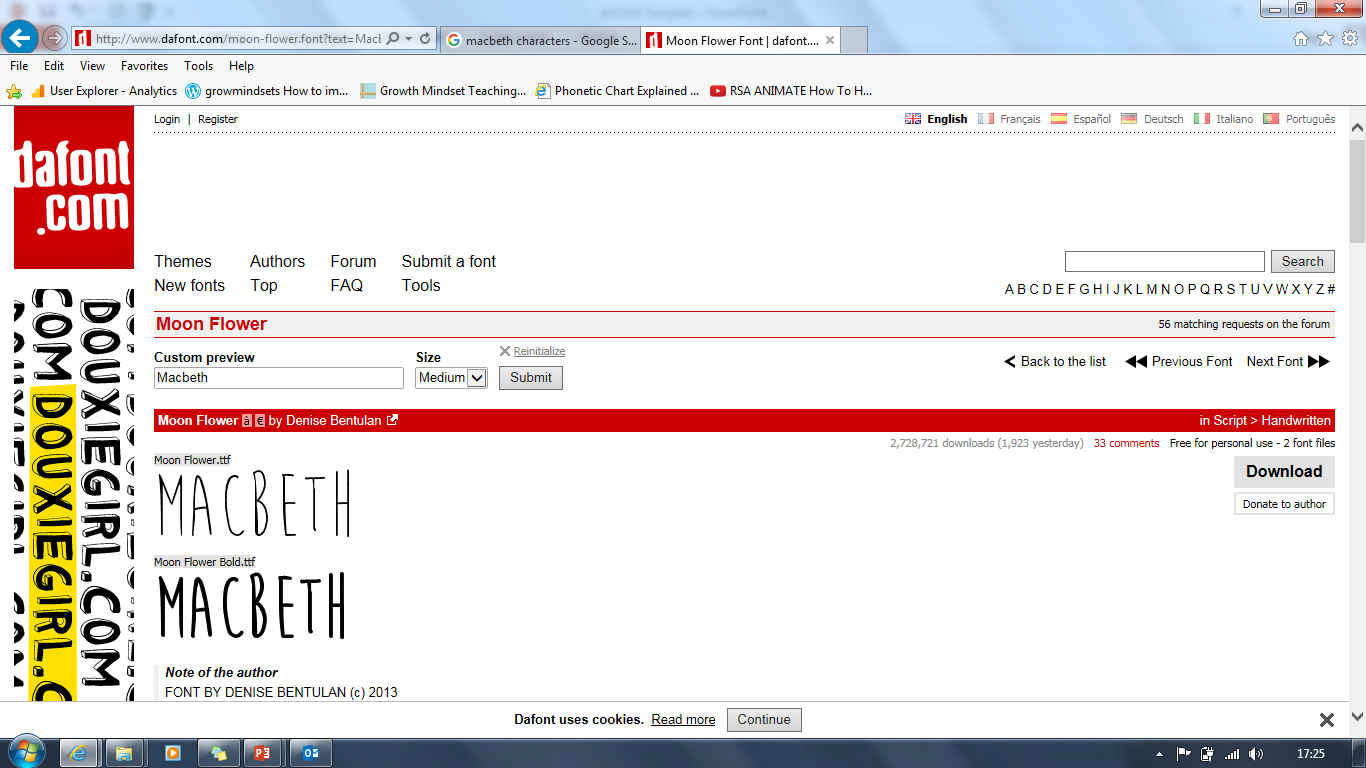 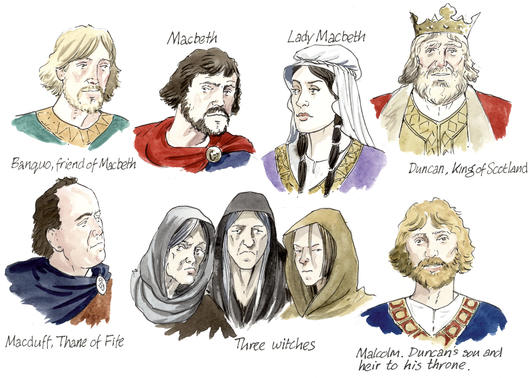 Which one’s missing?
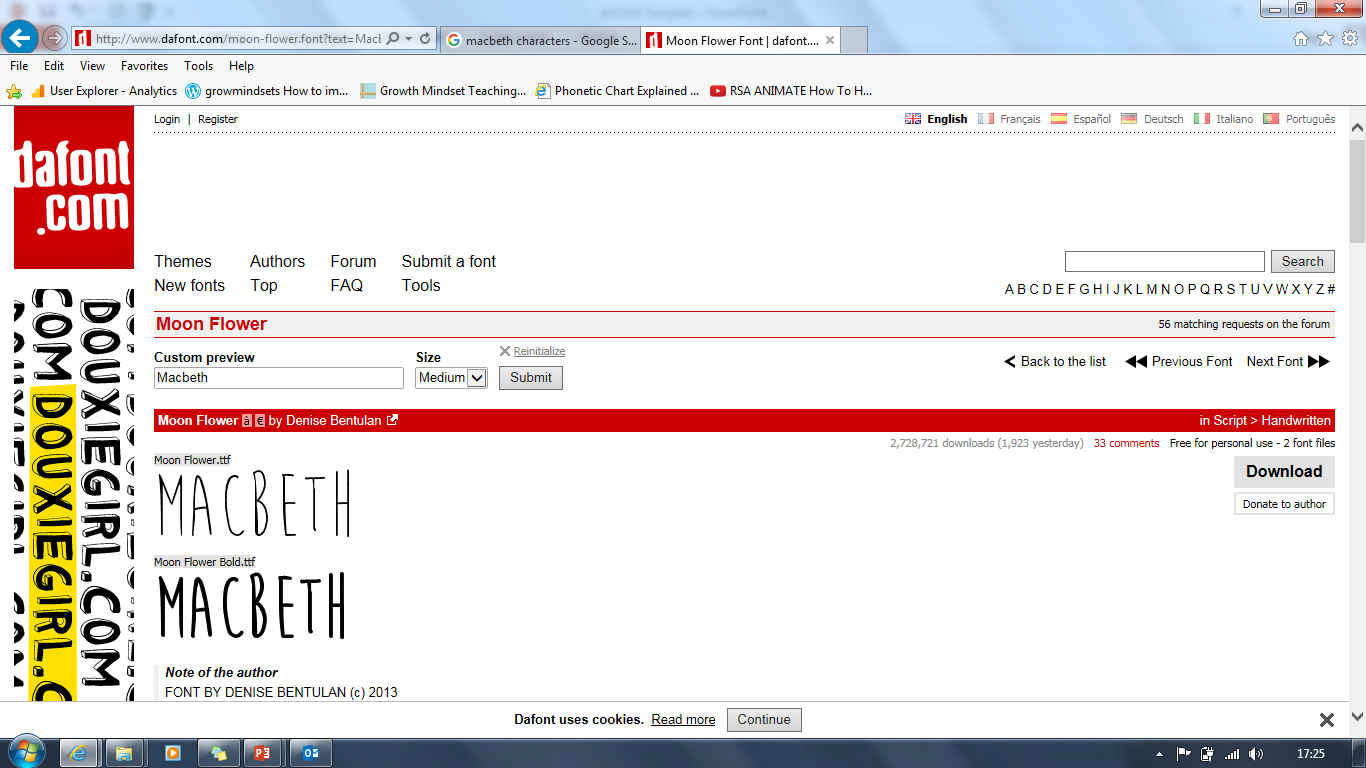 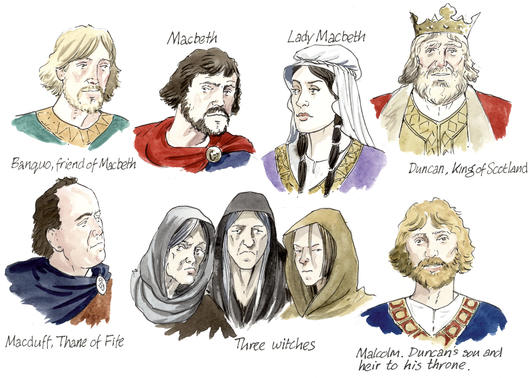 Which one’s missing?
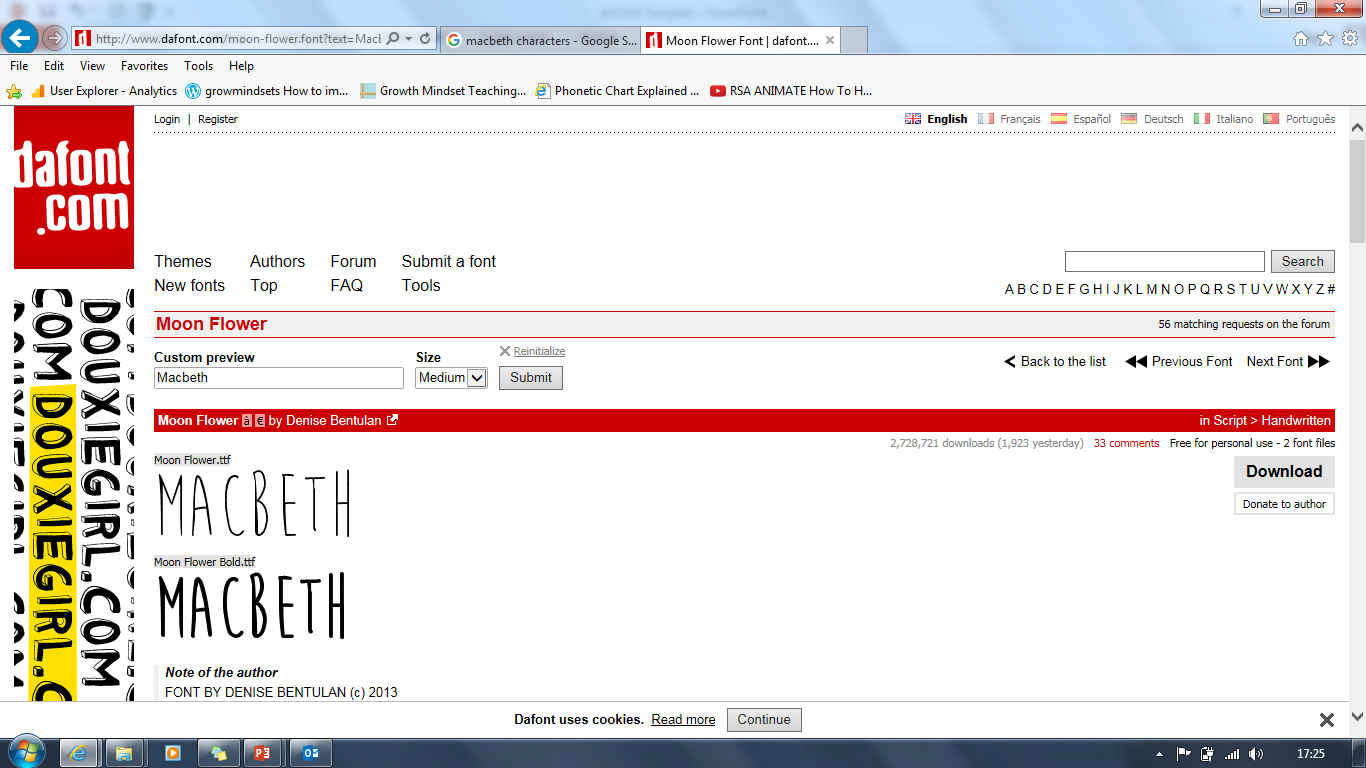 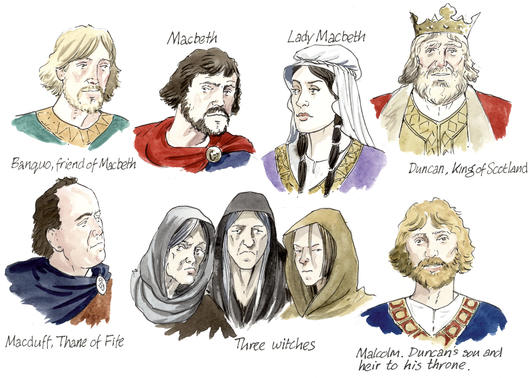 Which one’s missing?
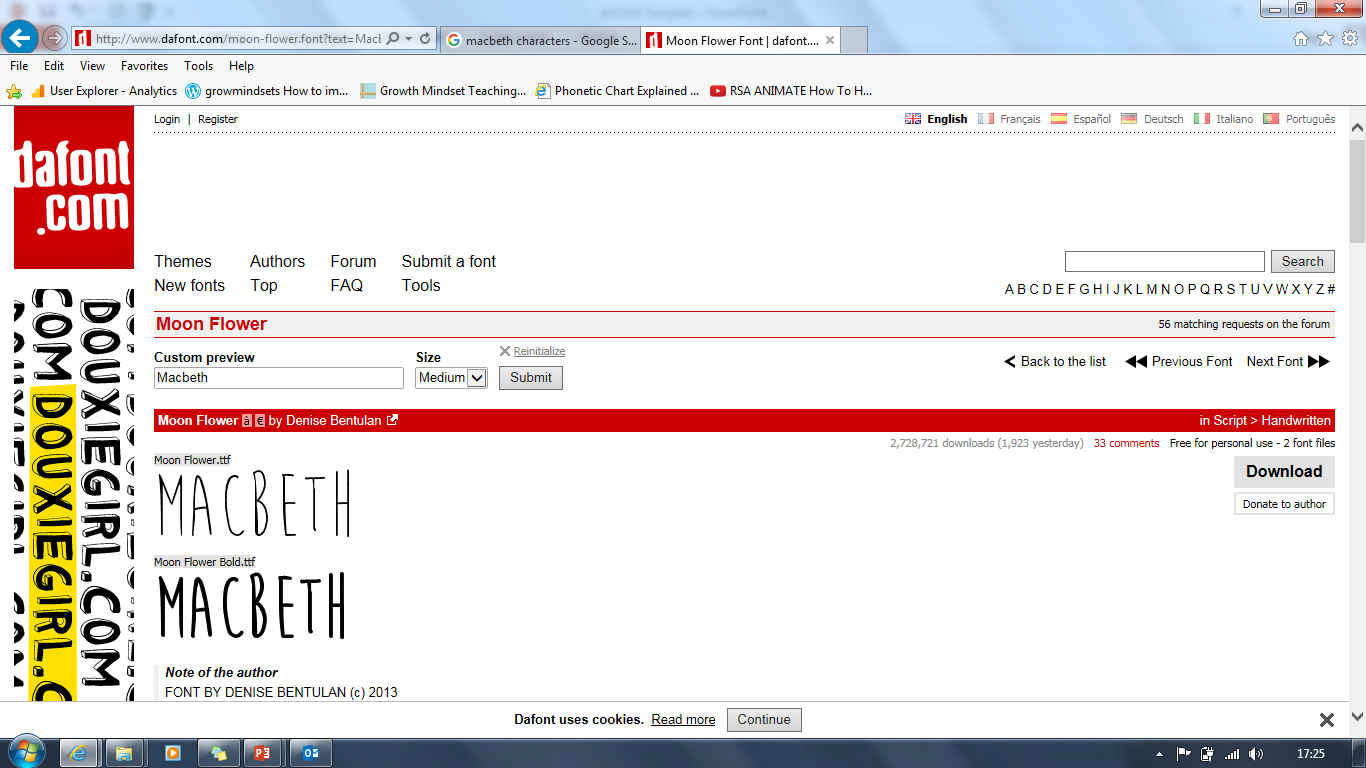 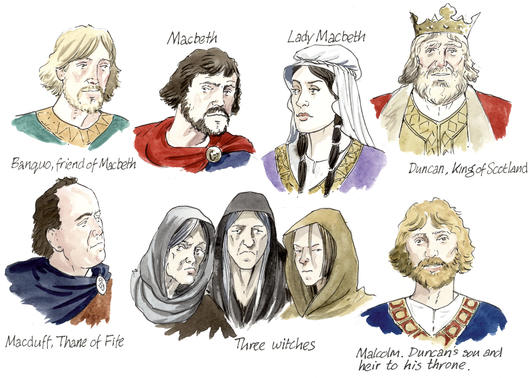 Which one’s missing?
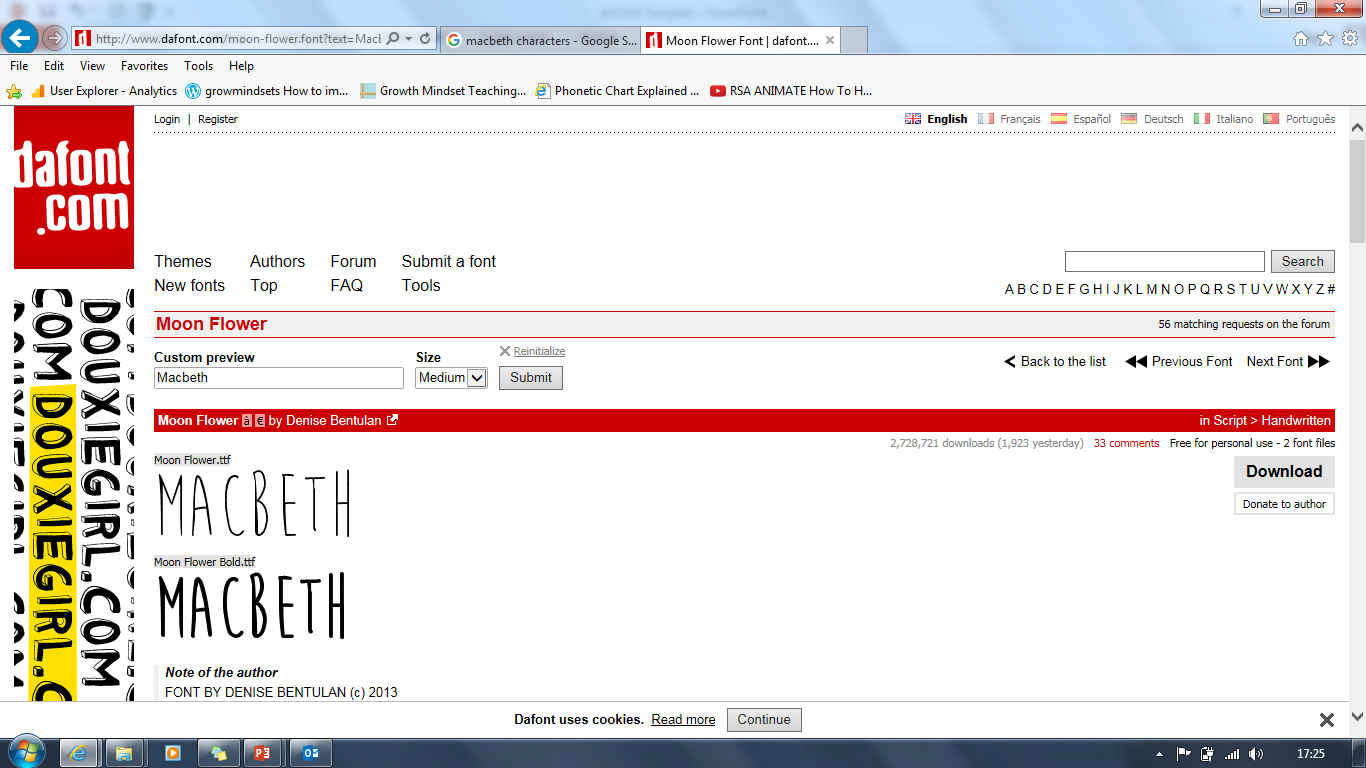 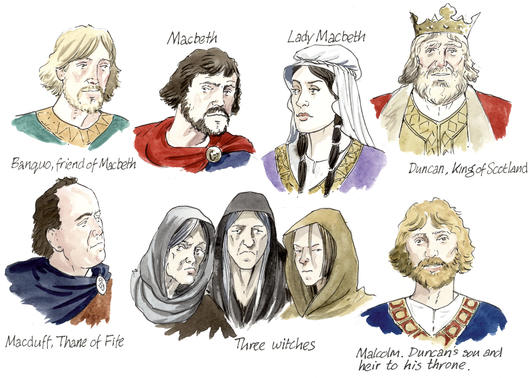 Fill in the blanks
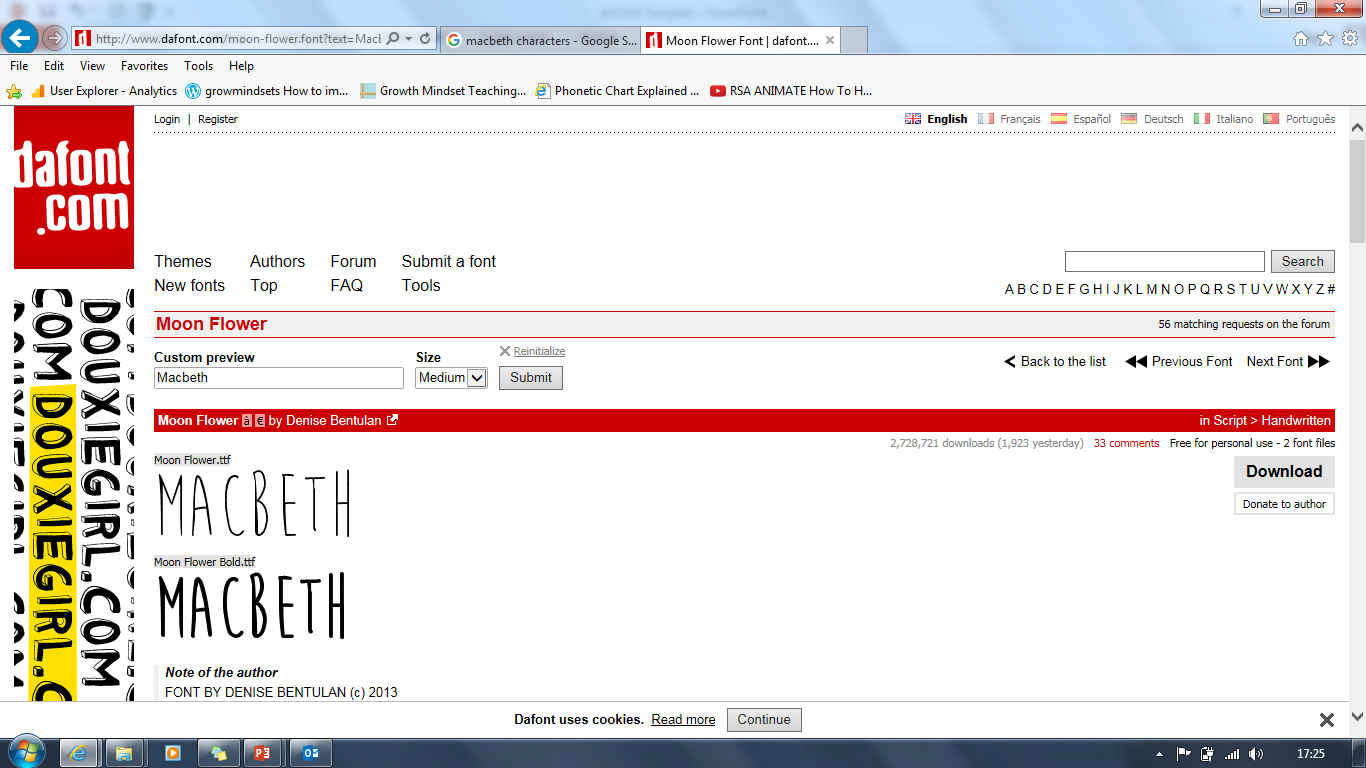 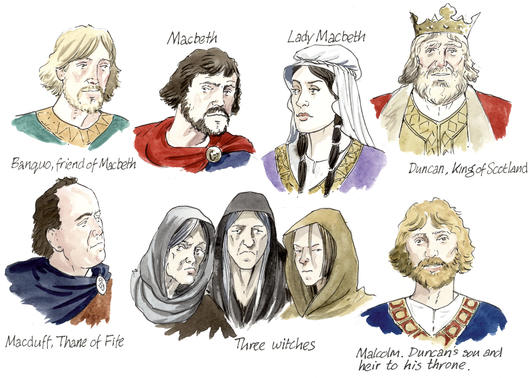 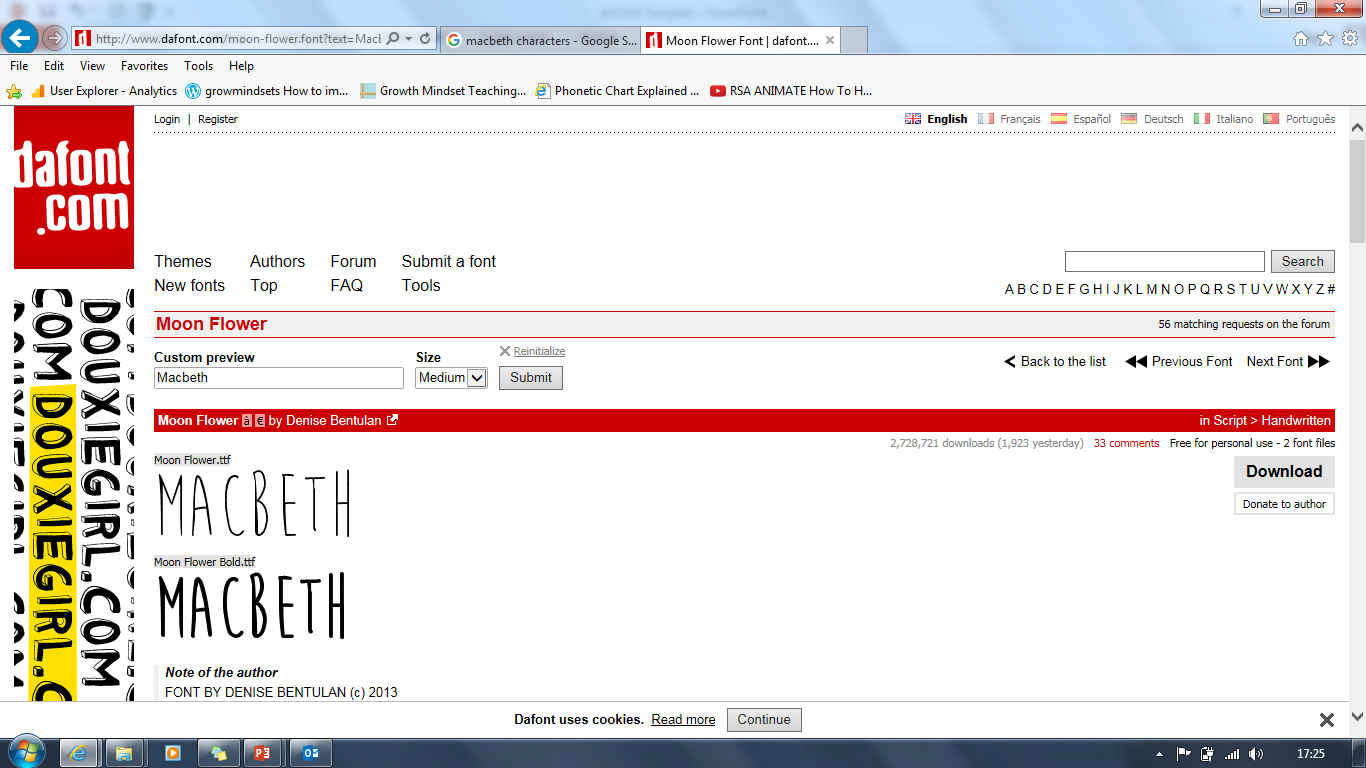 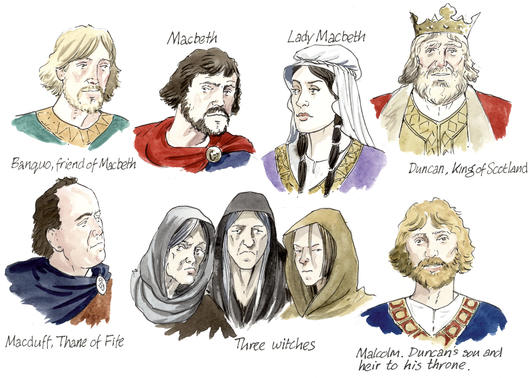 Noughts & Crosses
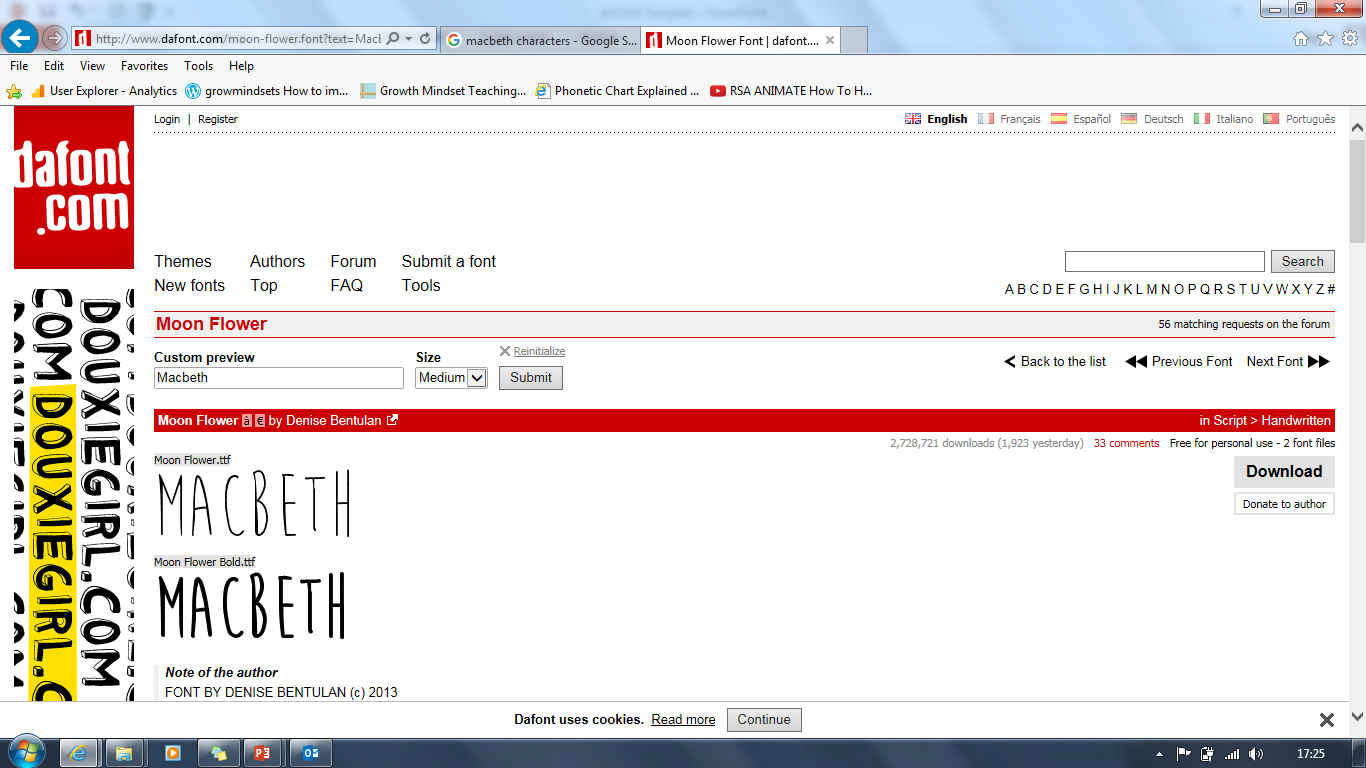 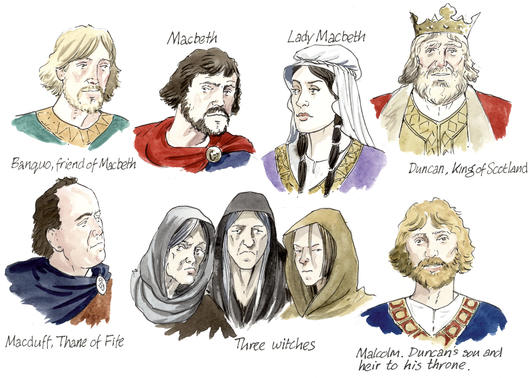 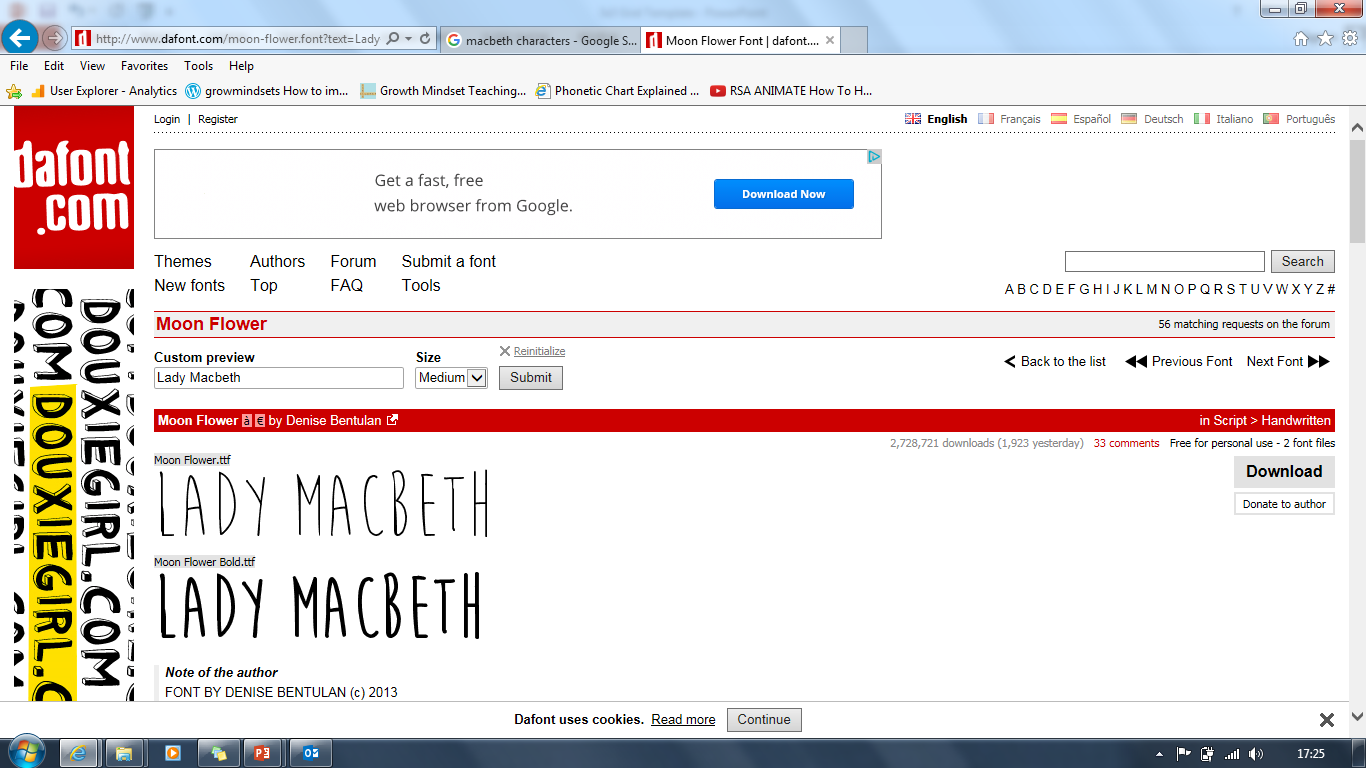 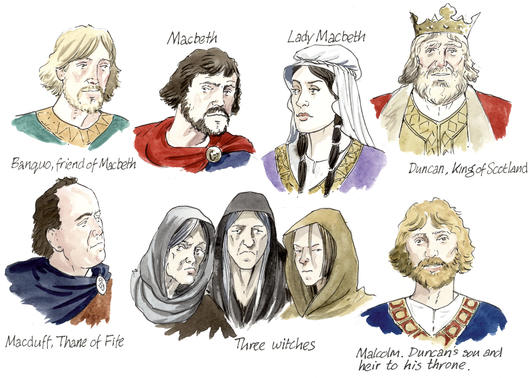 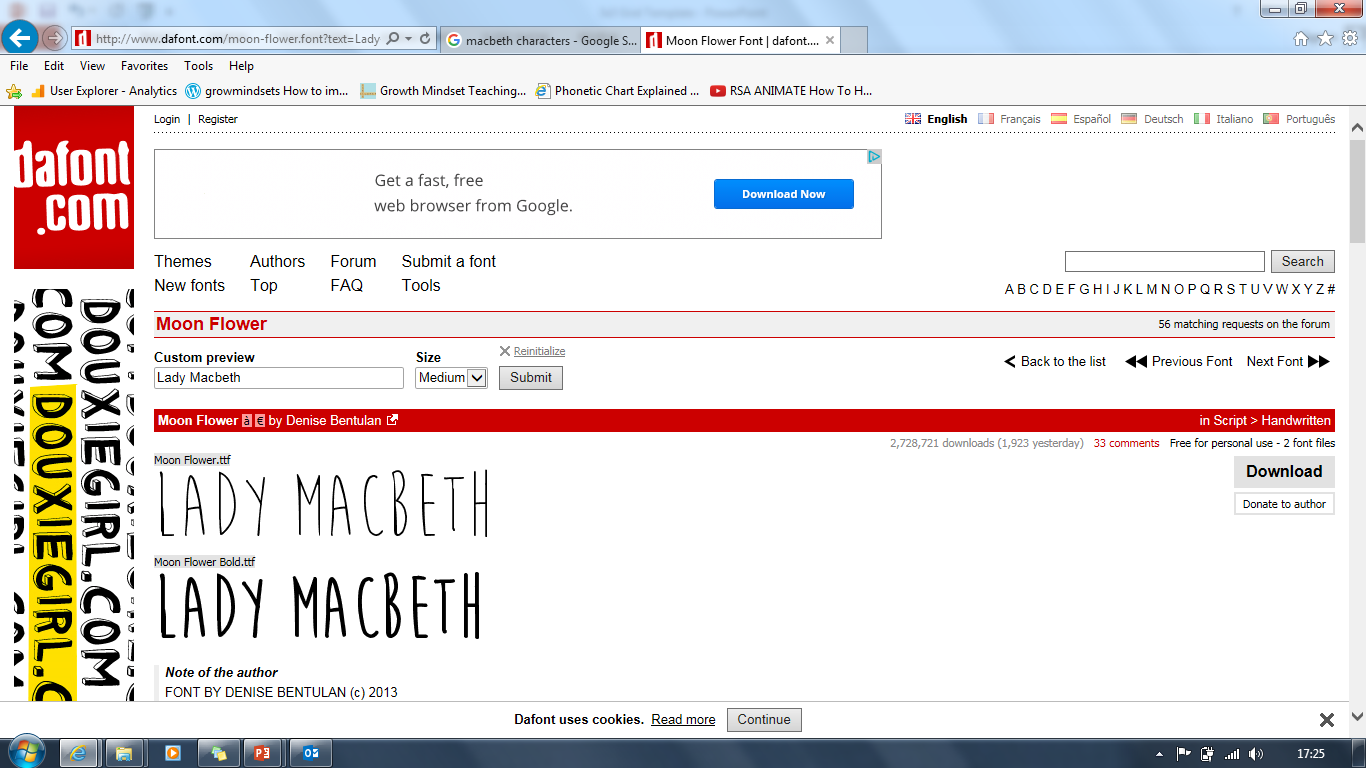 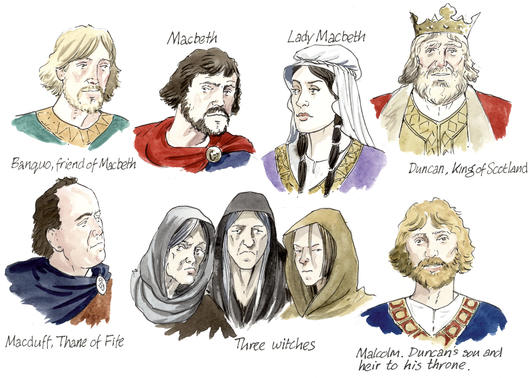 Repeat after me…
What’s next?
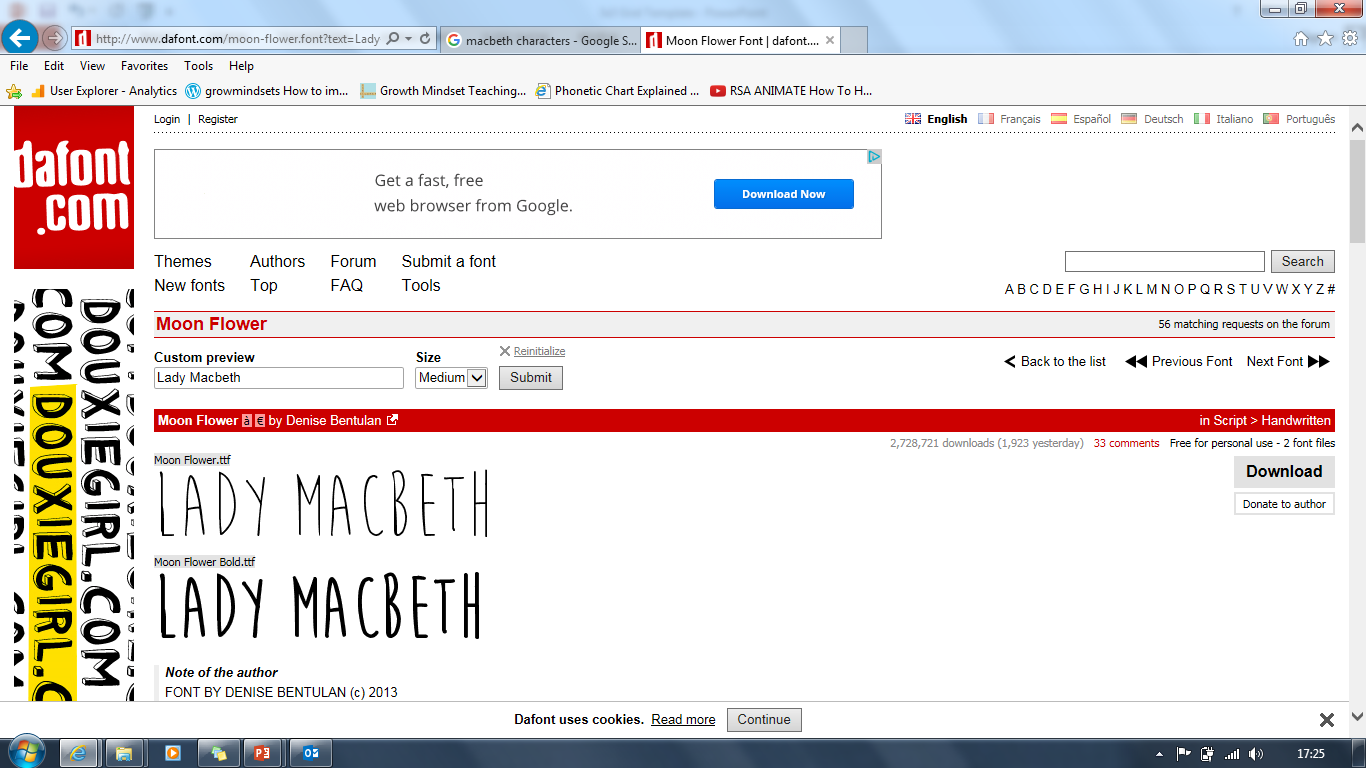 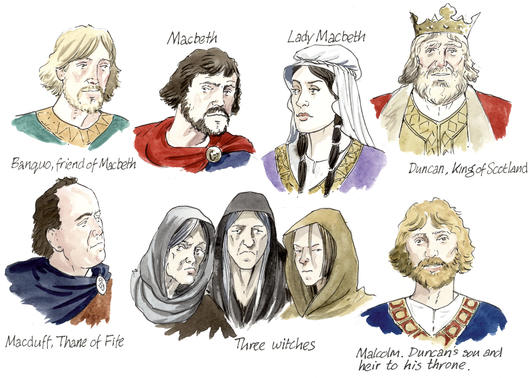 Which one’s missing?
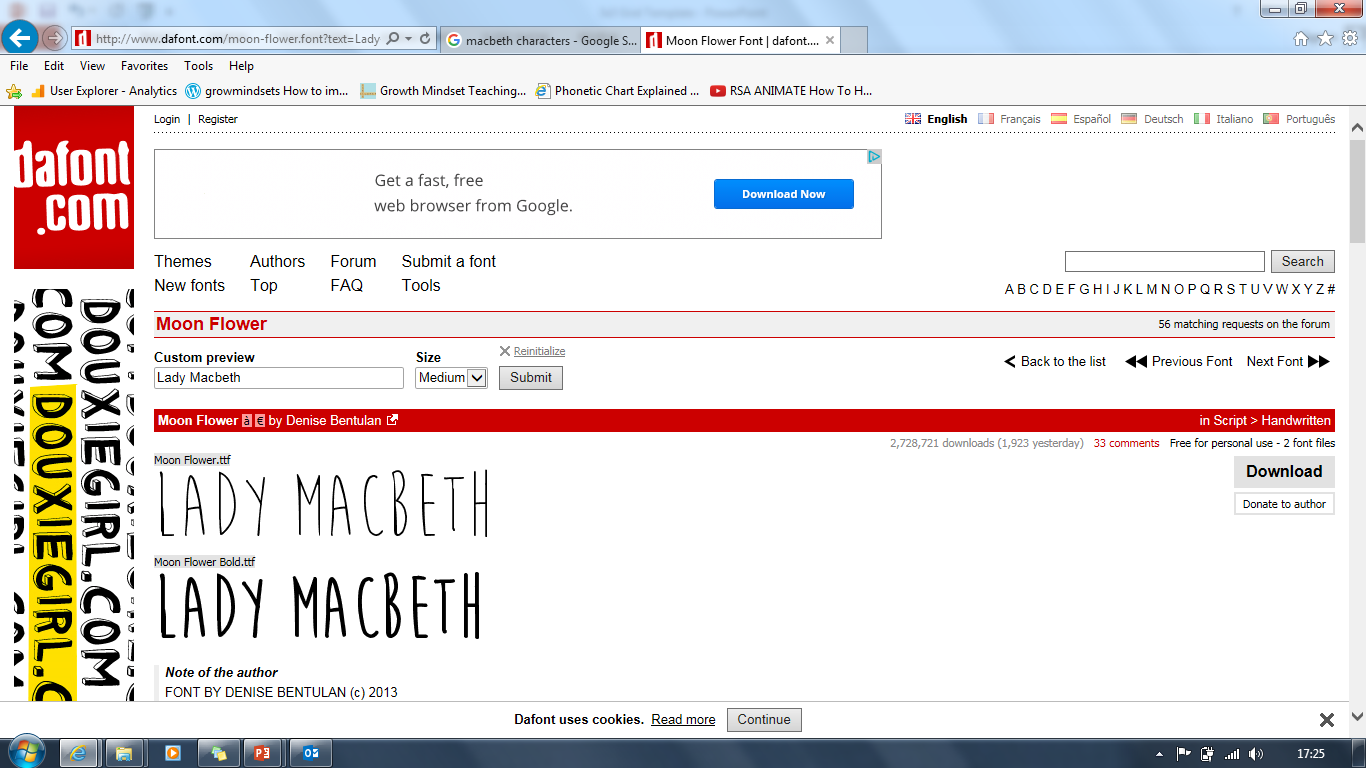 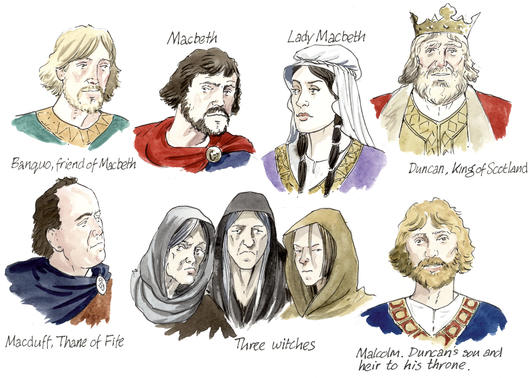 Which one’s missing?
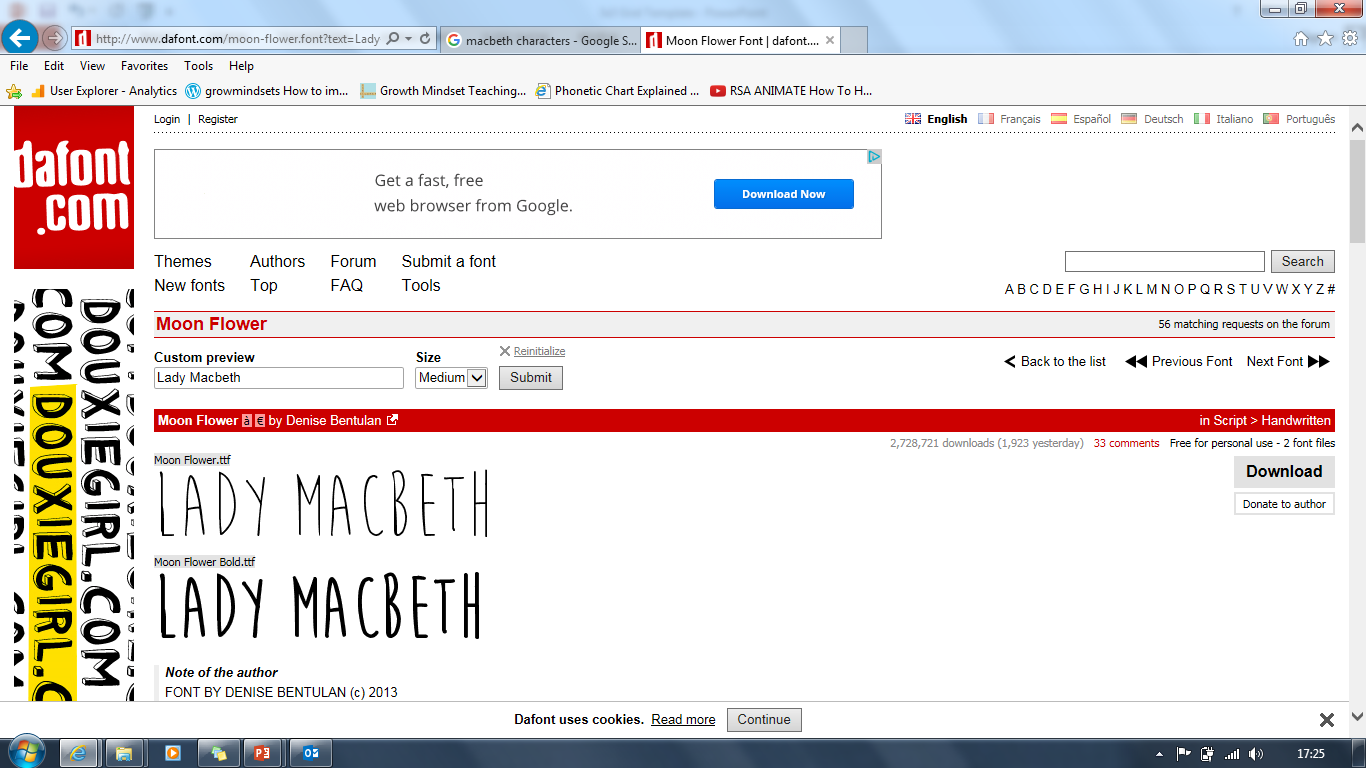 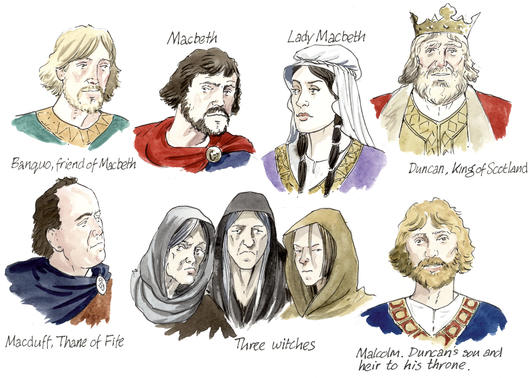 Which one’s missing?
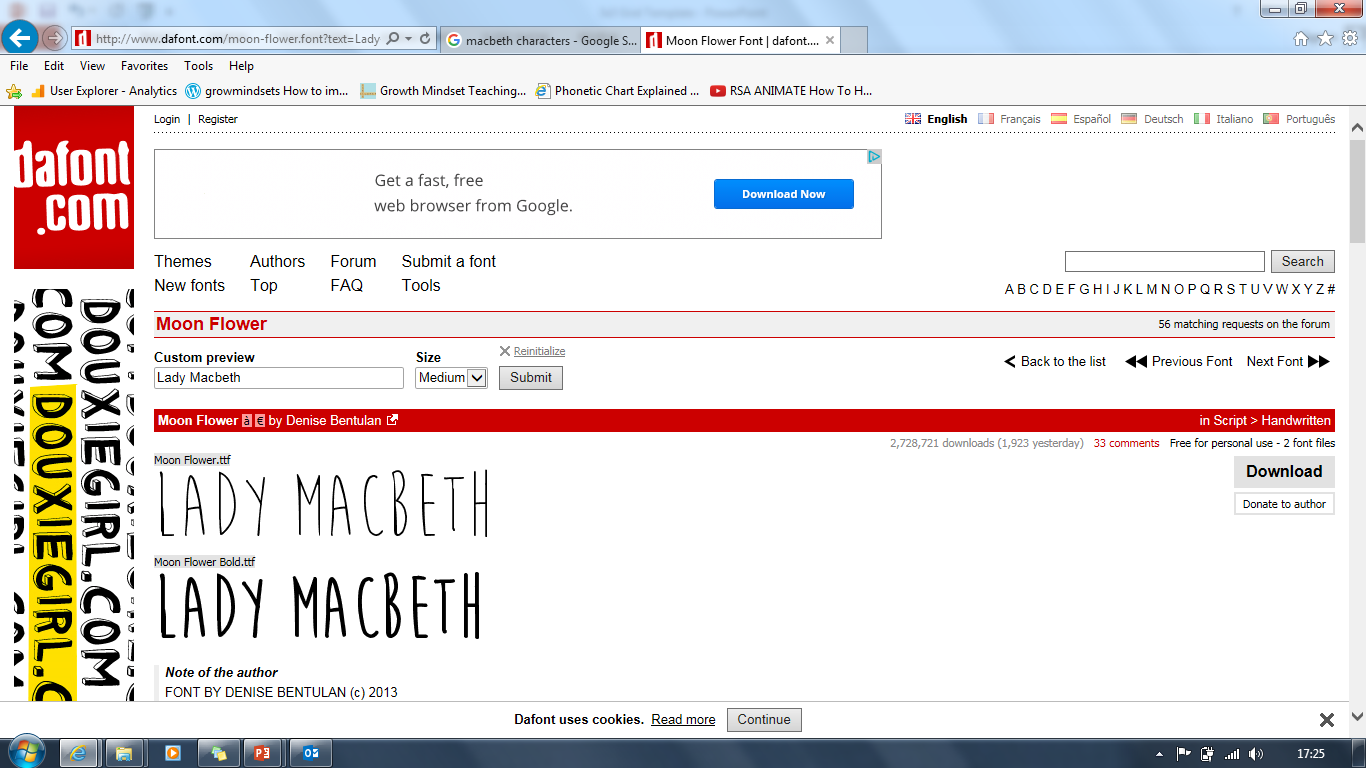 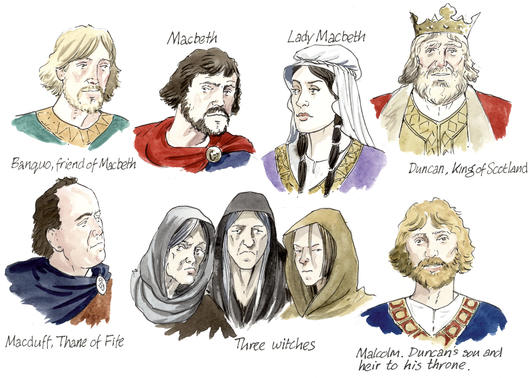 Which one’s missing?
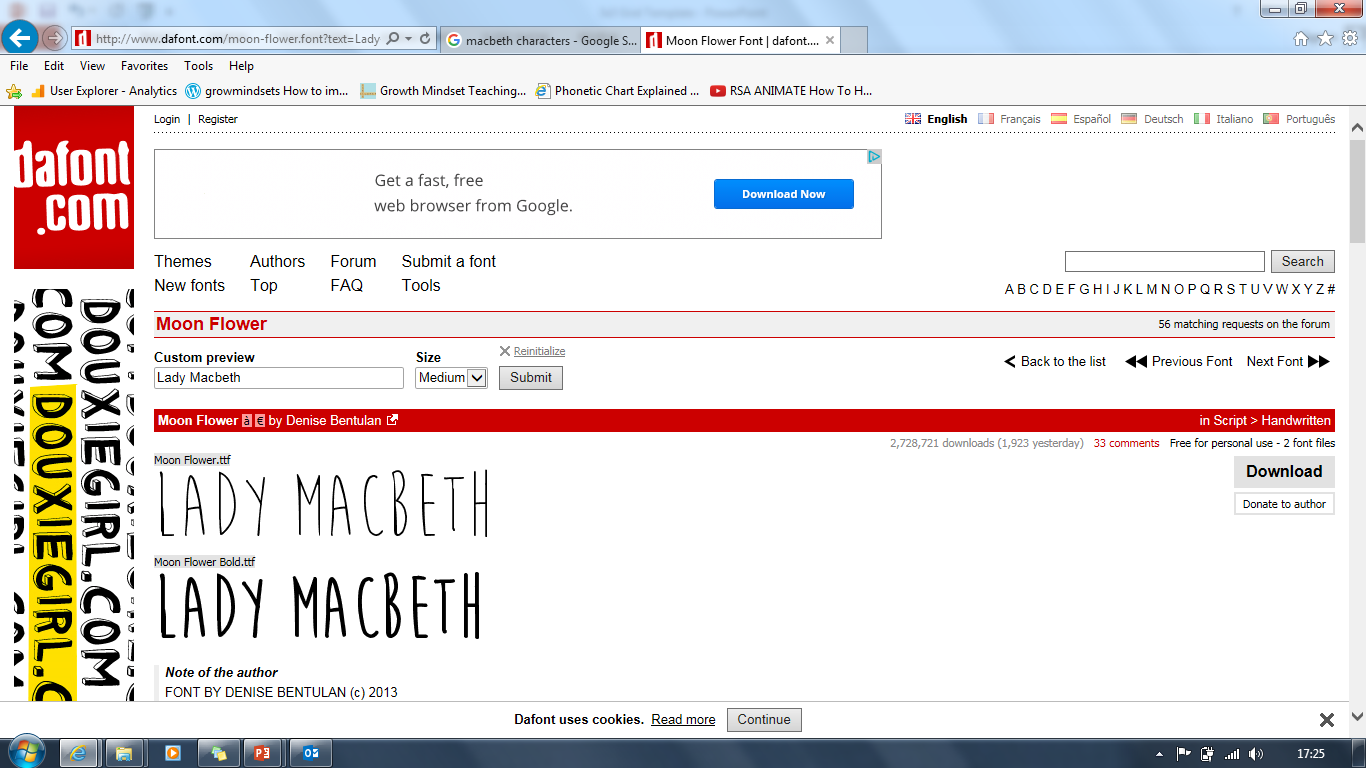 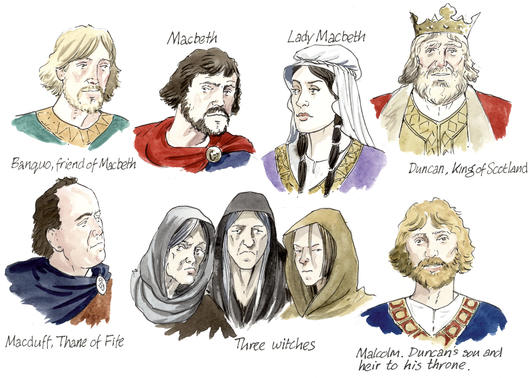 Which one’s missing?
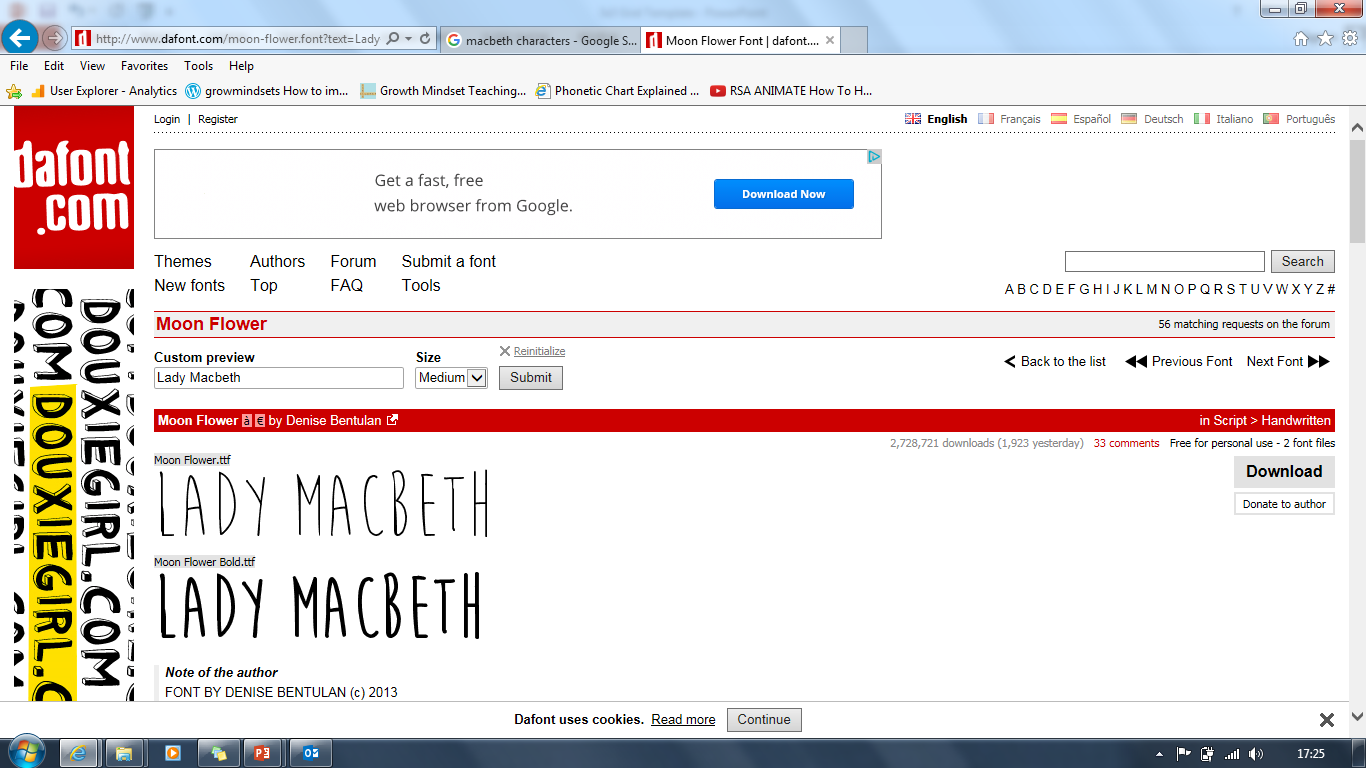 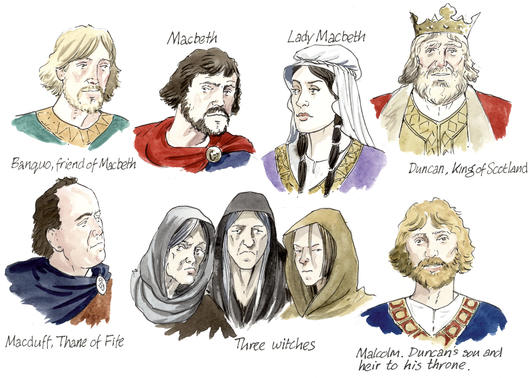 Which one’s missing?
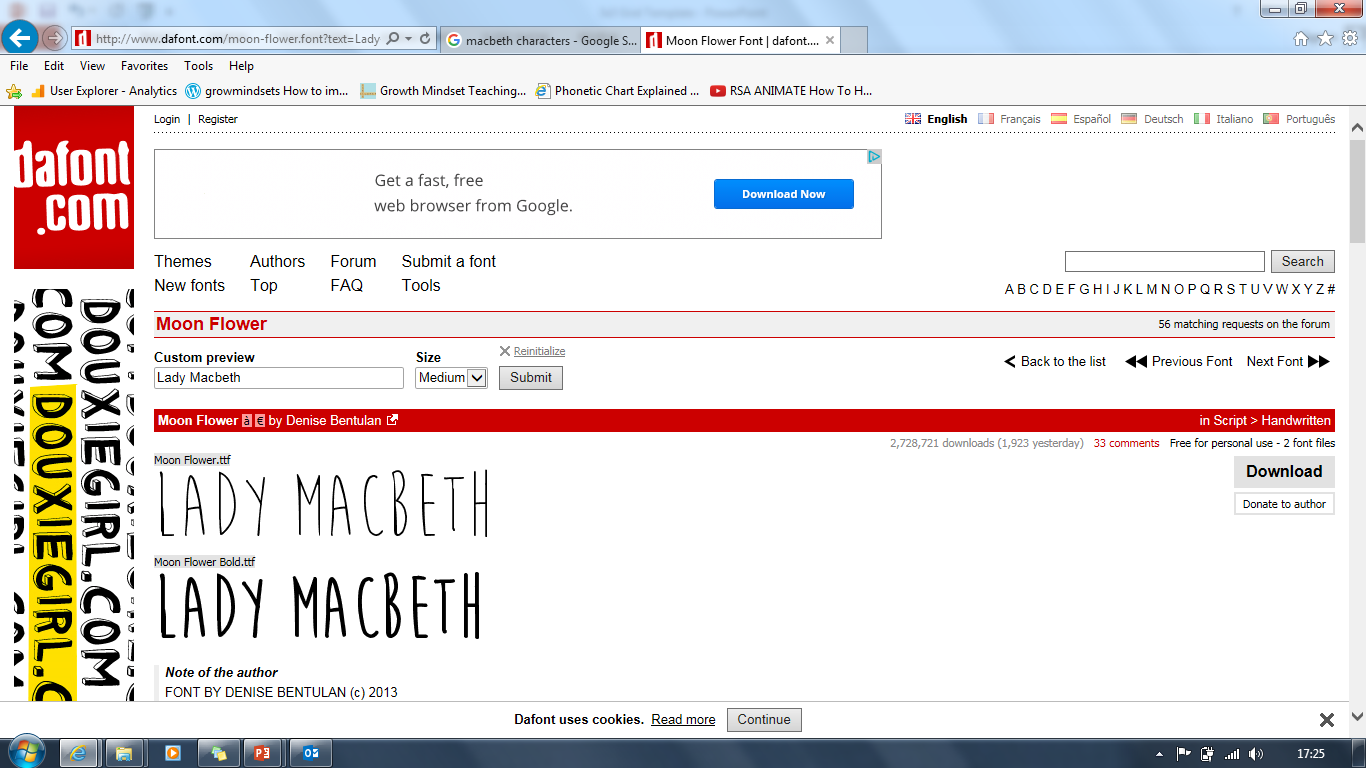 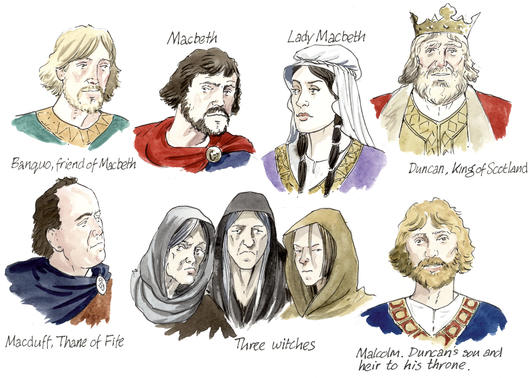 Fill in the blanks
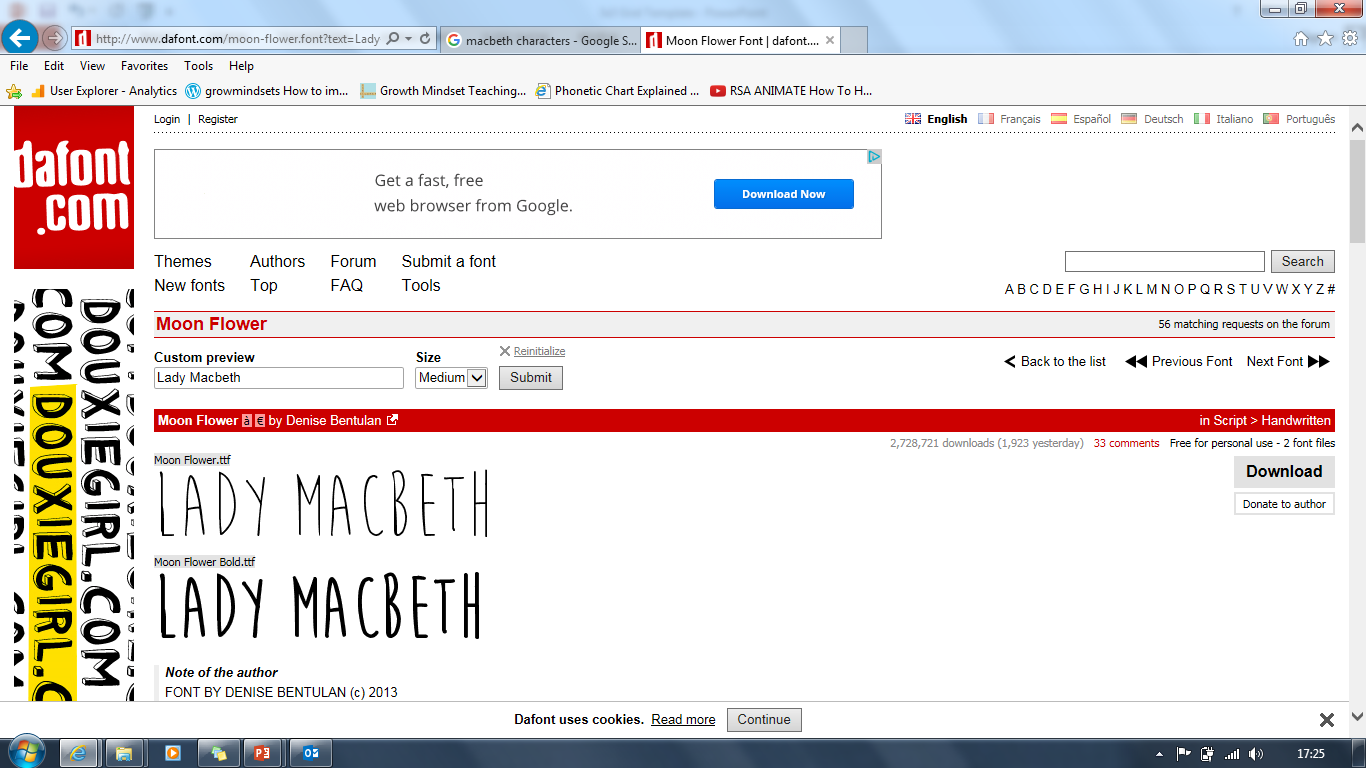 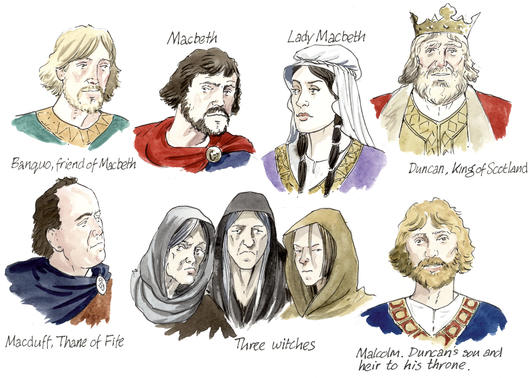 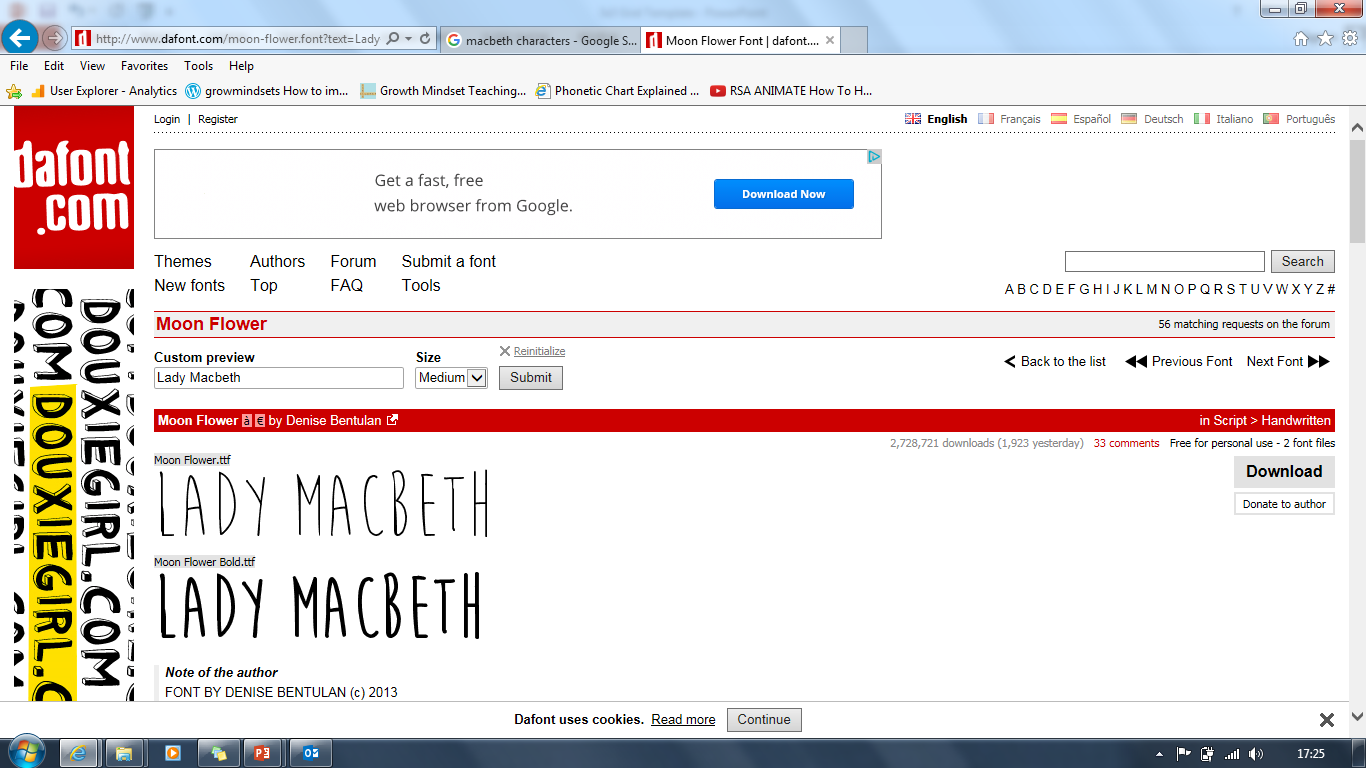 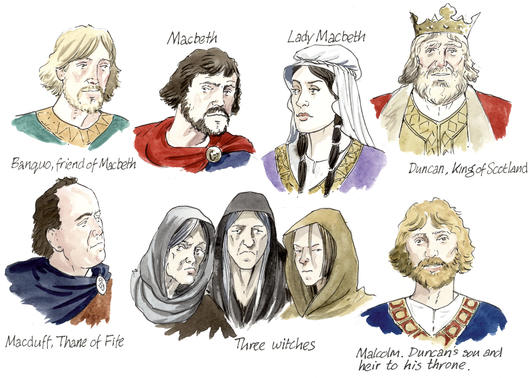 Noughts & Crosses
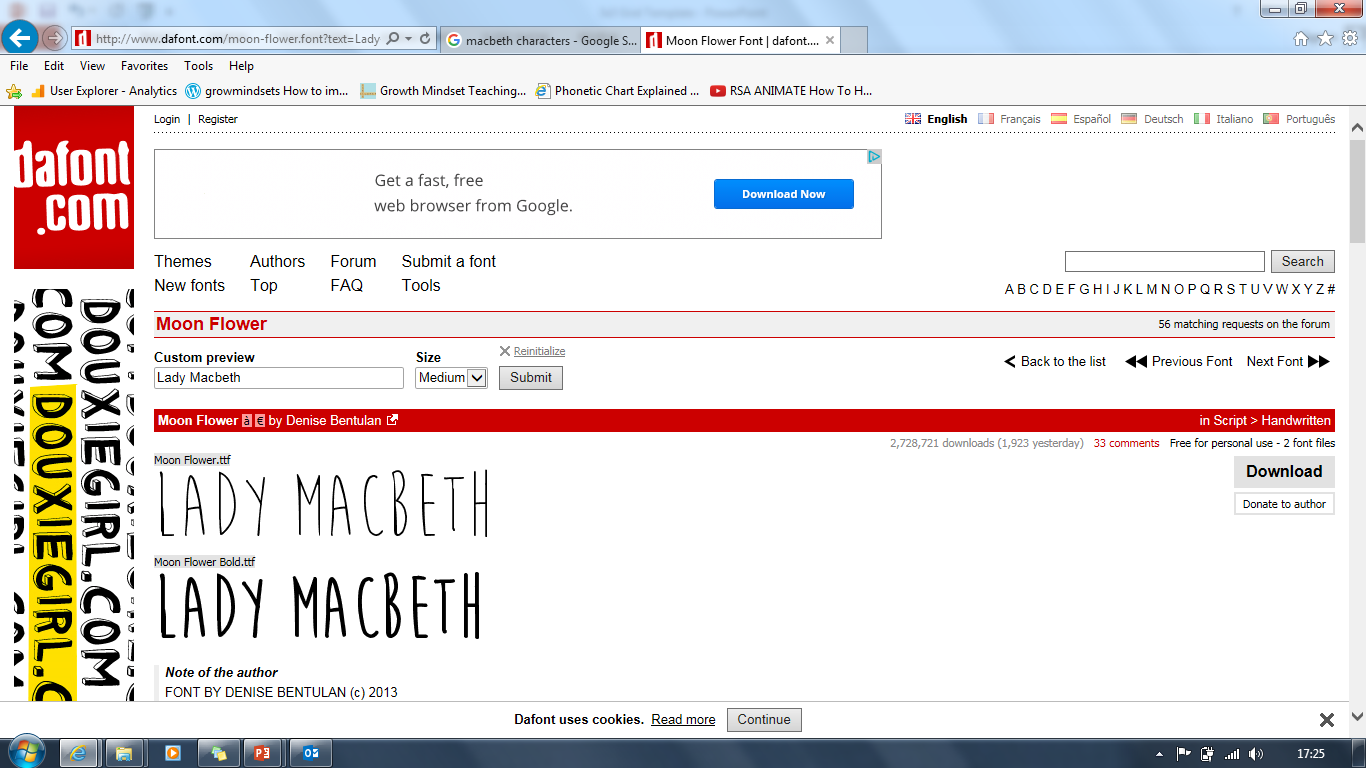 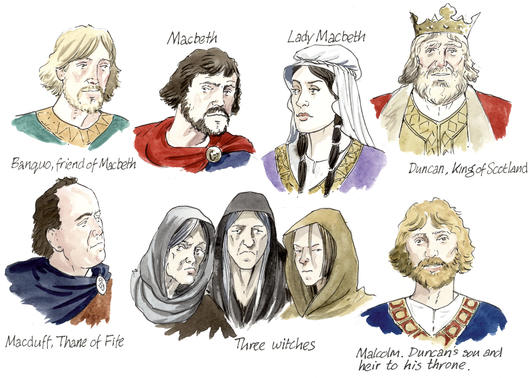 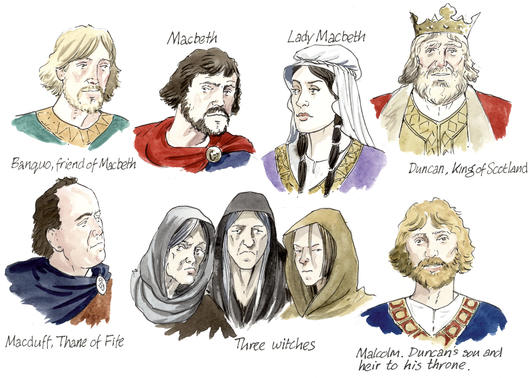 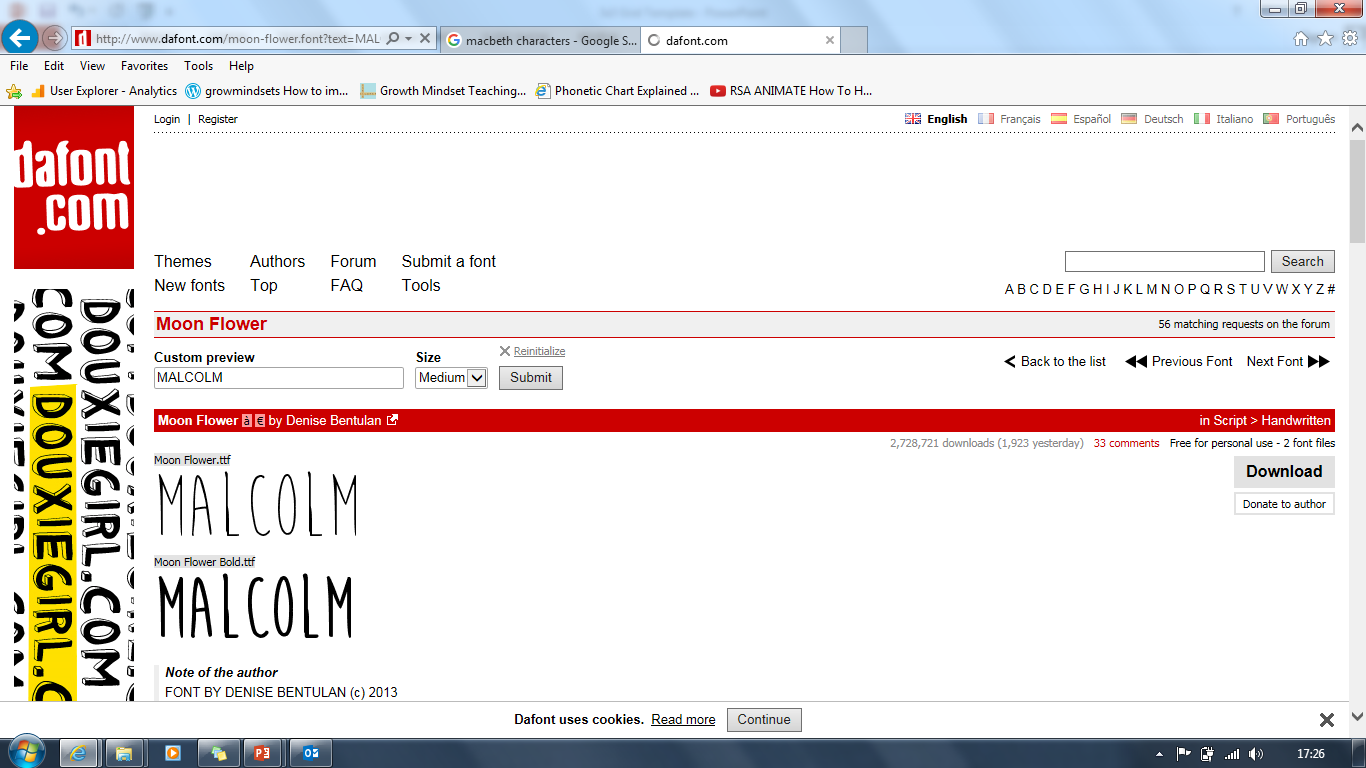 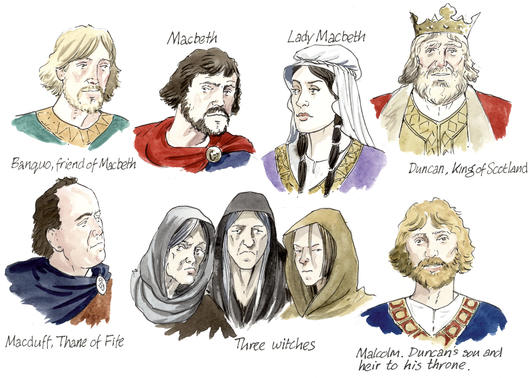 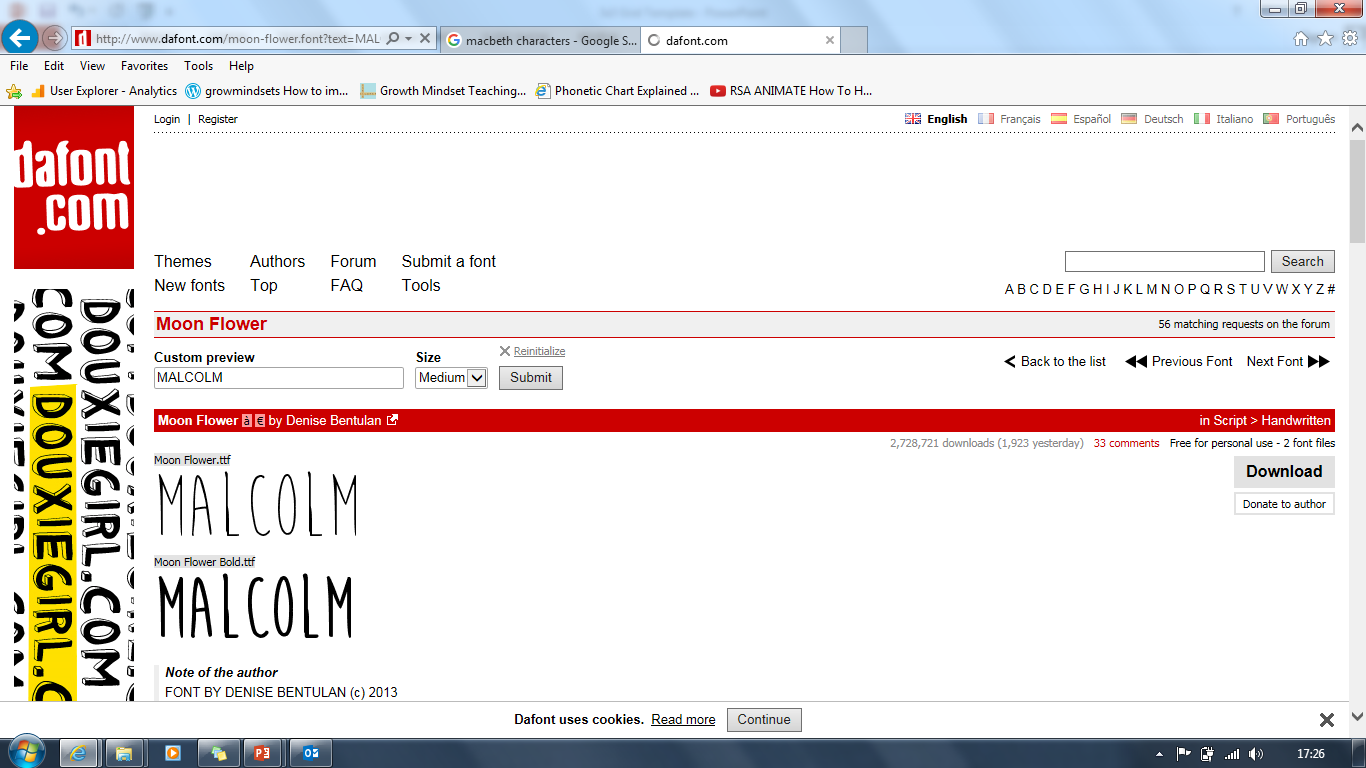 Repeat after me…
What’s next?
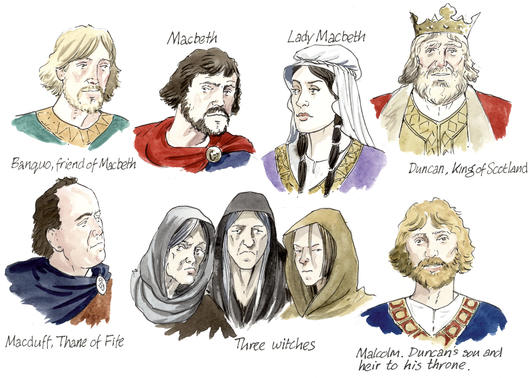 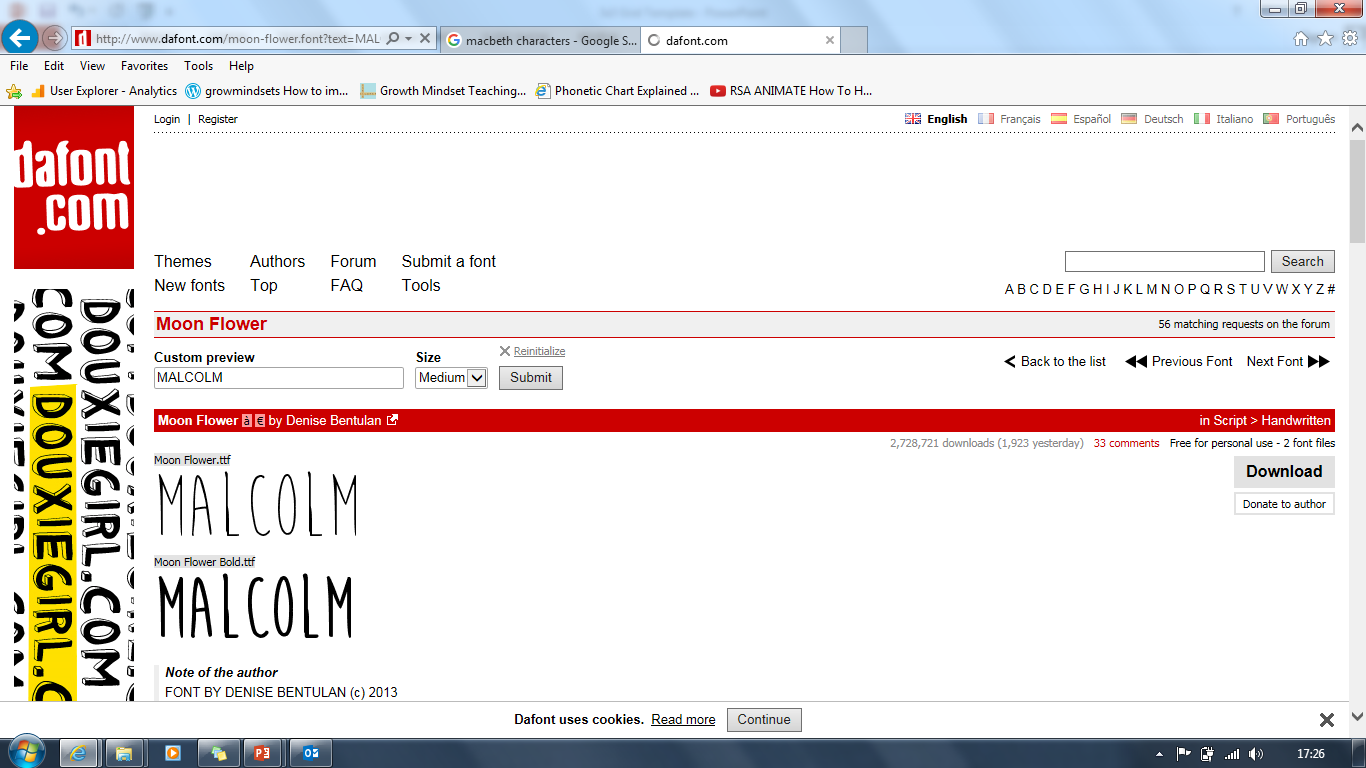 Which one’s missing?
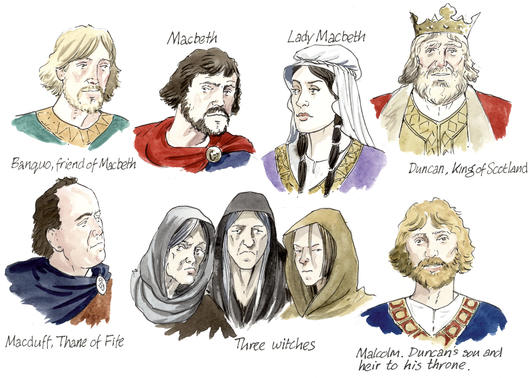 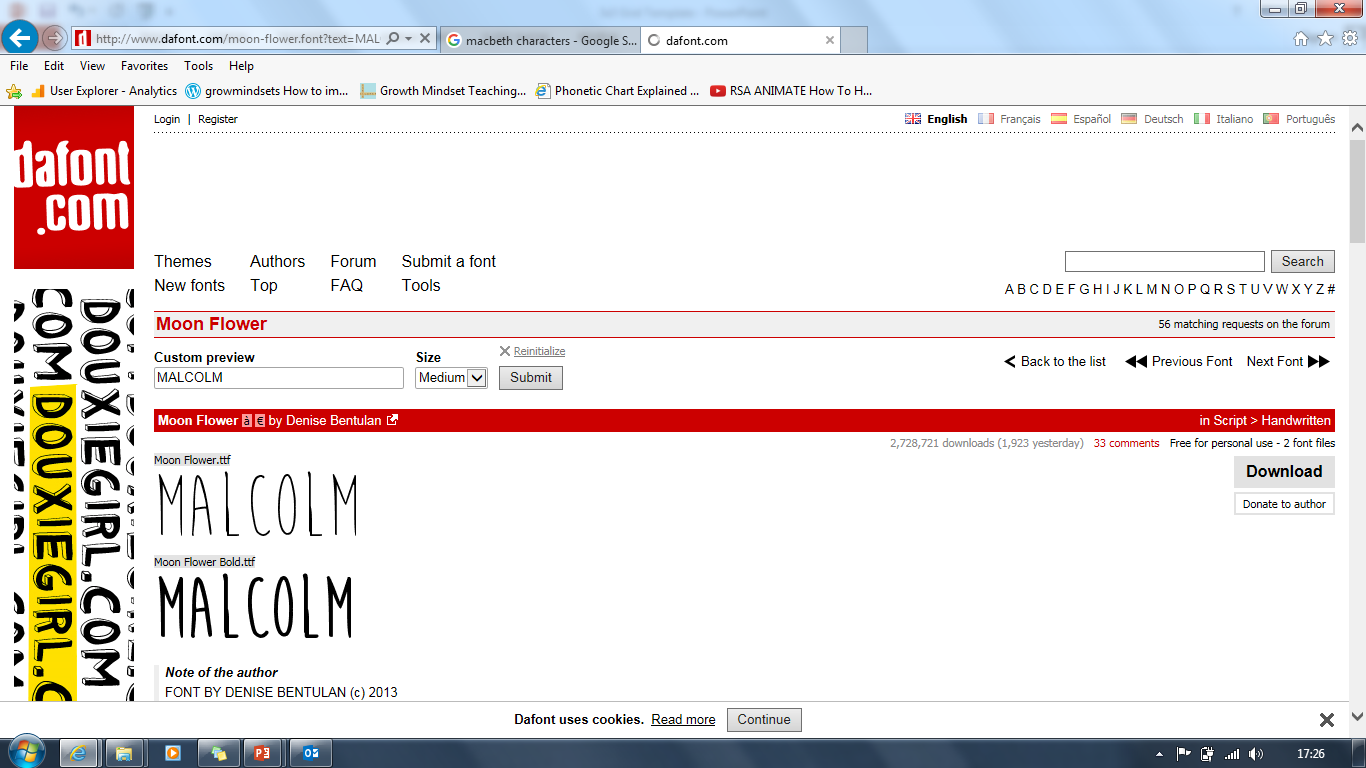 Which one’s missing?
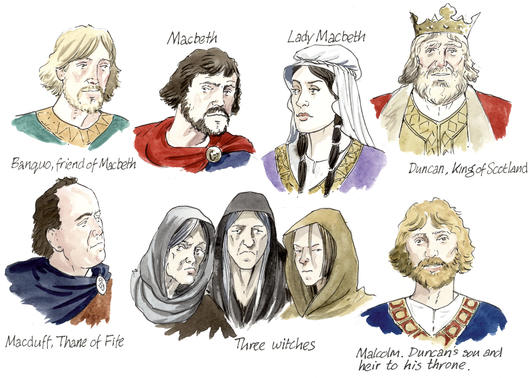 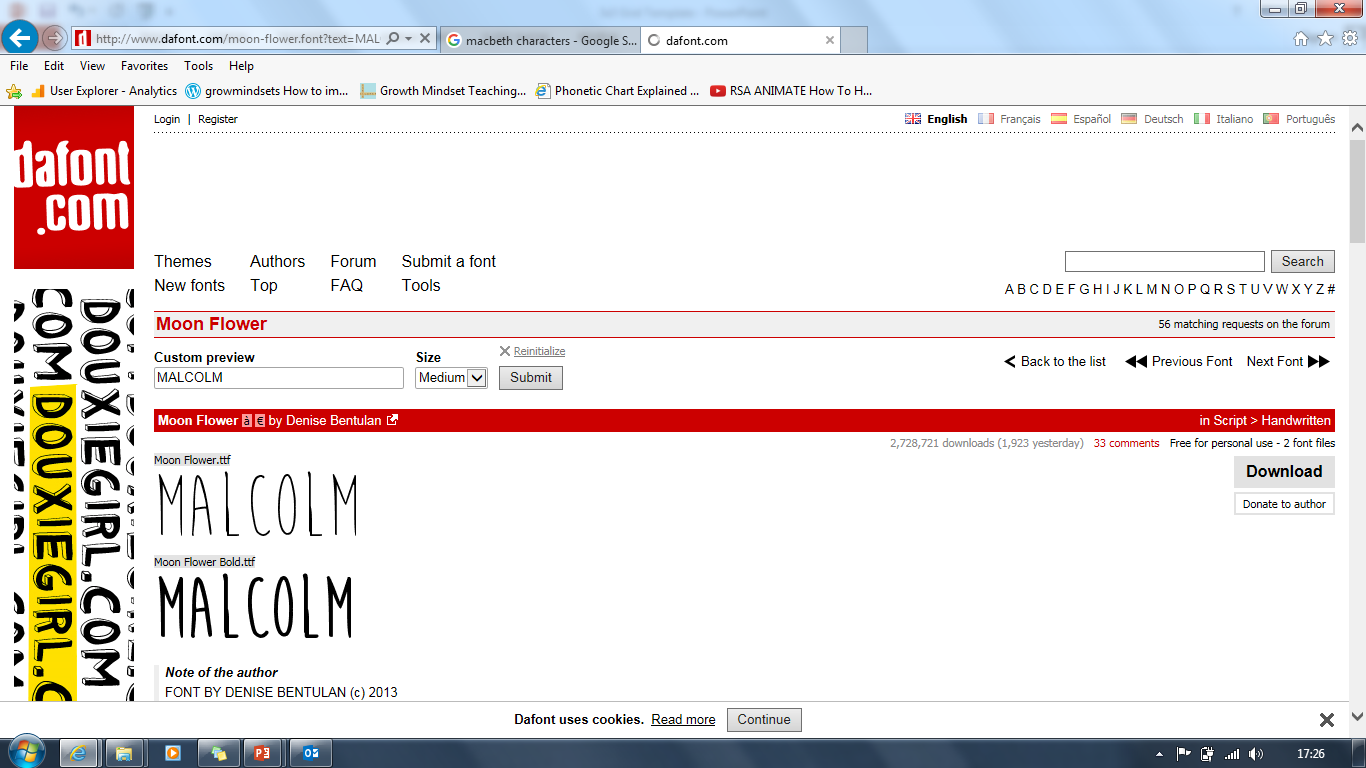 Which one’s missing?
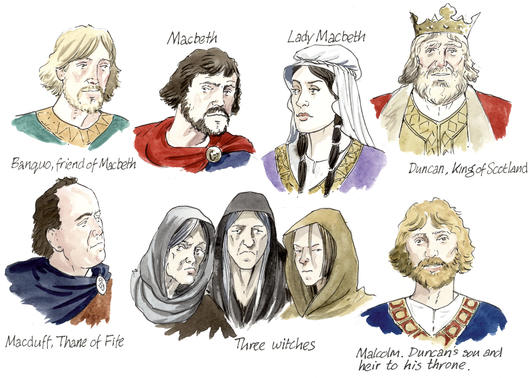 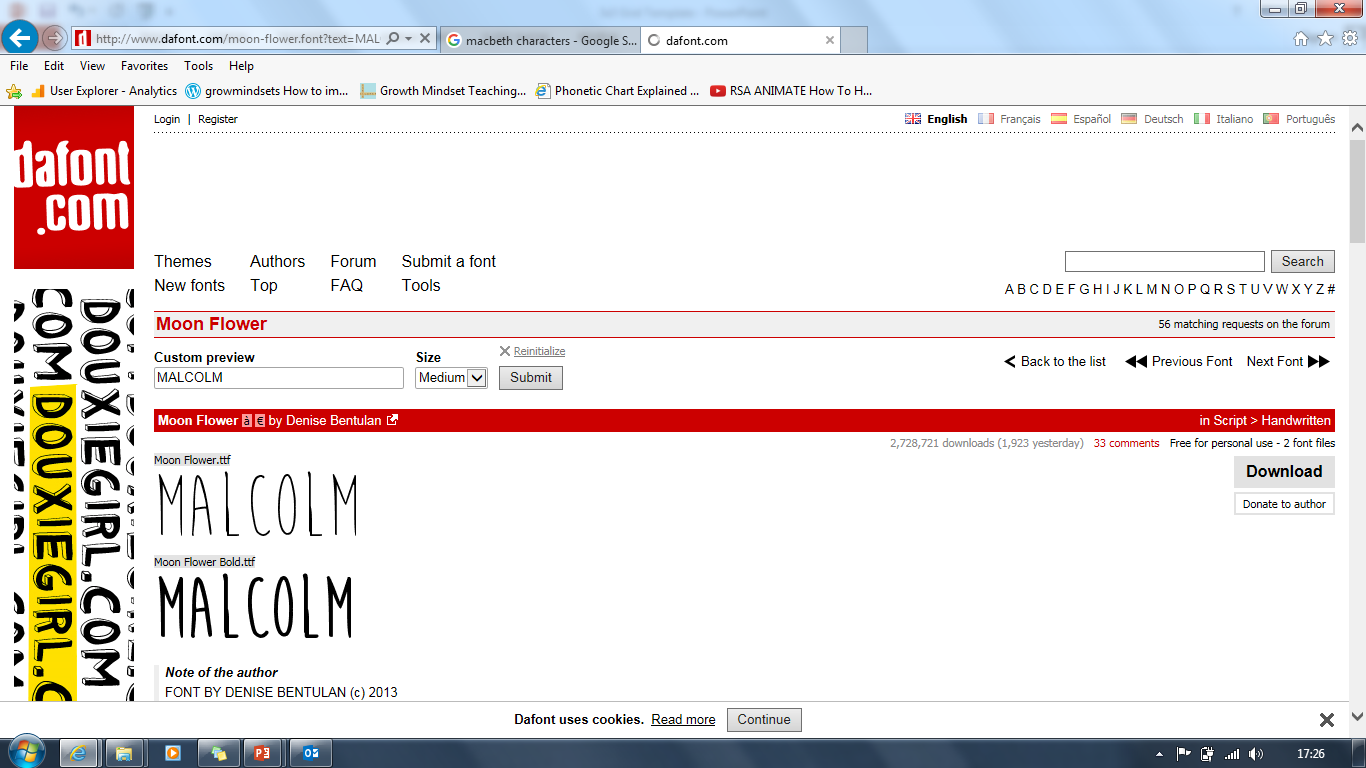 Which one’s missing?
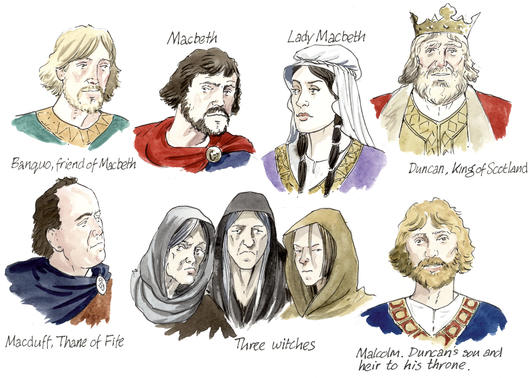 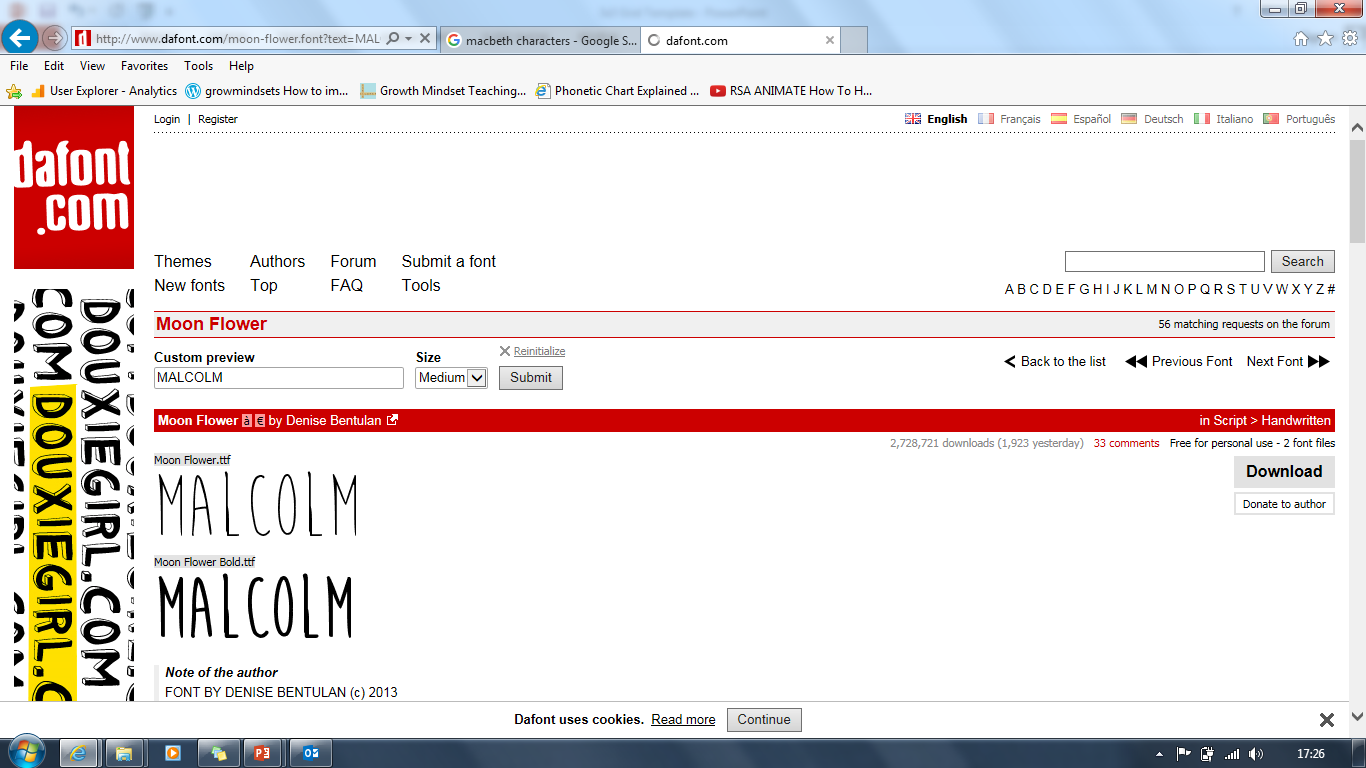 Which one’s missing?
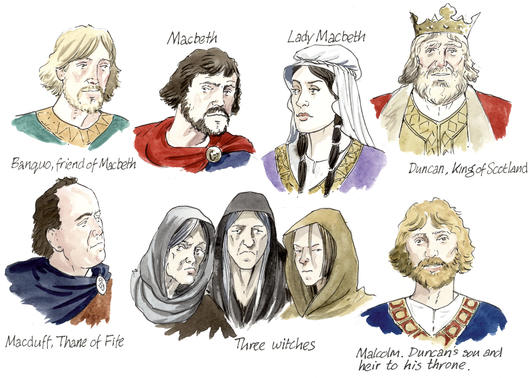 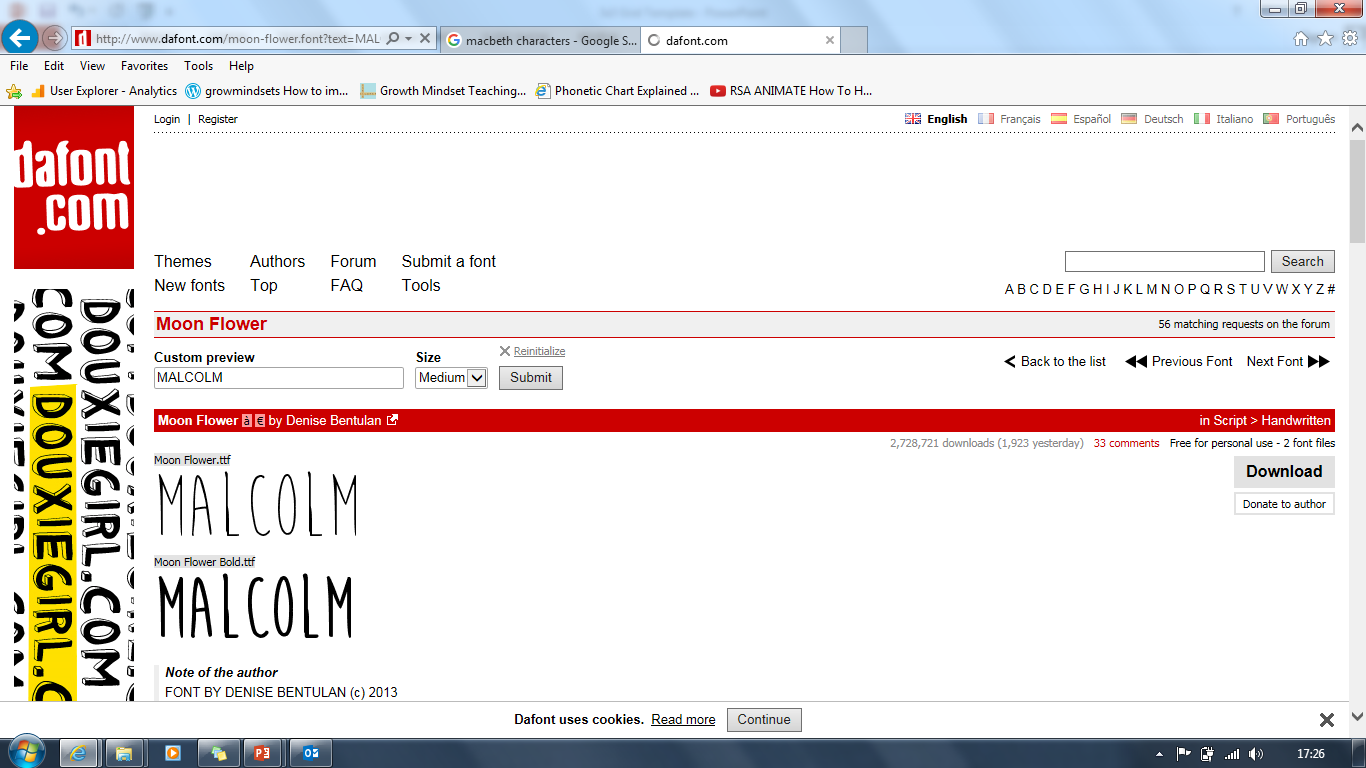 Which one’s missing?
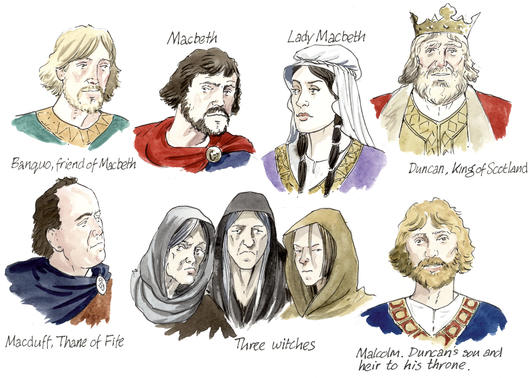 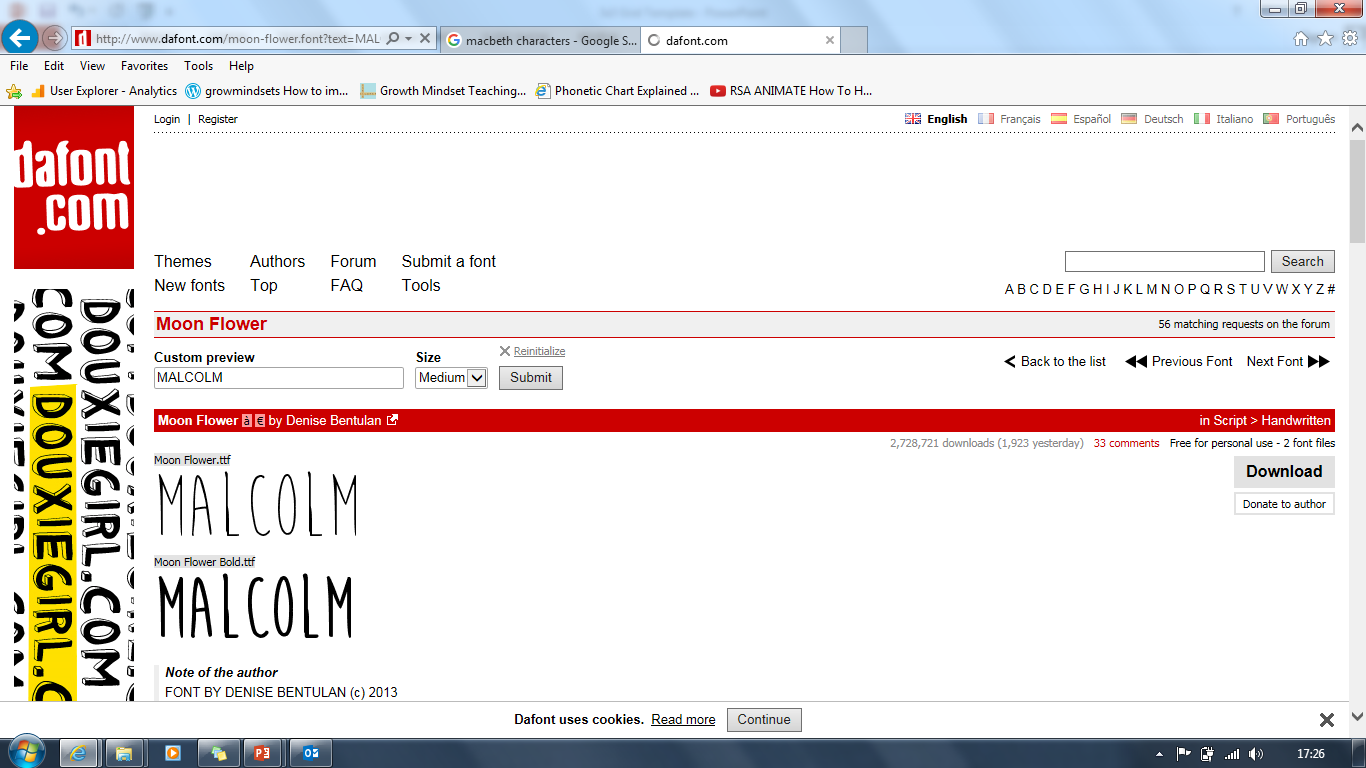 Fill in the blanks
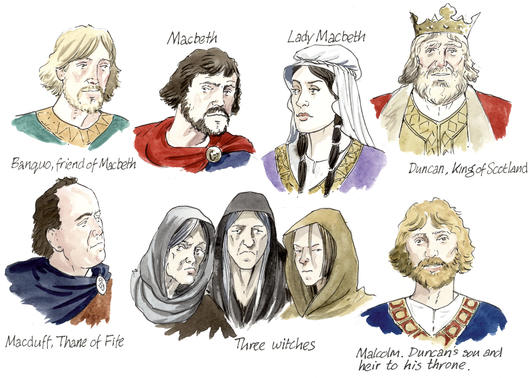 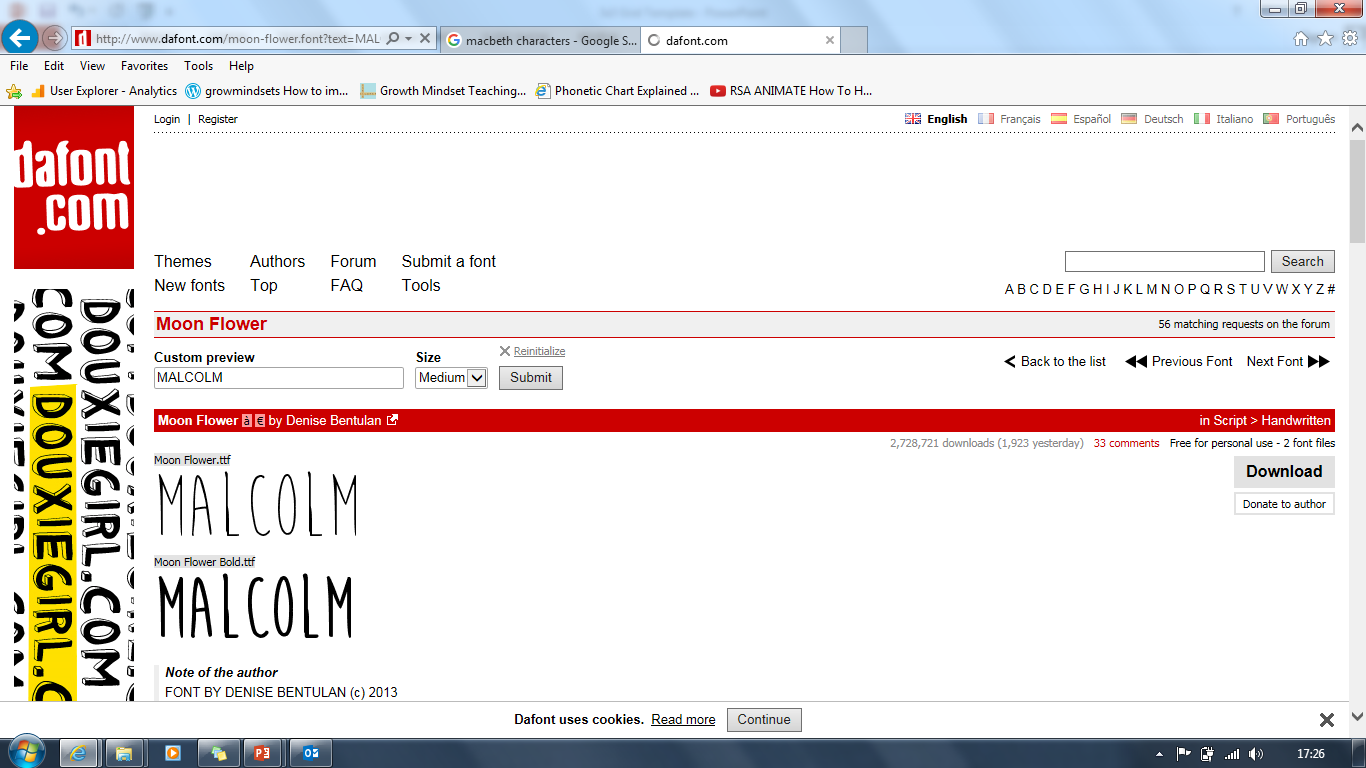 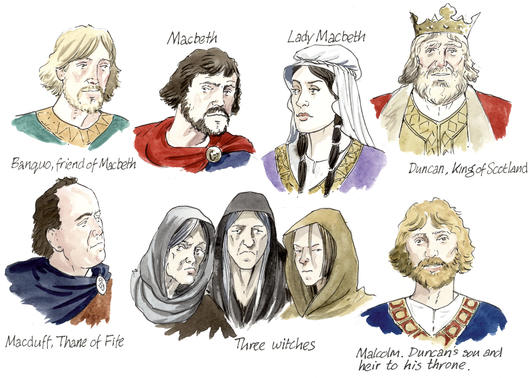 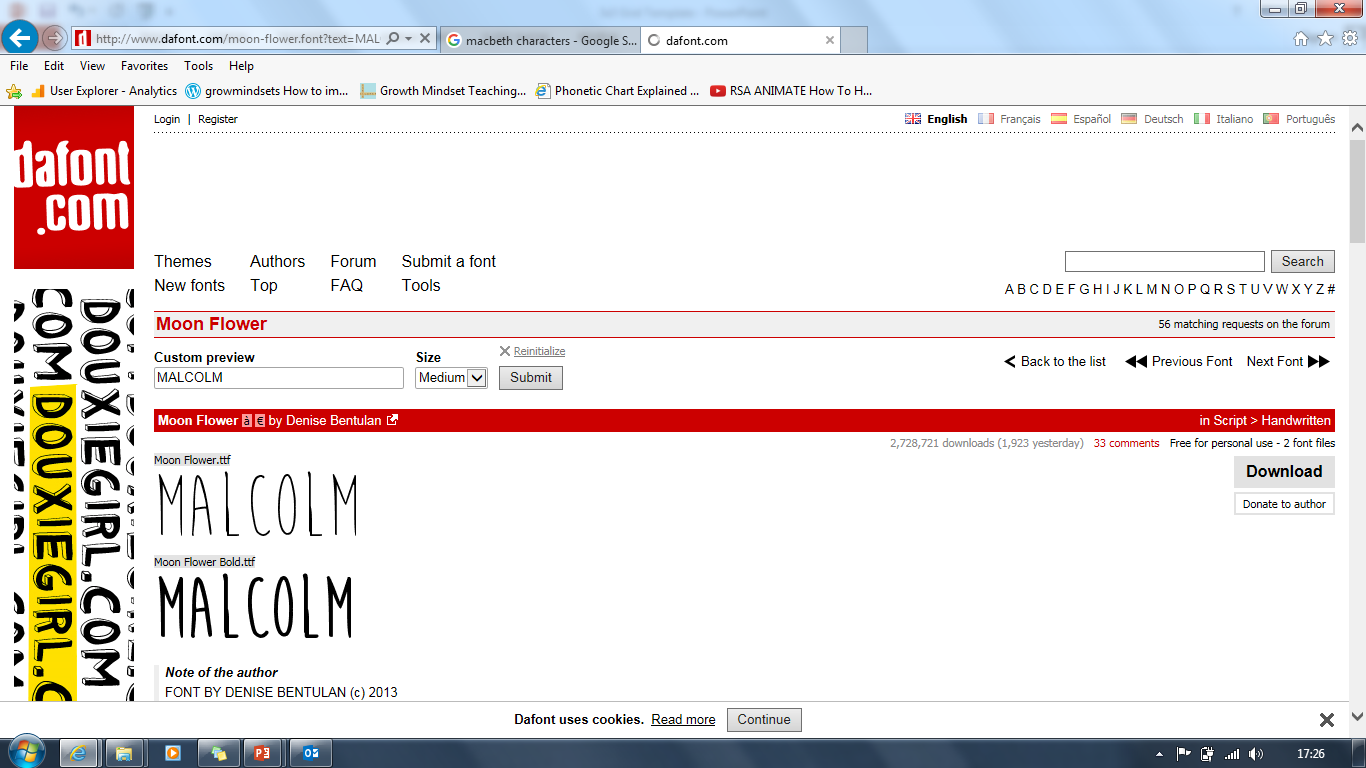 Noughts & Crosses
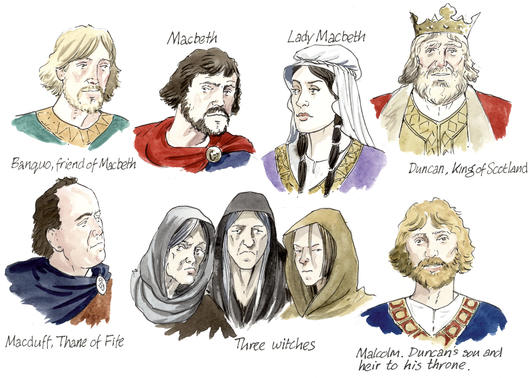 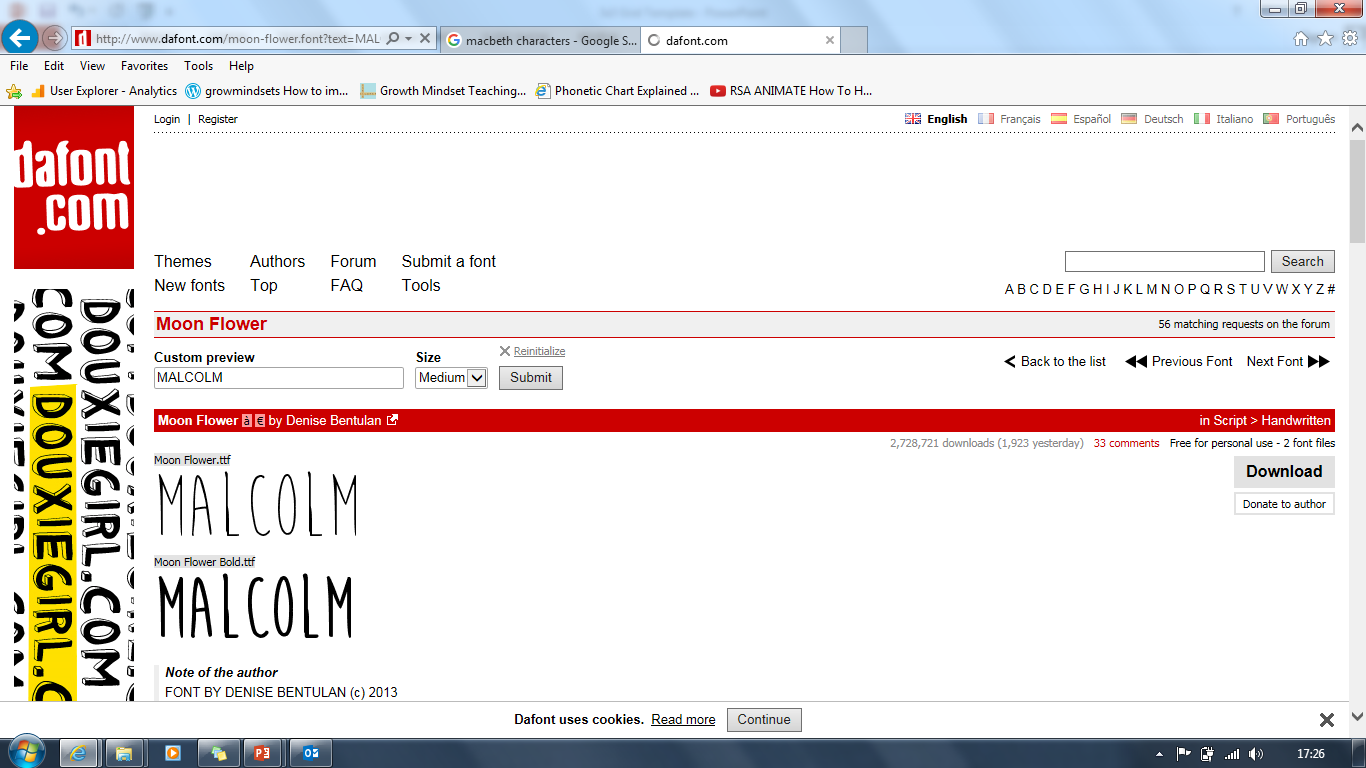 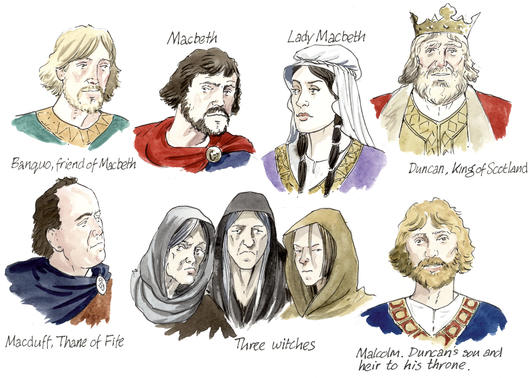 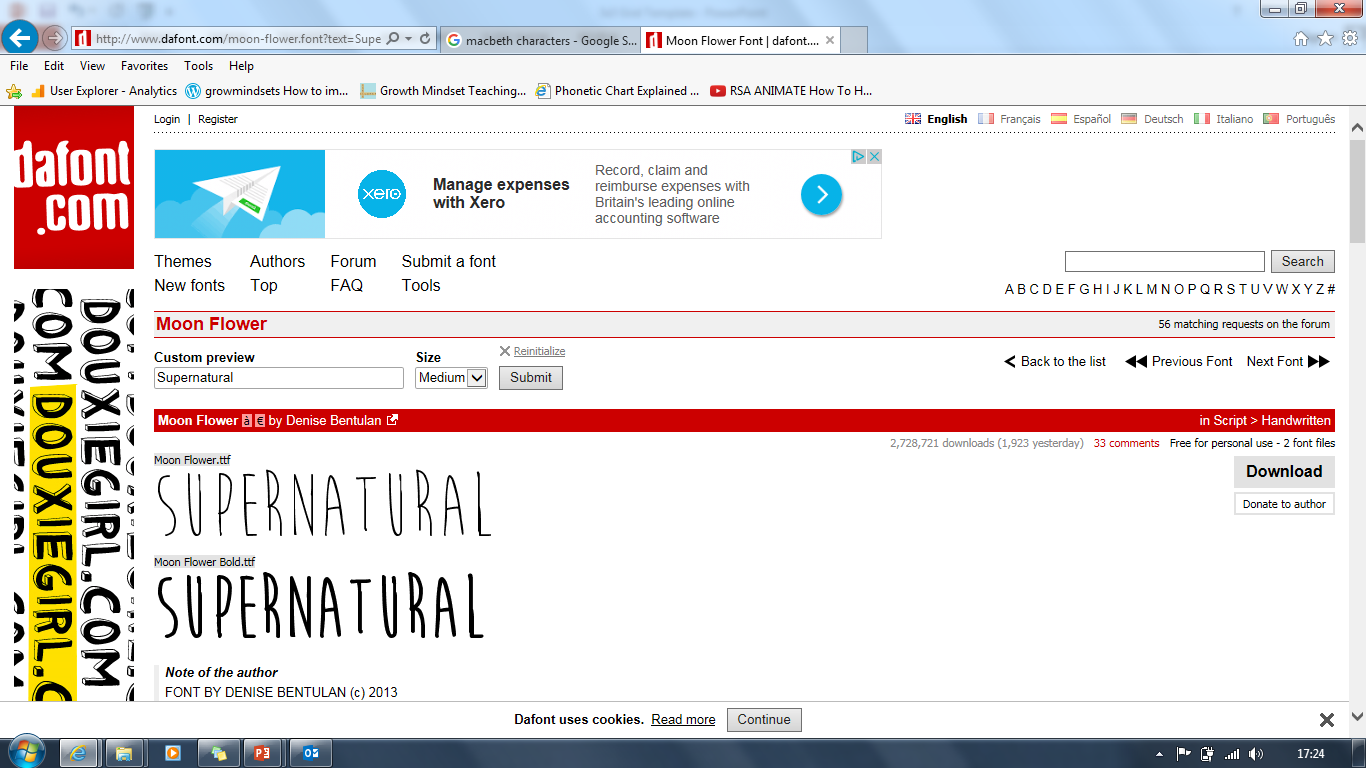 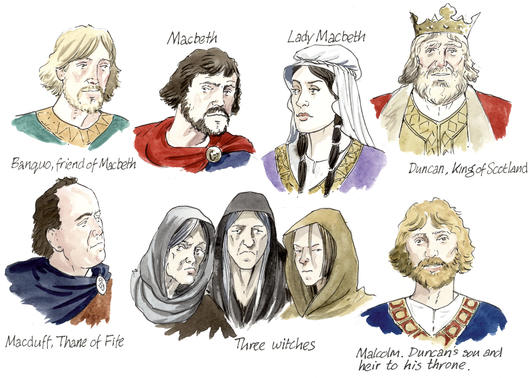 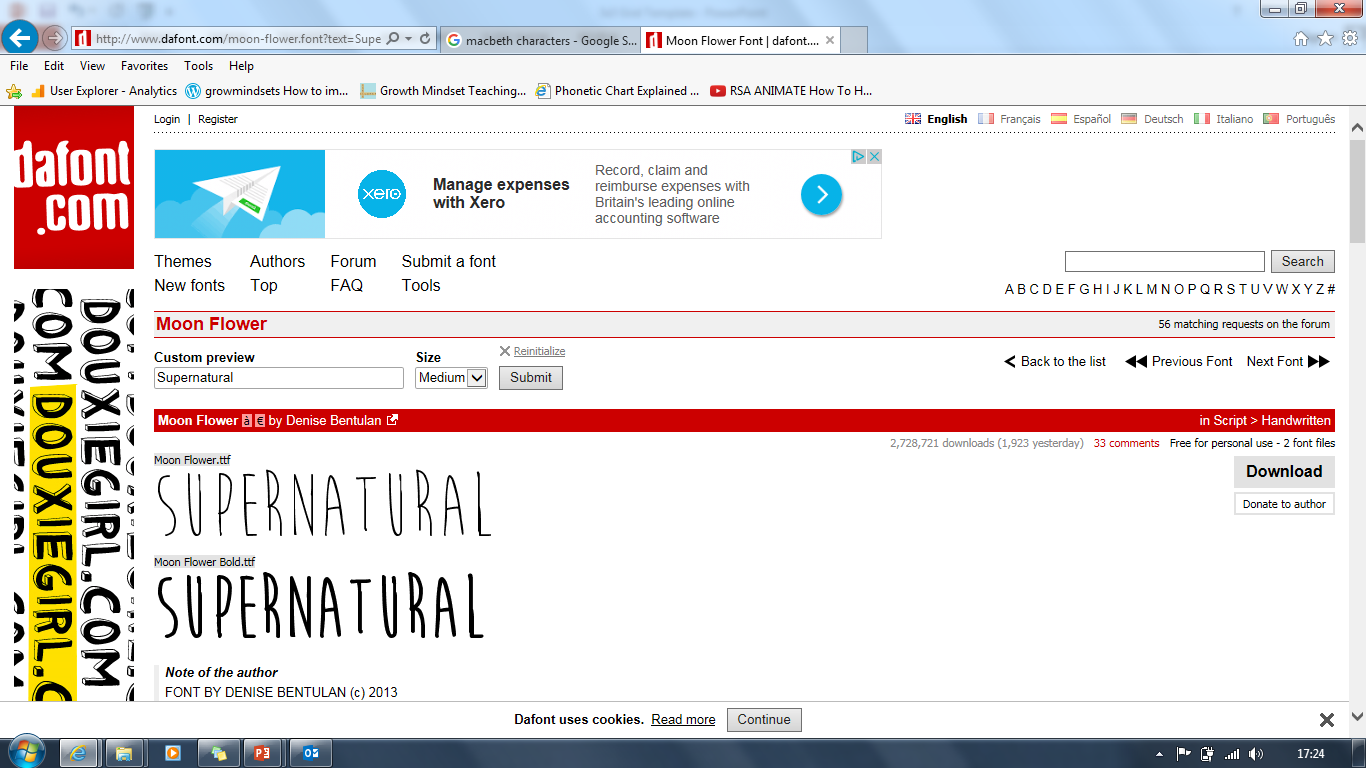 Repeat after me…
What’s next?
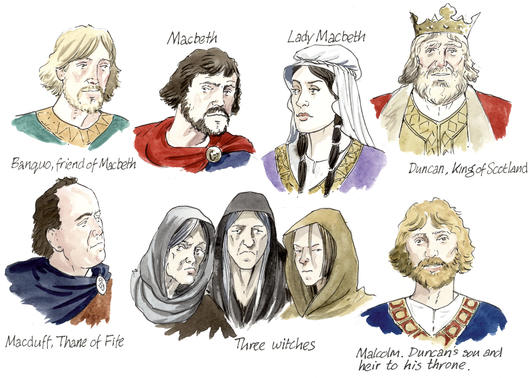 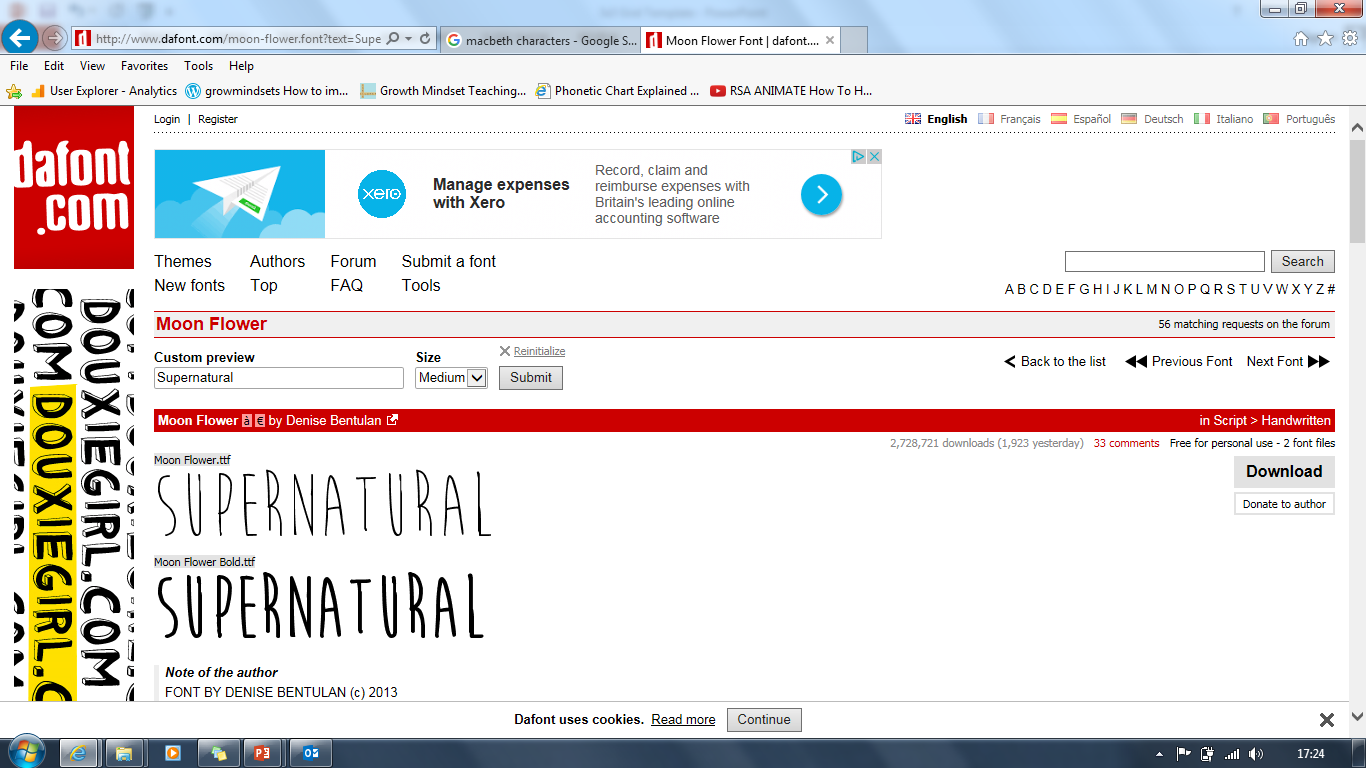 Which one’s missing?
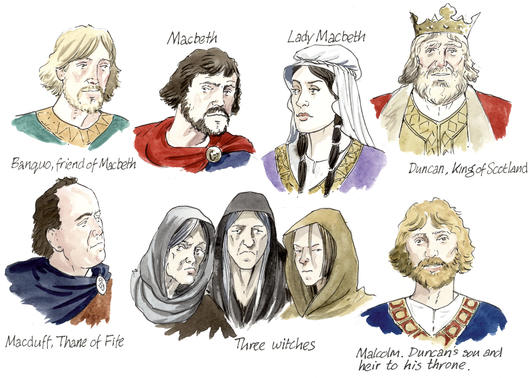 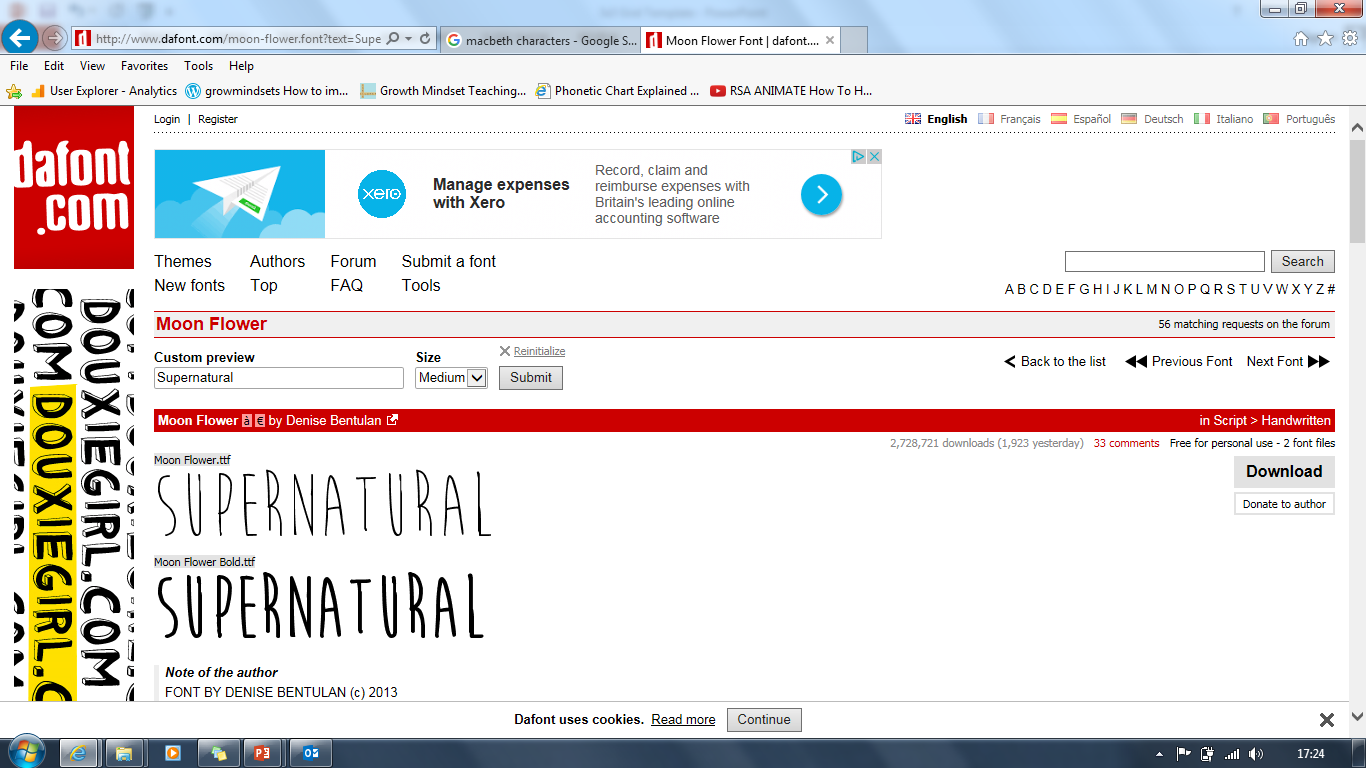 Which one’s missing?
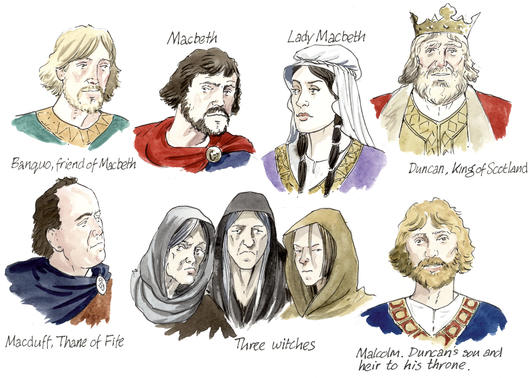 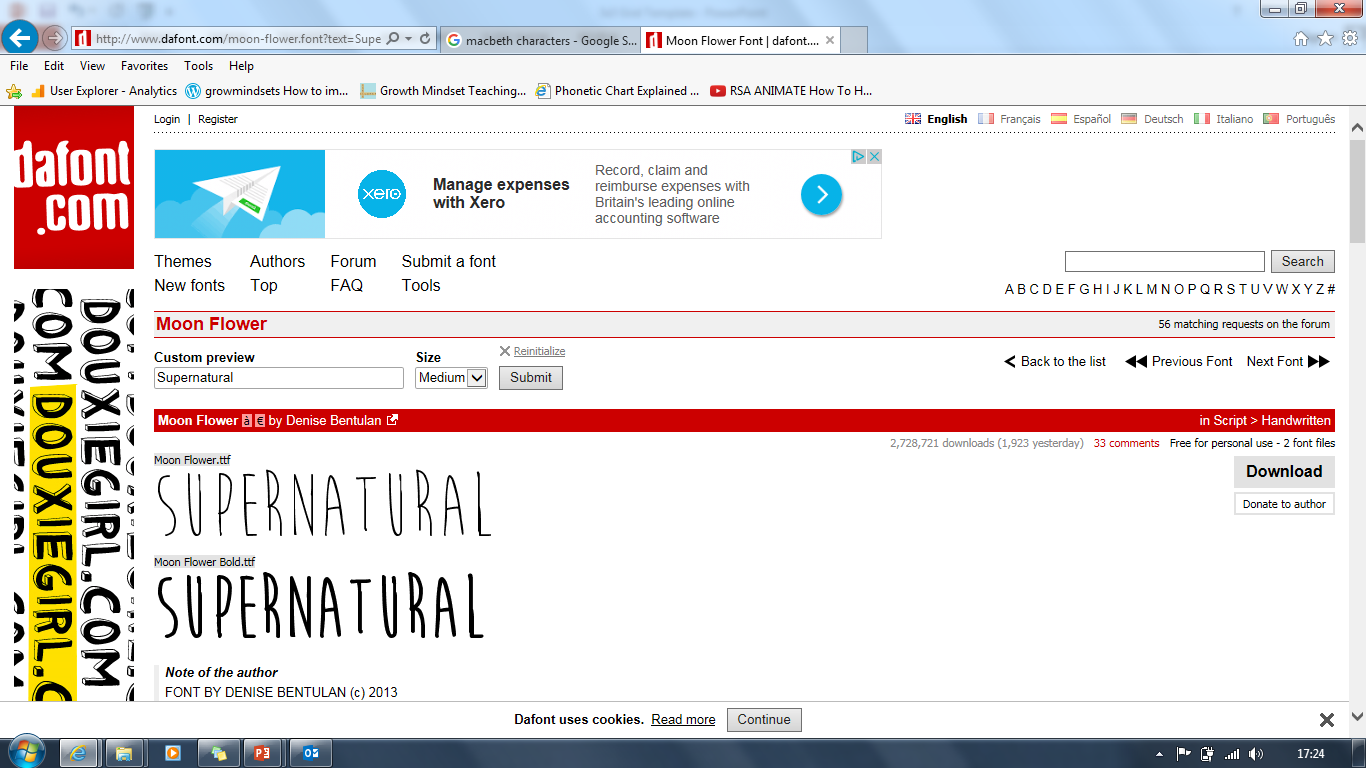 Which one’s missing?
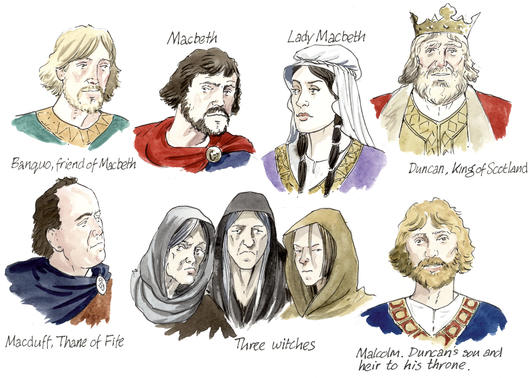 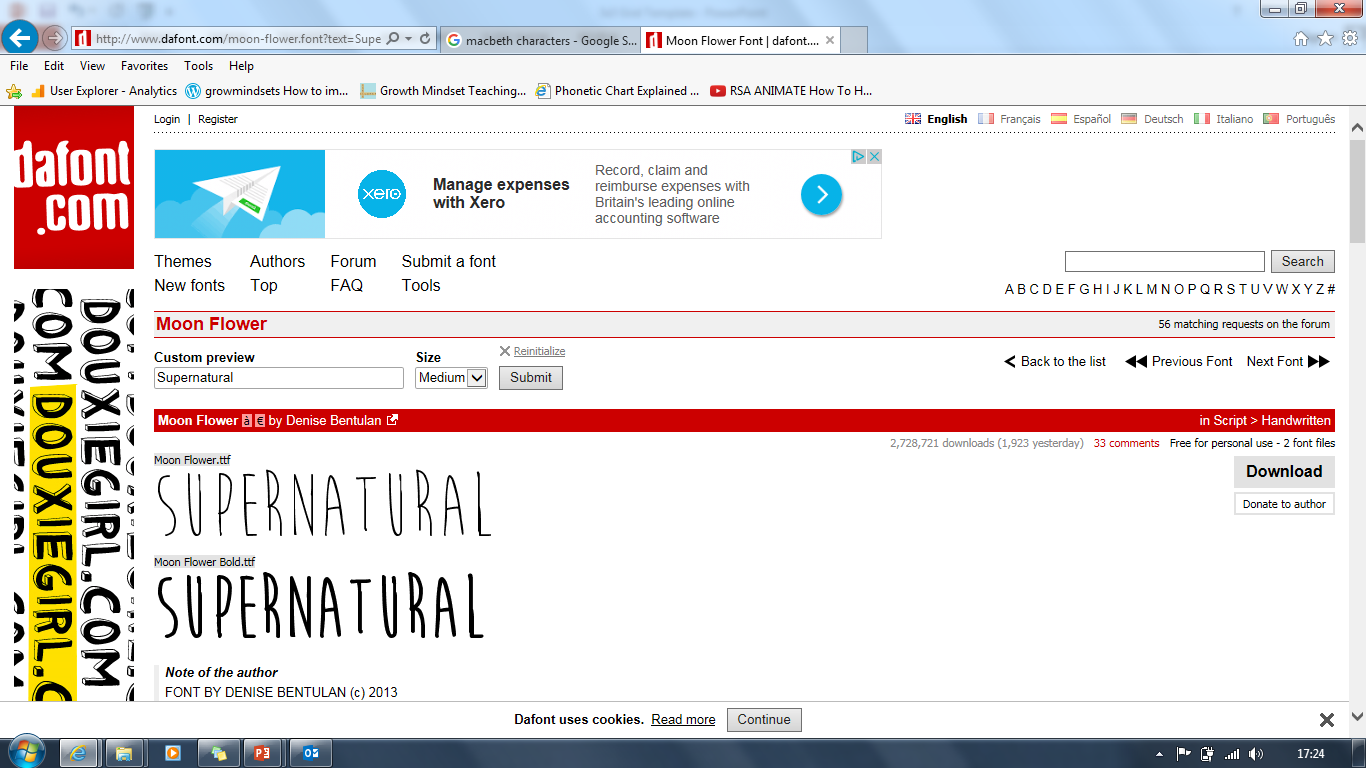 Which one’s missing?
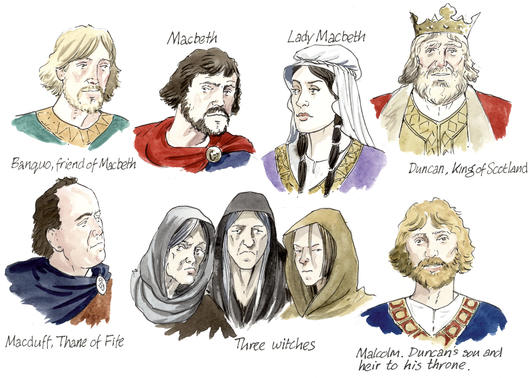 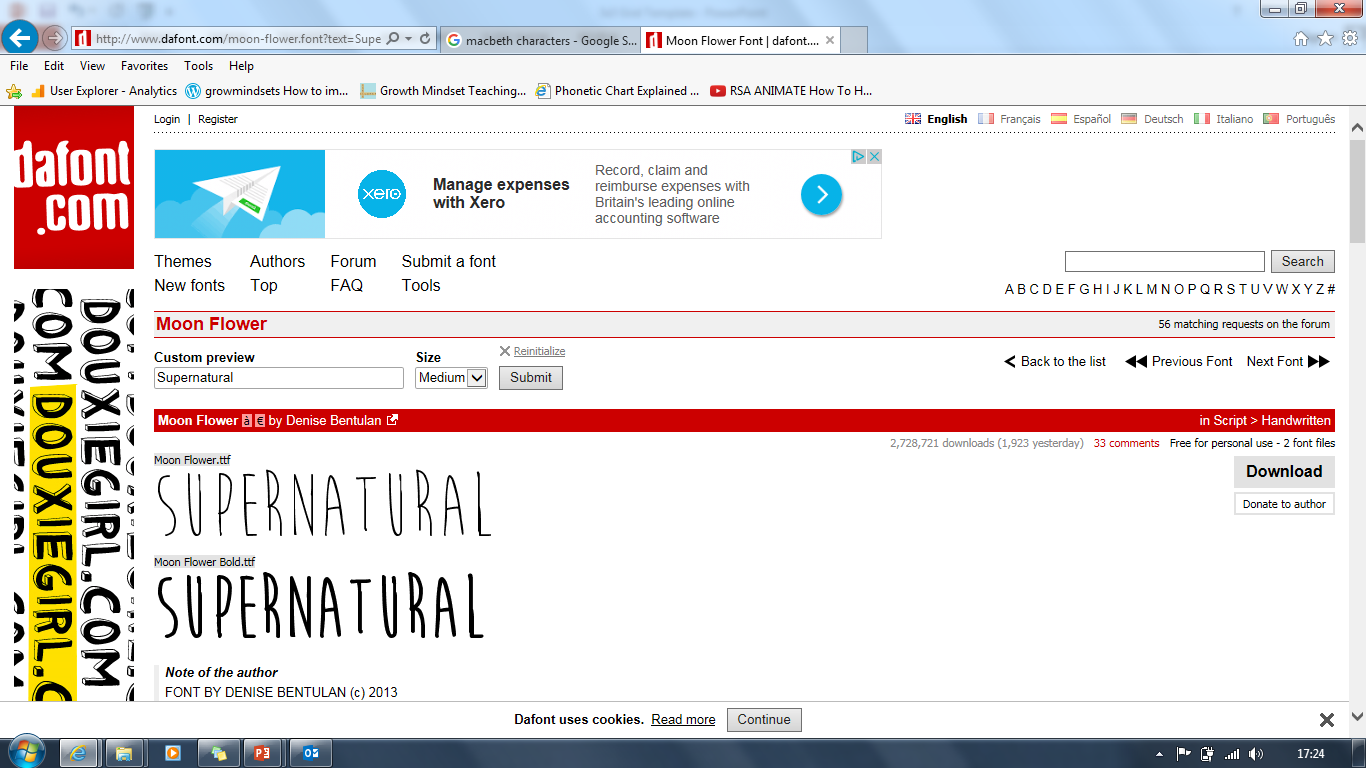 Which one’s missing?
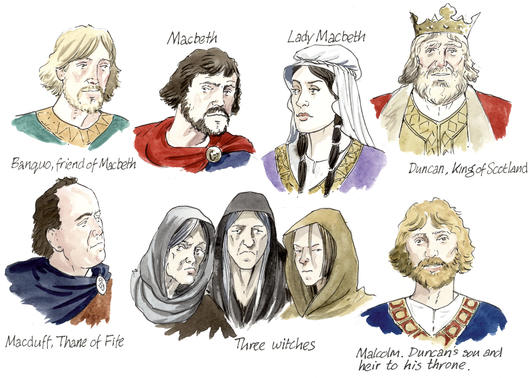 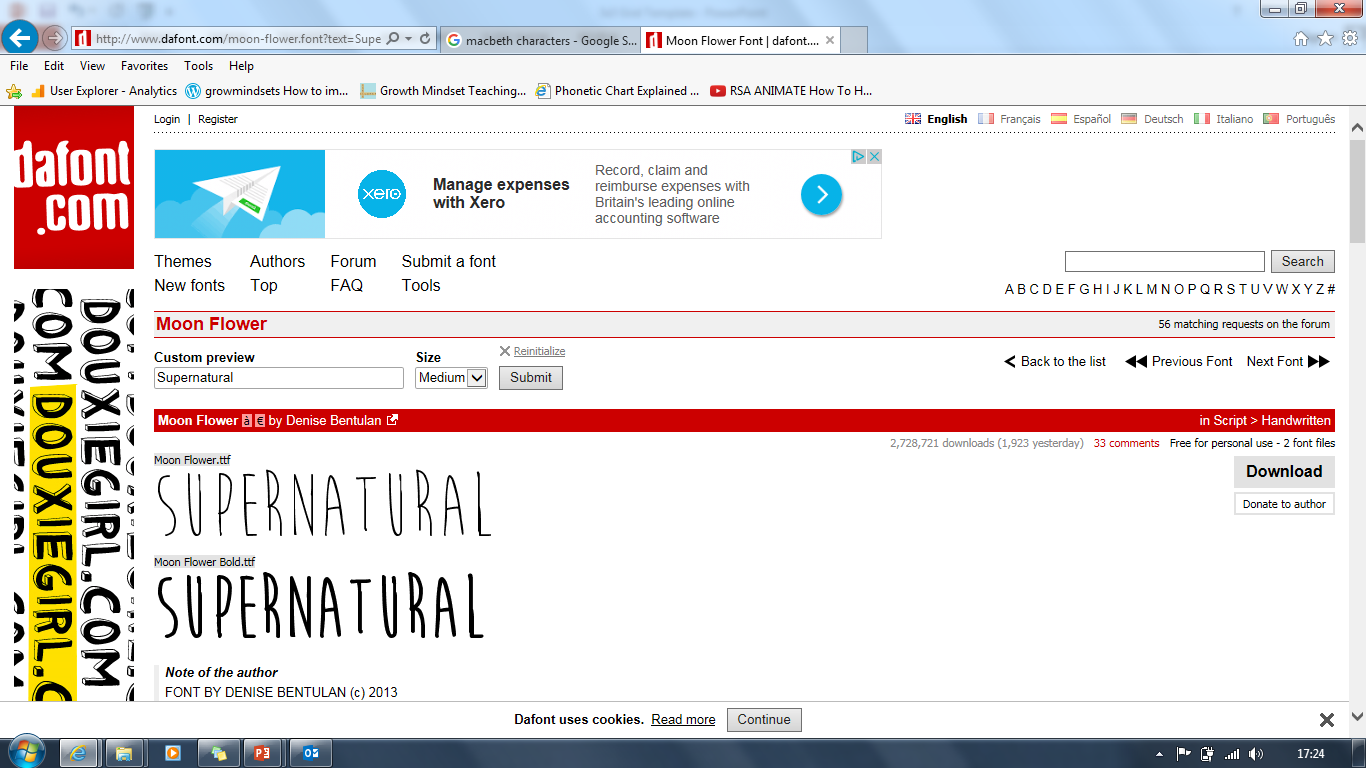 Which one’s missing?
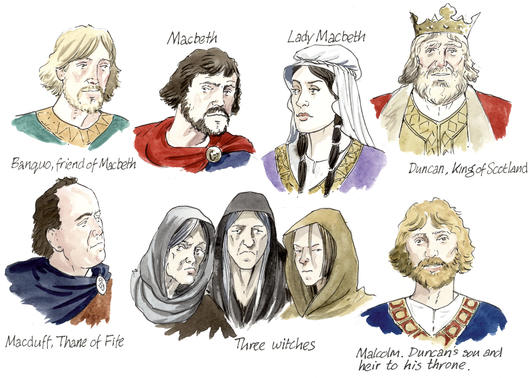 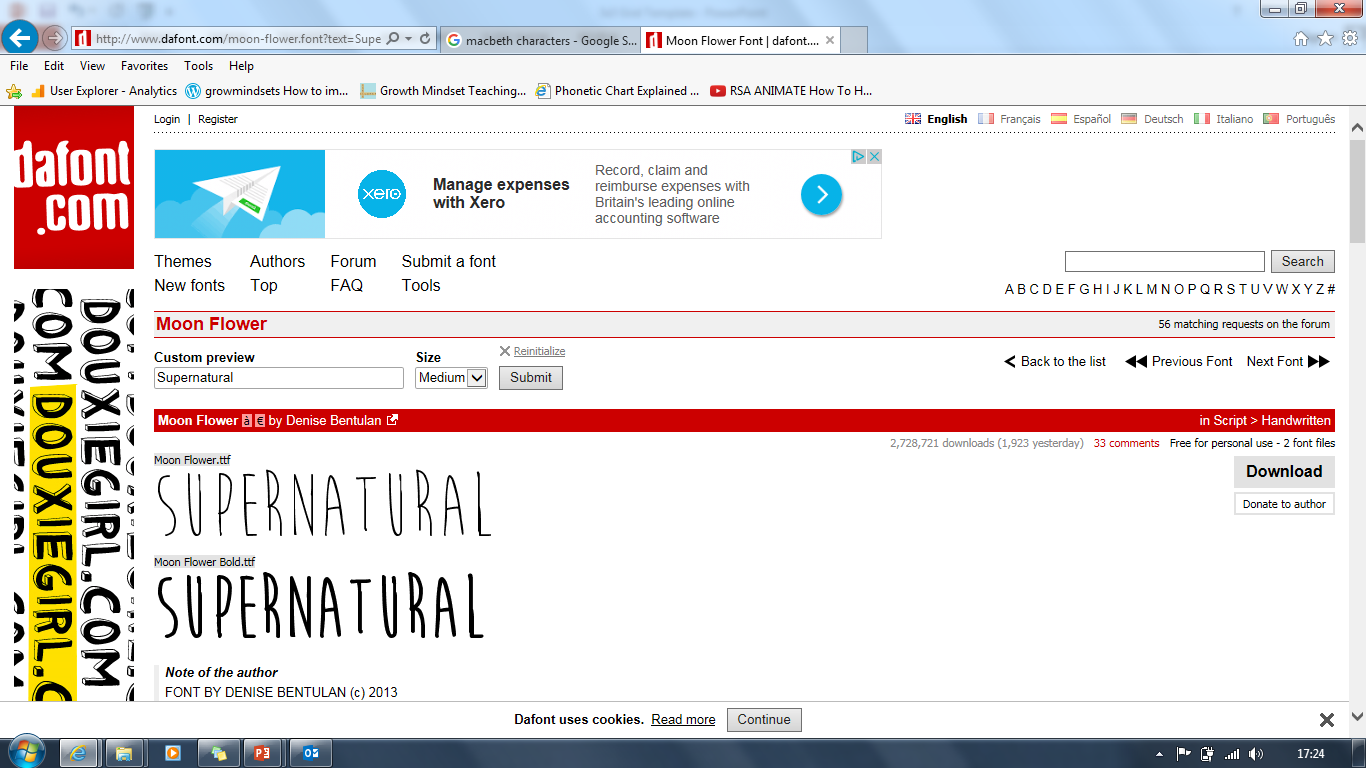 Fill in the blanks
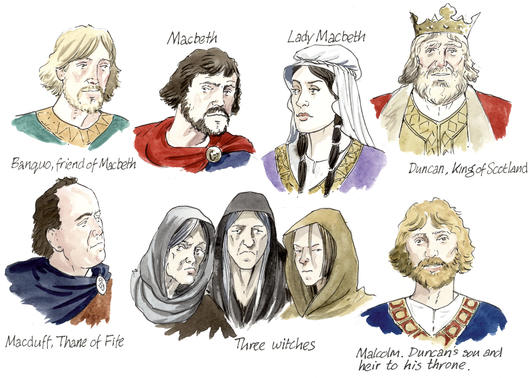 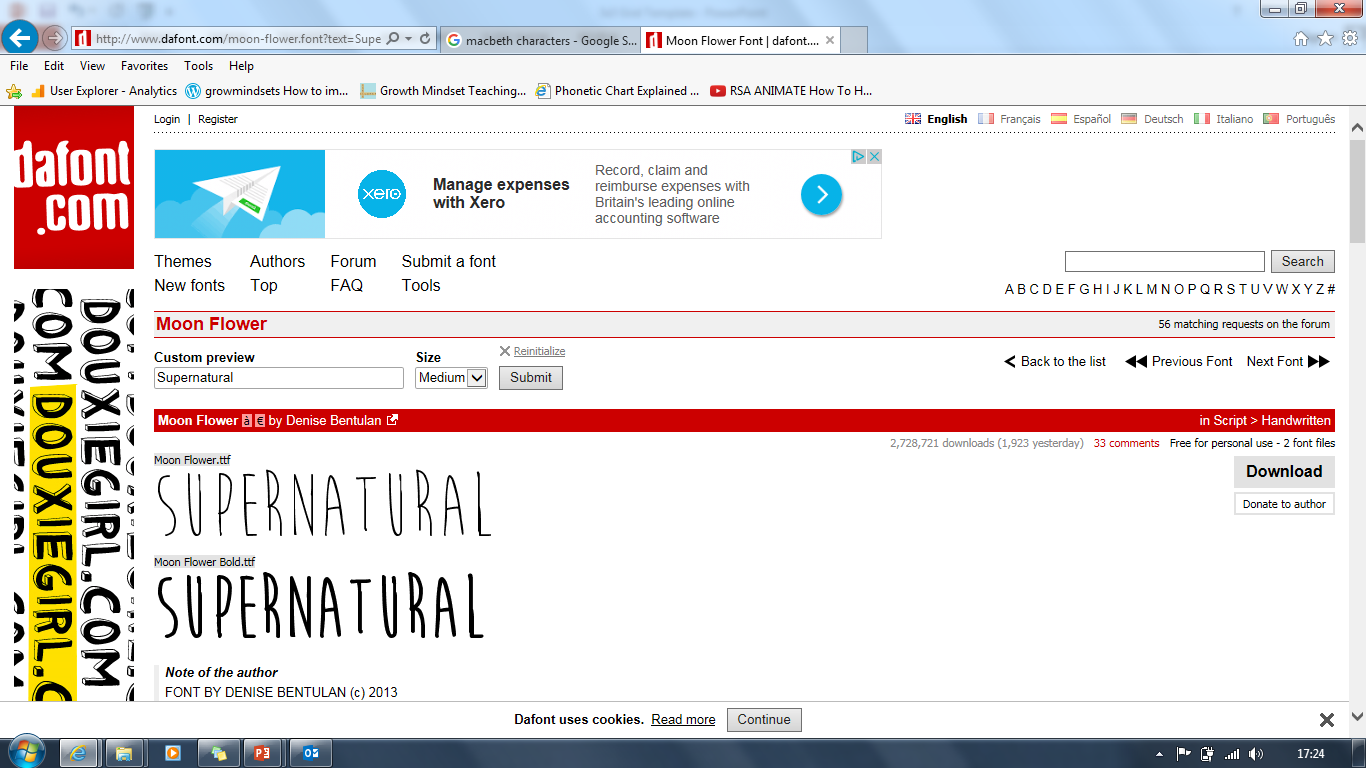 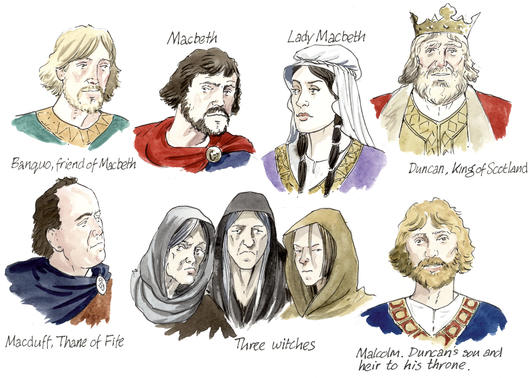 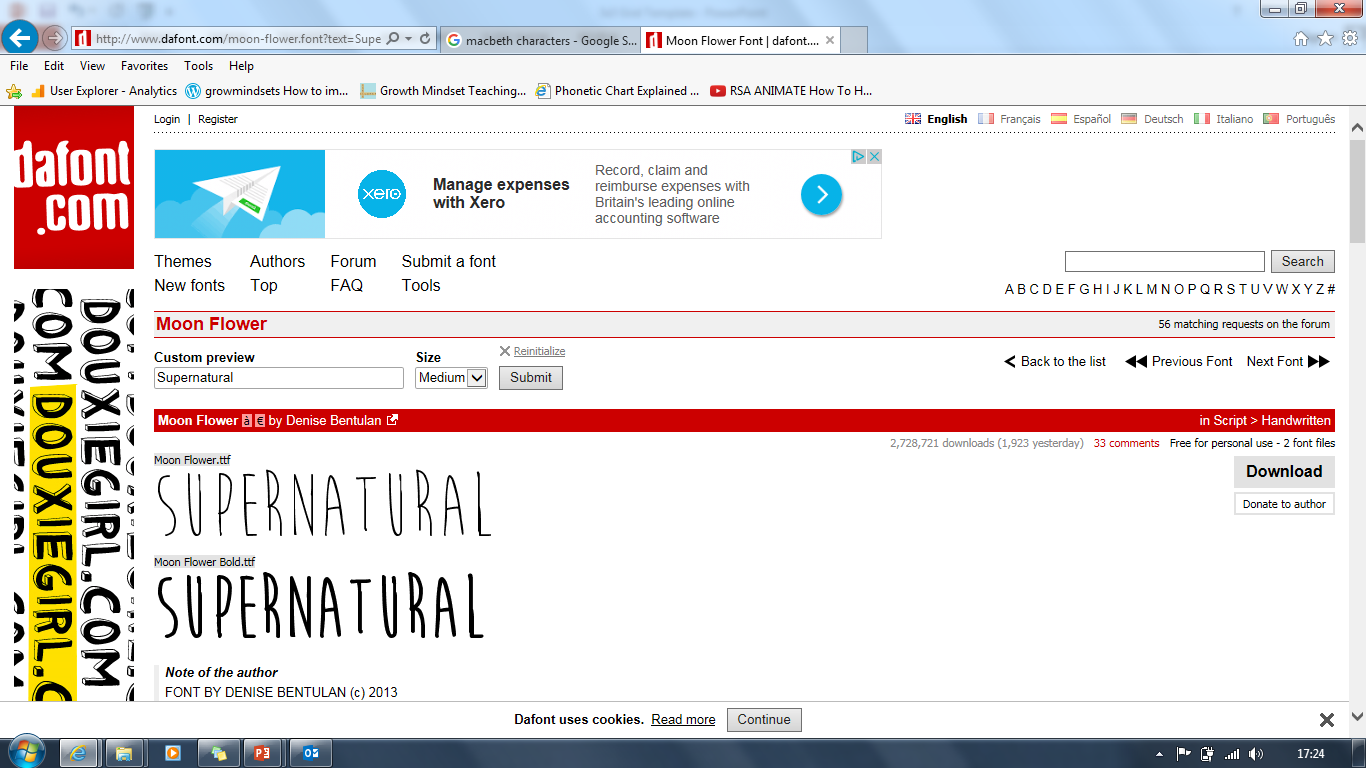 Noughts & Crosses
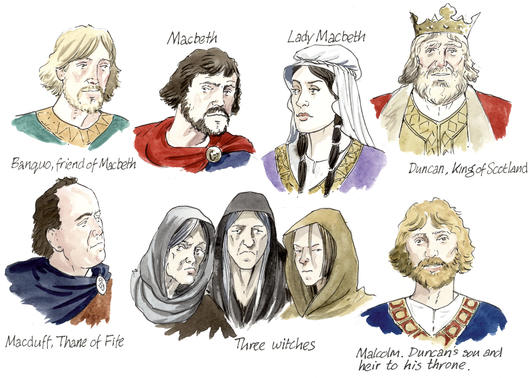 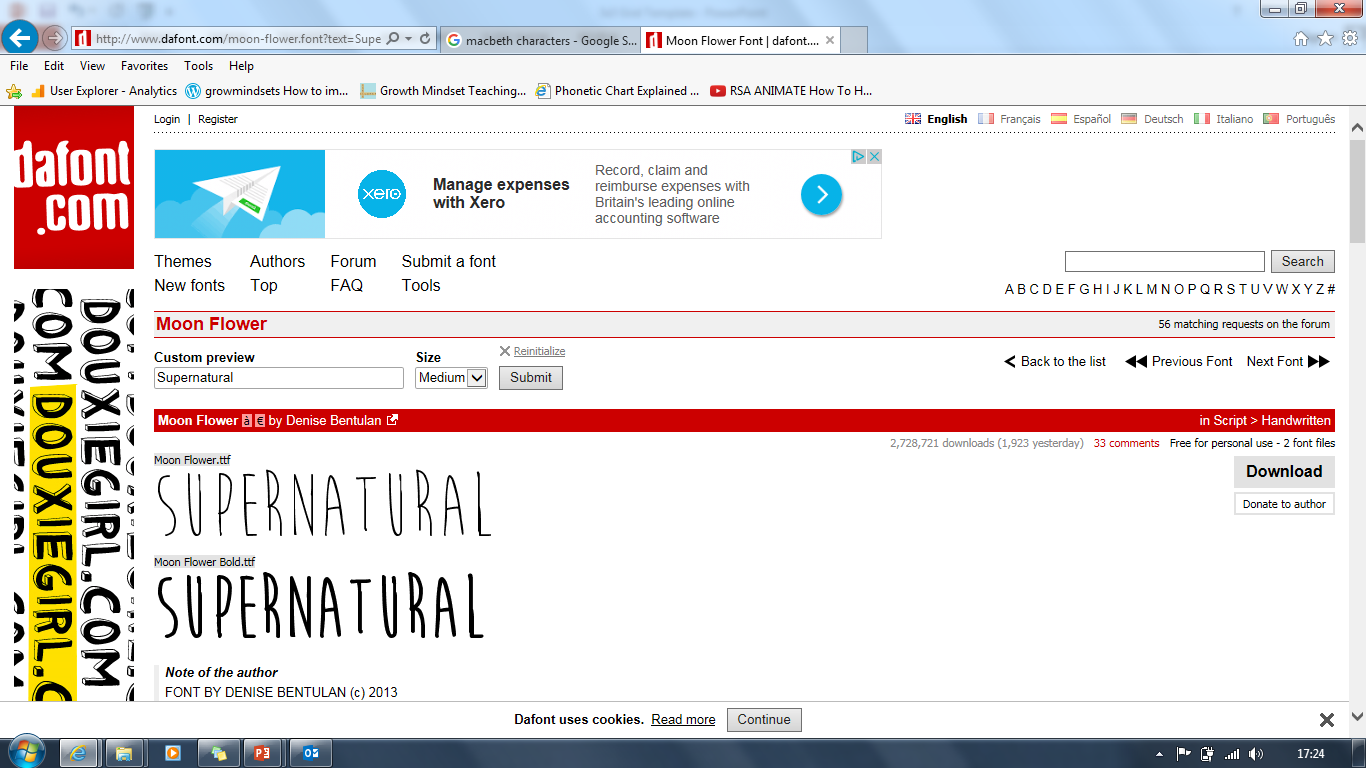 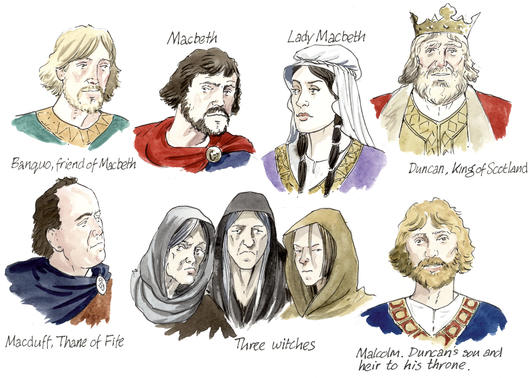 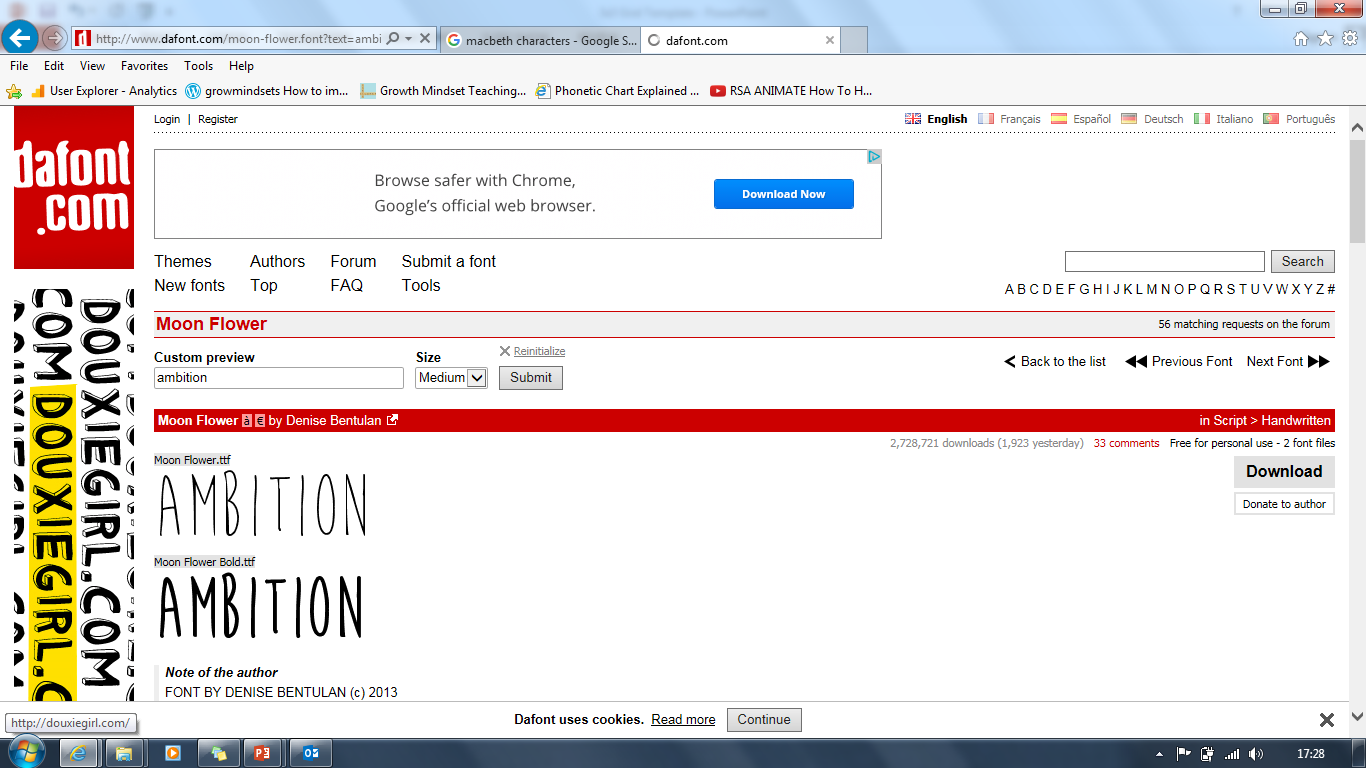 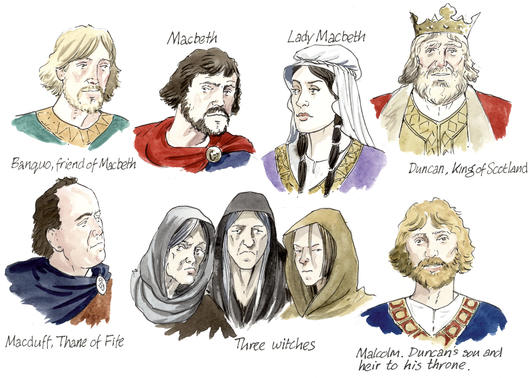 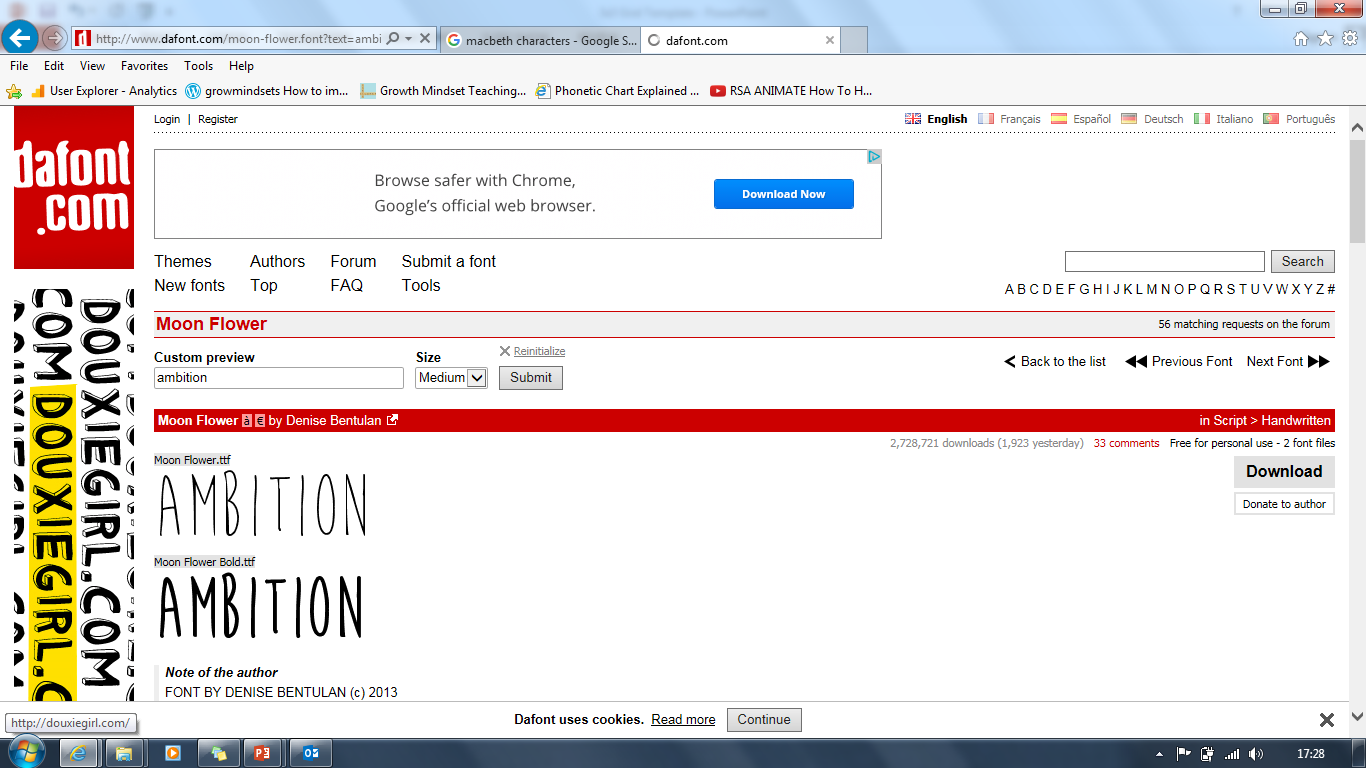 Repeat after me…
What’s next?
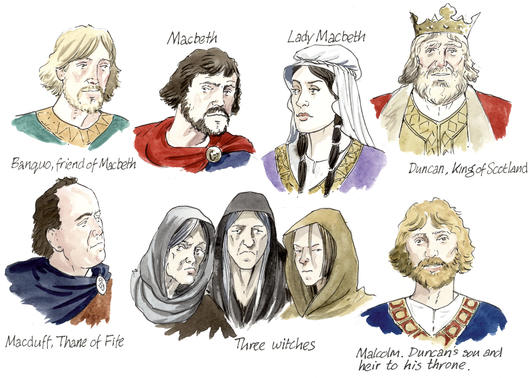 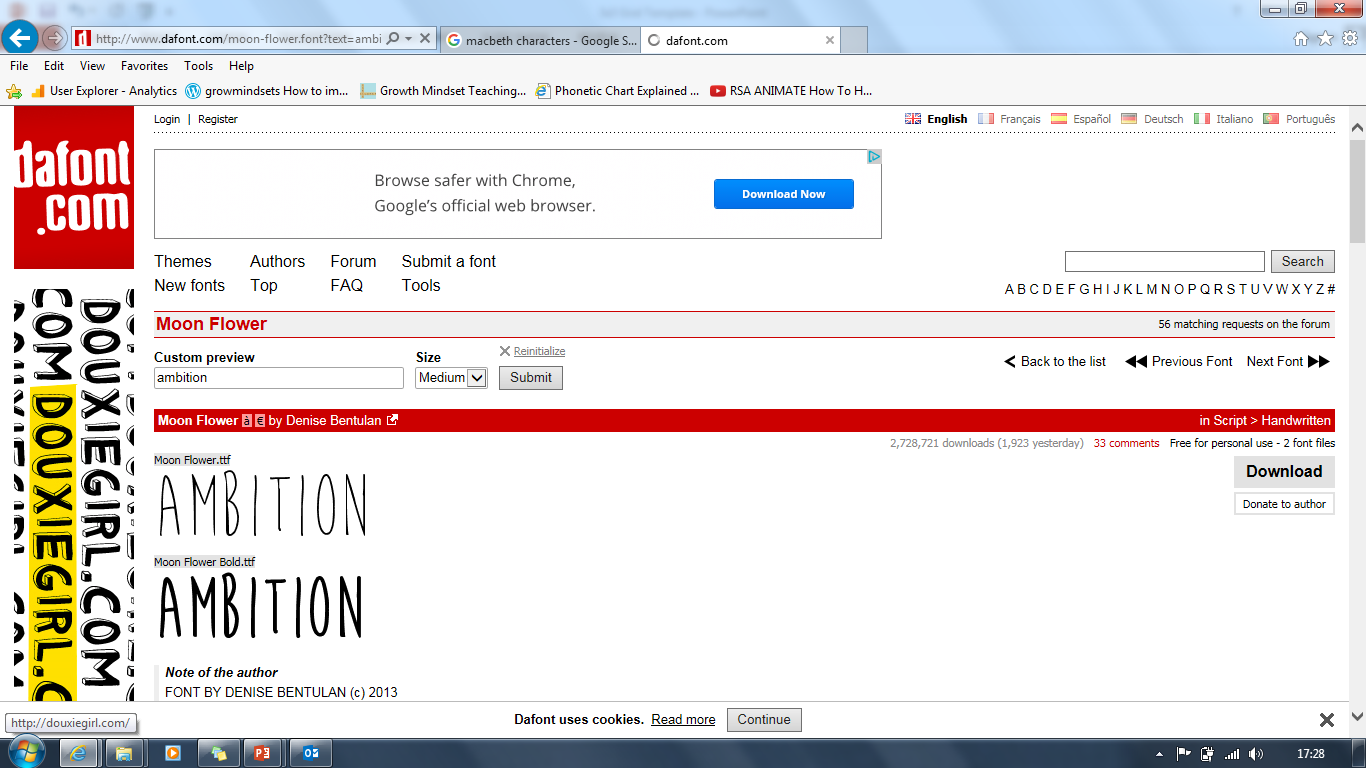 Which one’s missing?
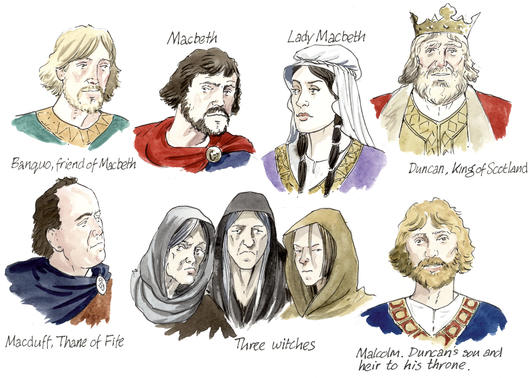 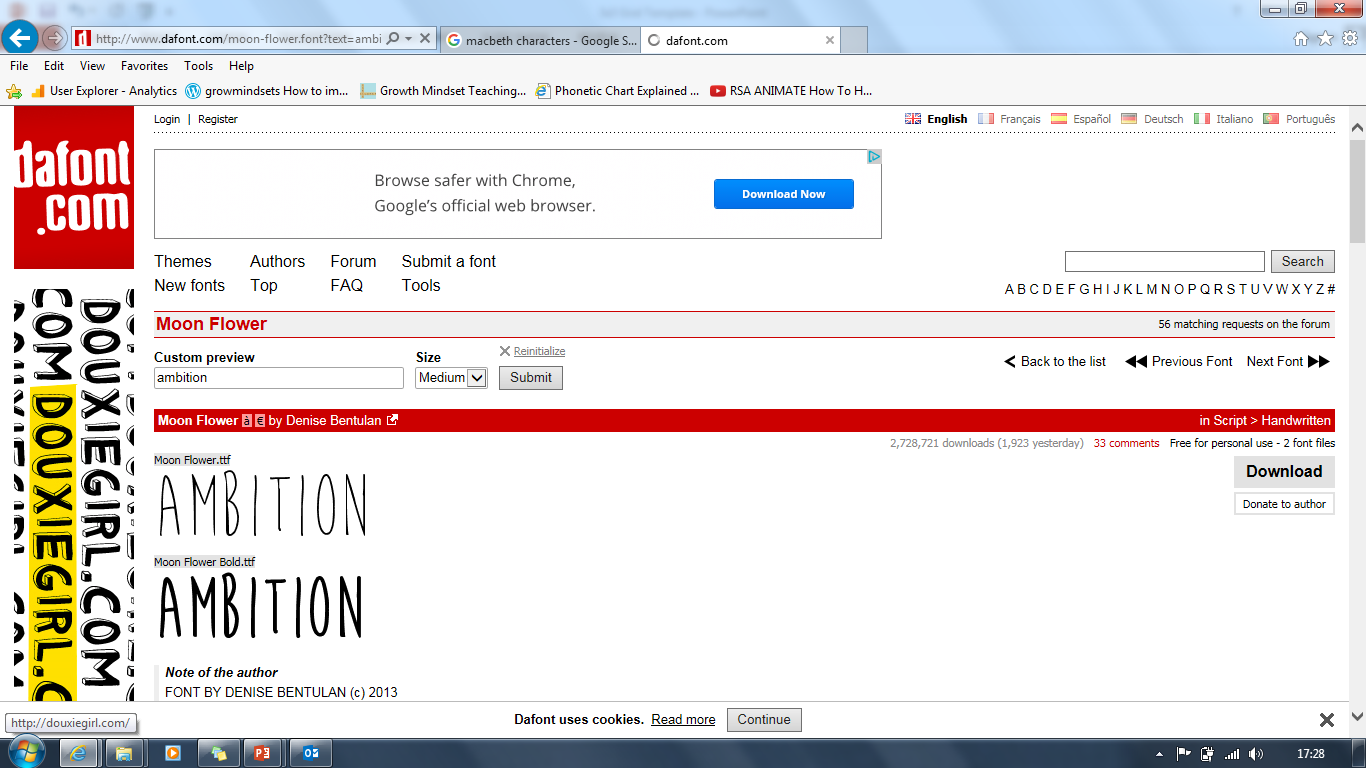 Which one’s missing?
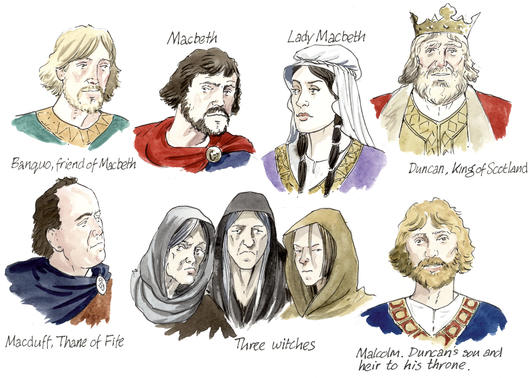 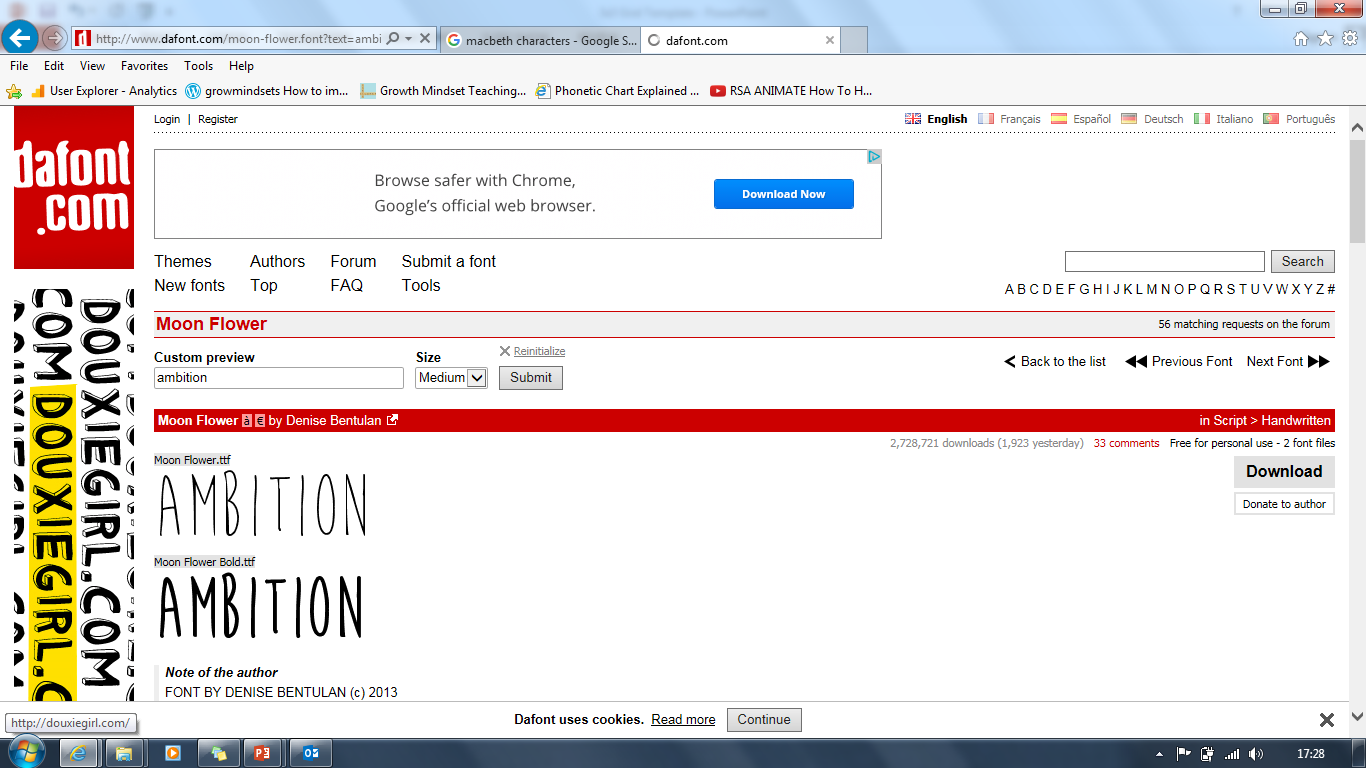 Which one’s missing?
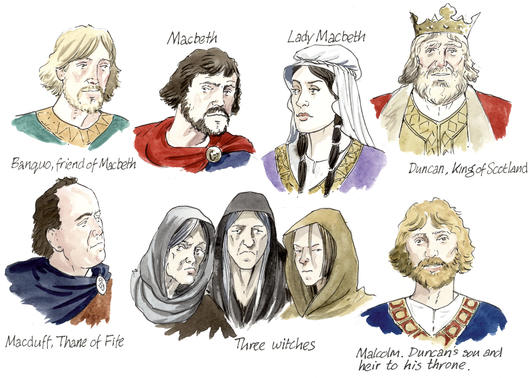 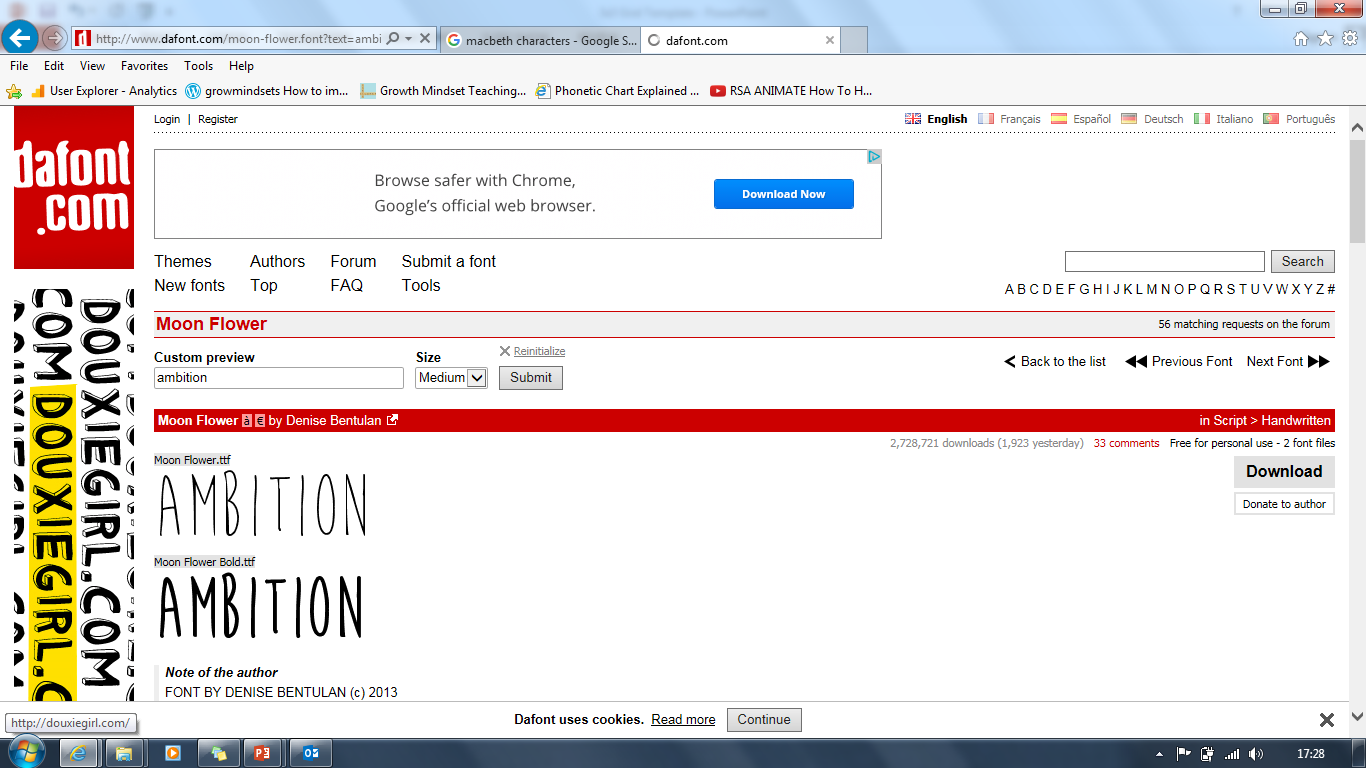 Which one’s missing?
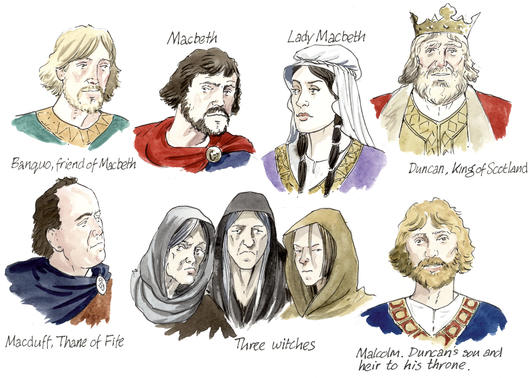 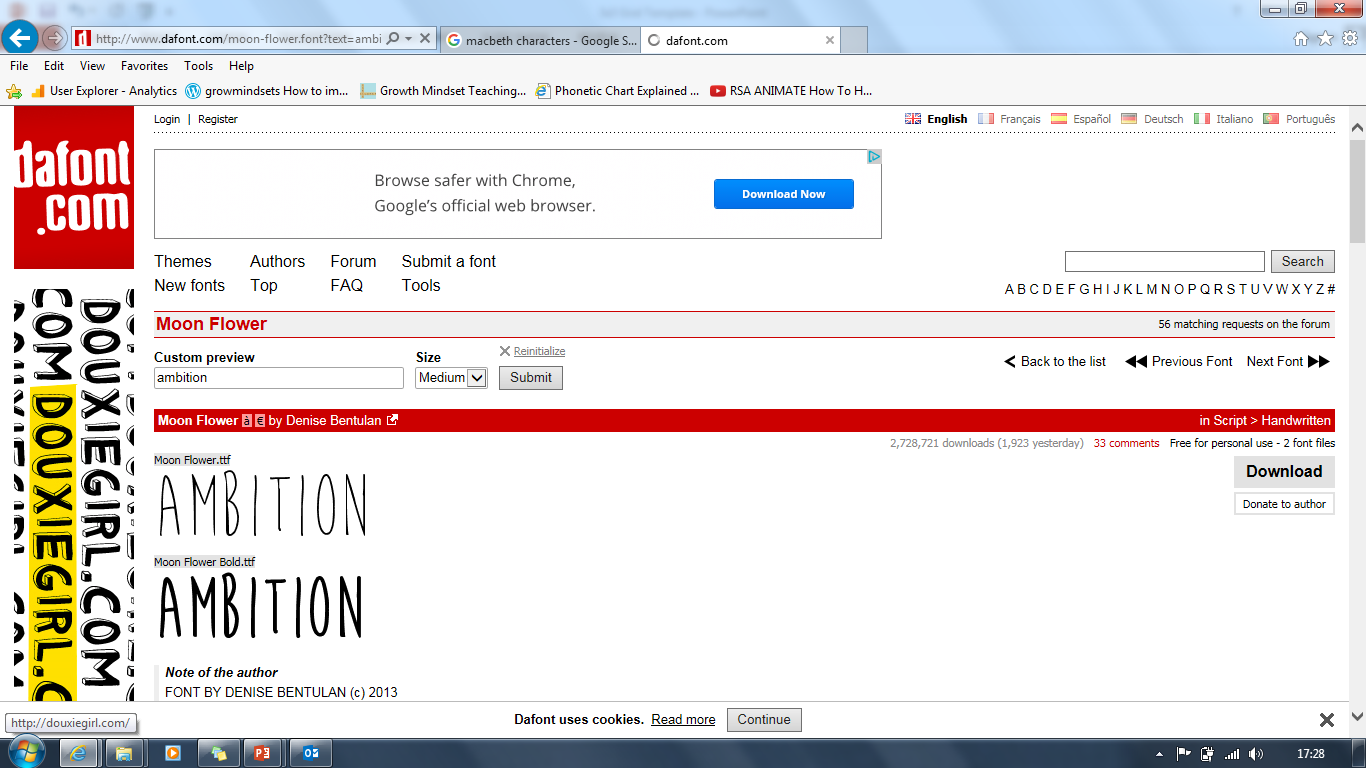 Which one’s missing?
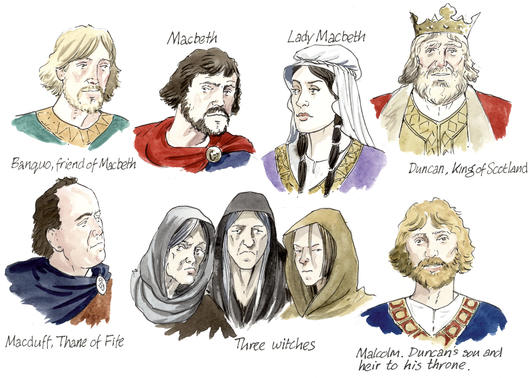 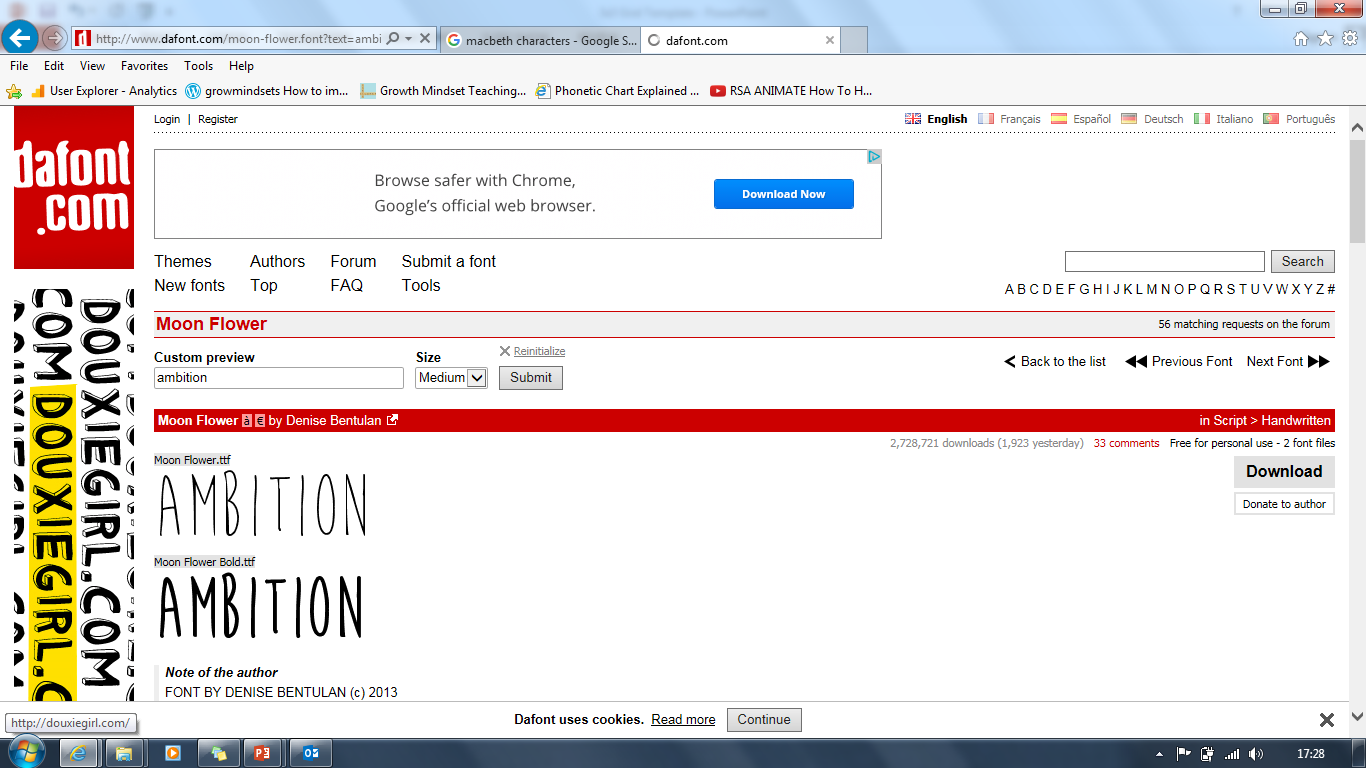 Which one’s missing?
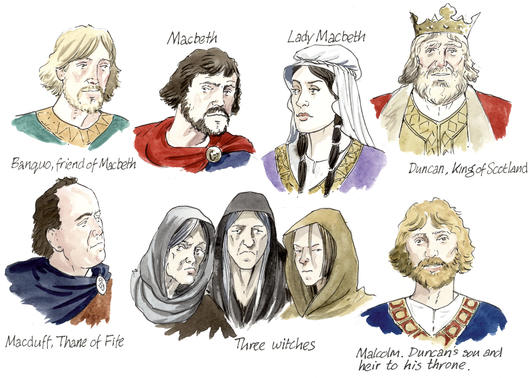 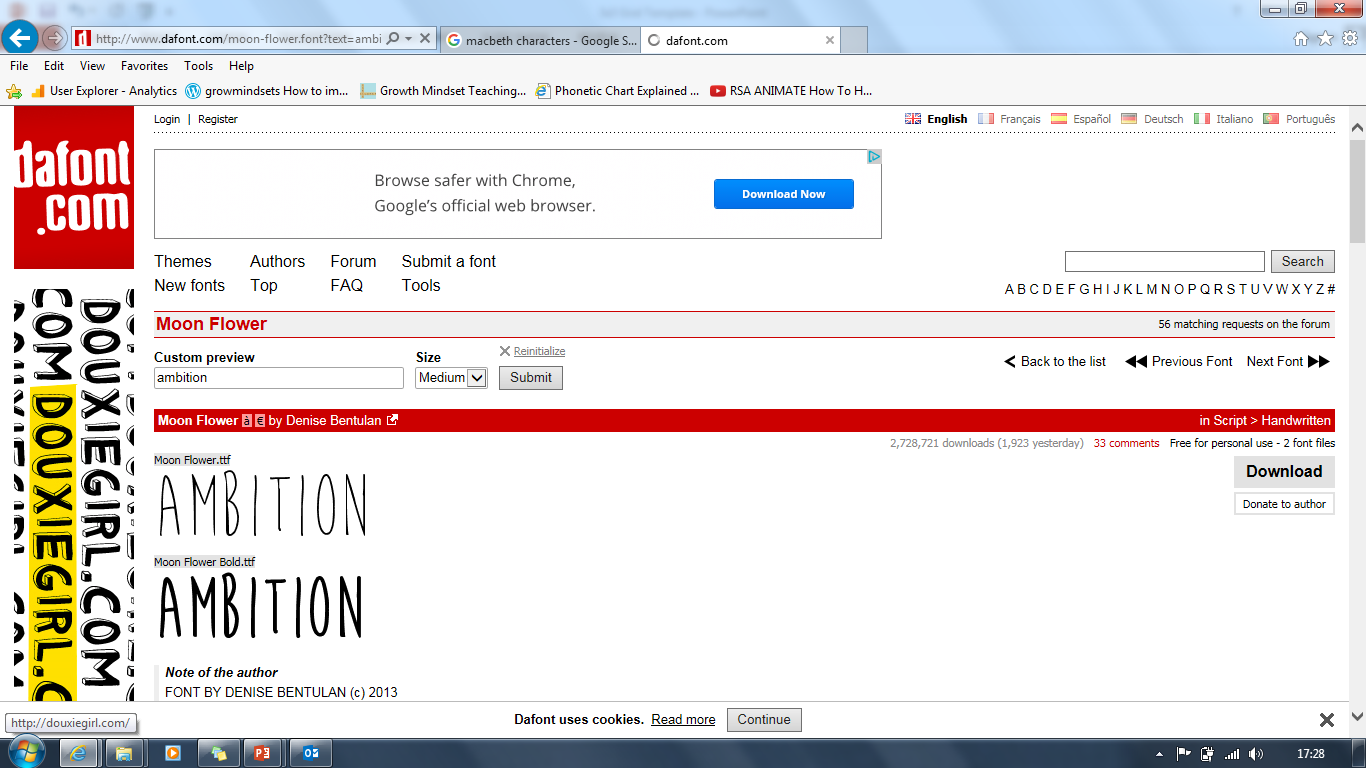 Fill in the blanks
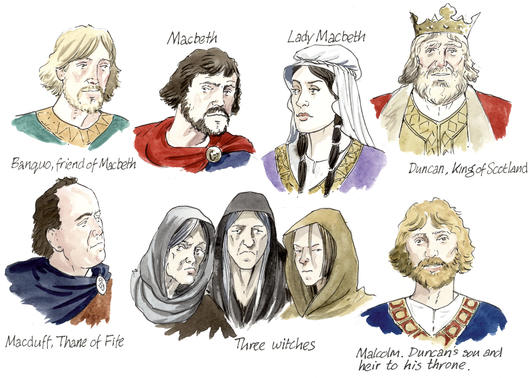 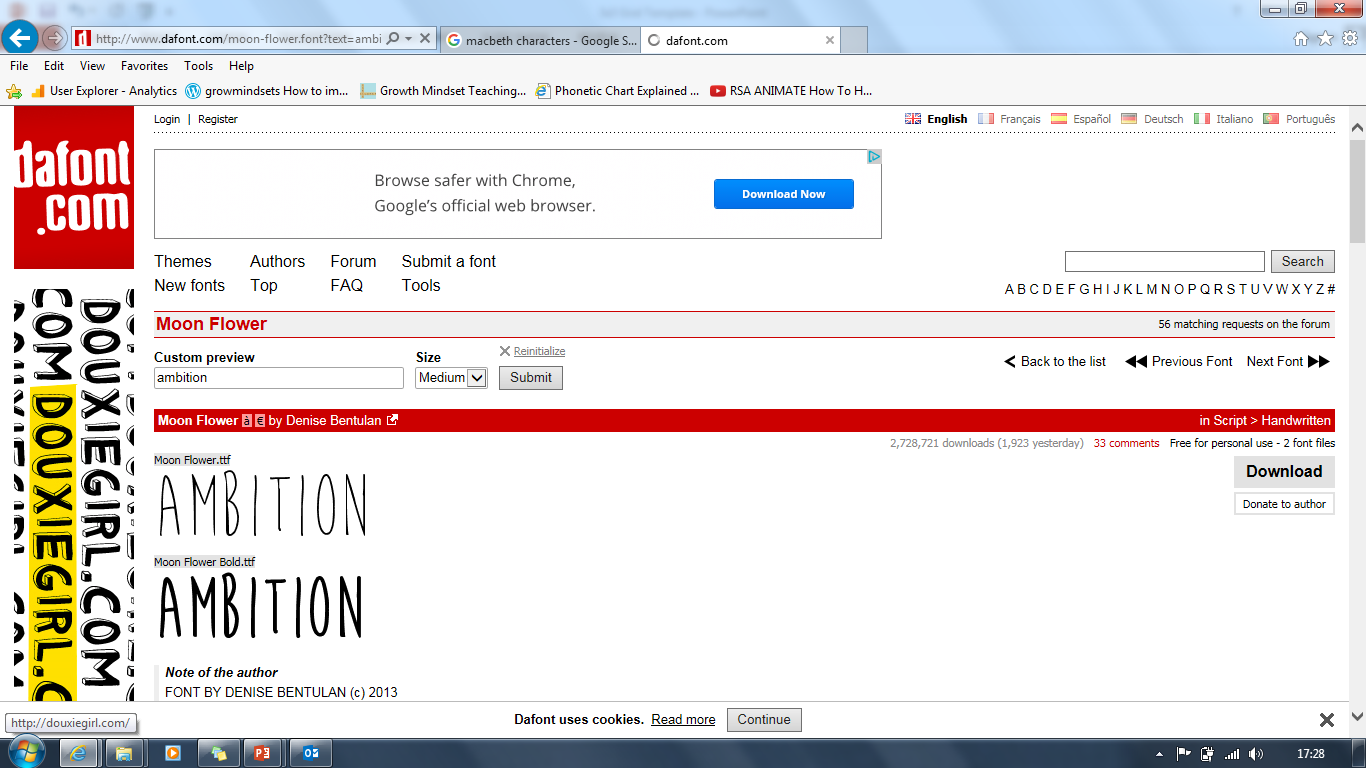 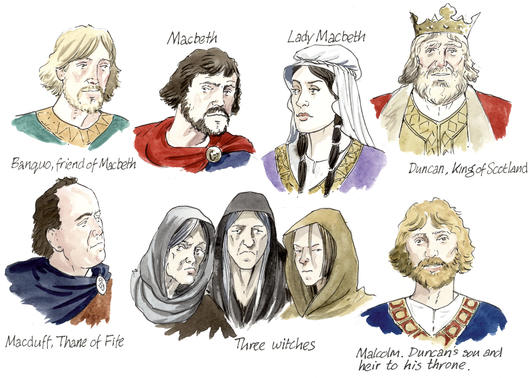 Noughts & Crosses
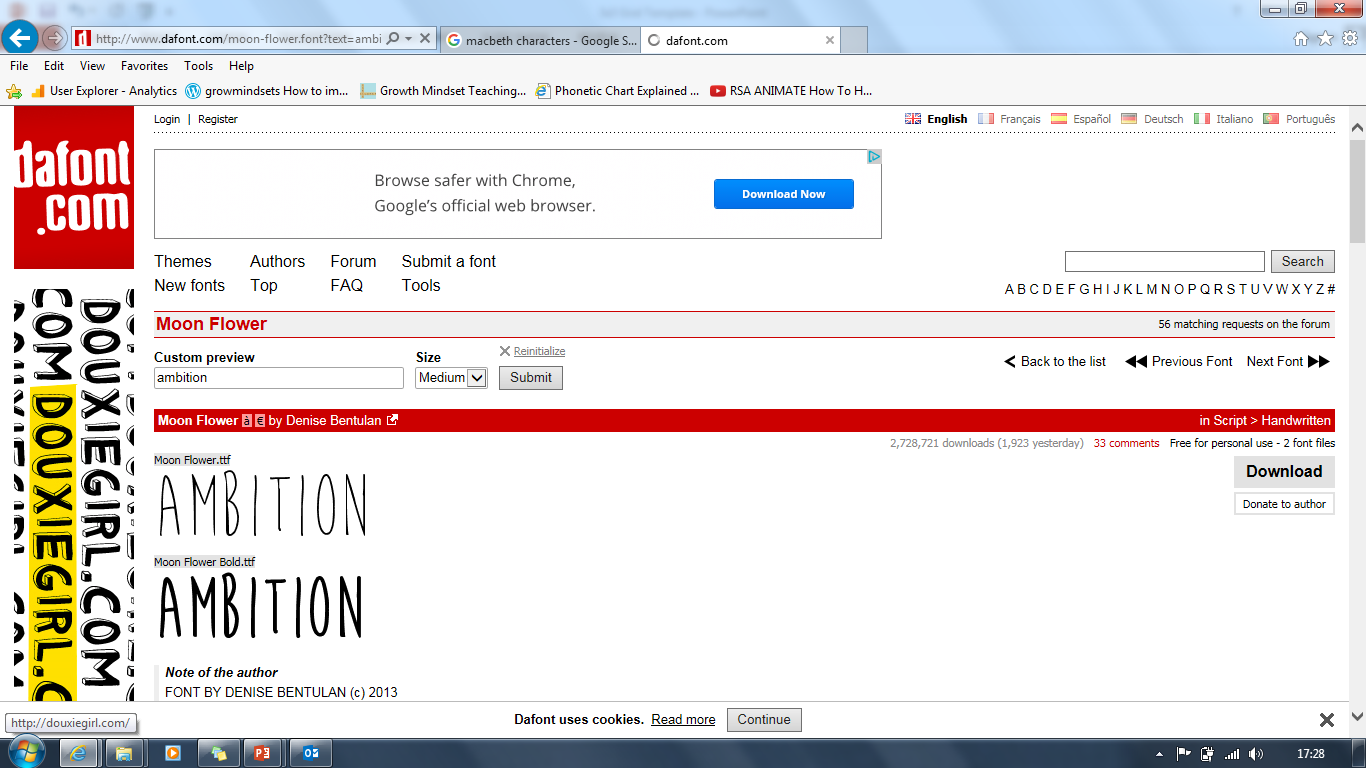 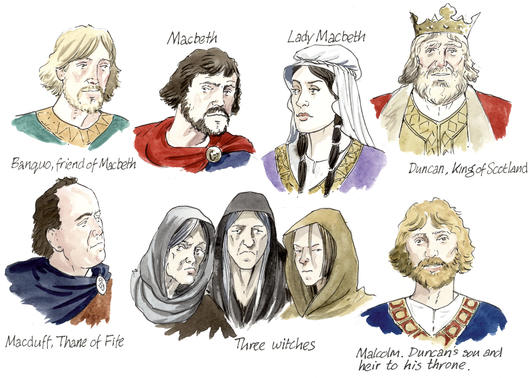 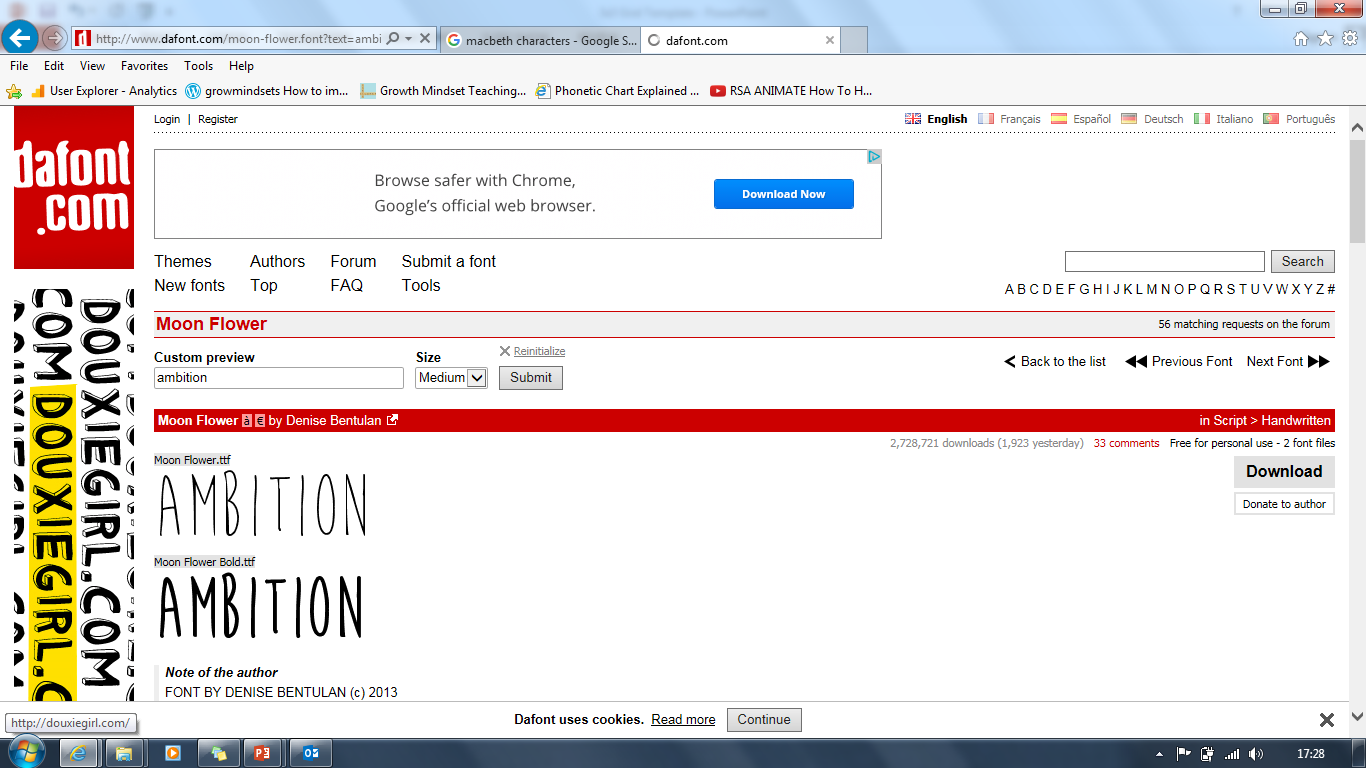 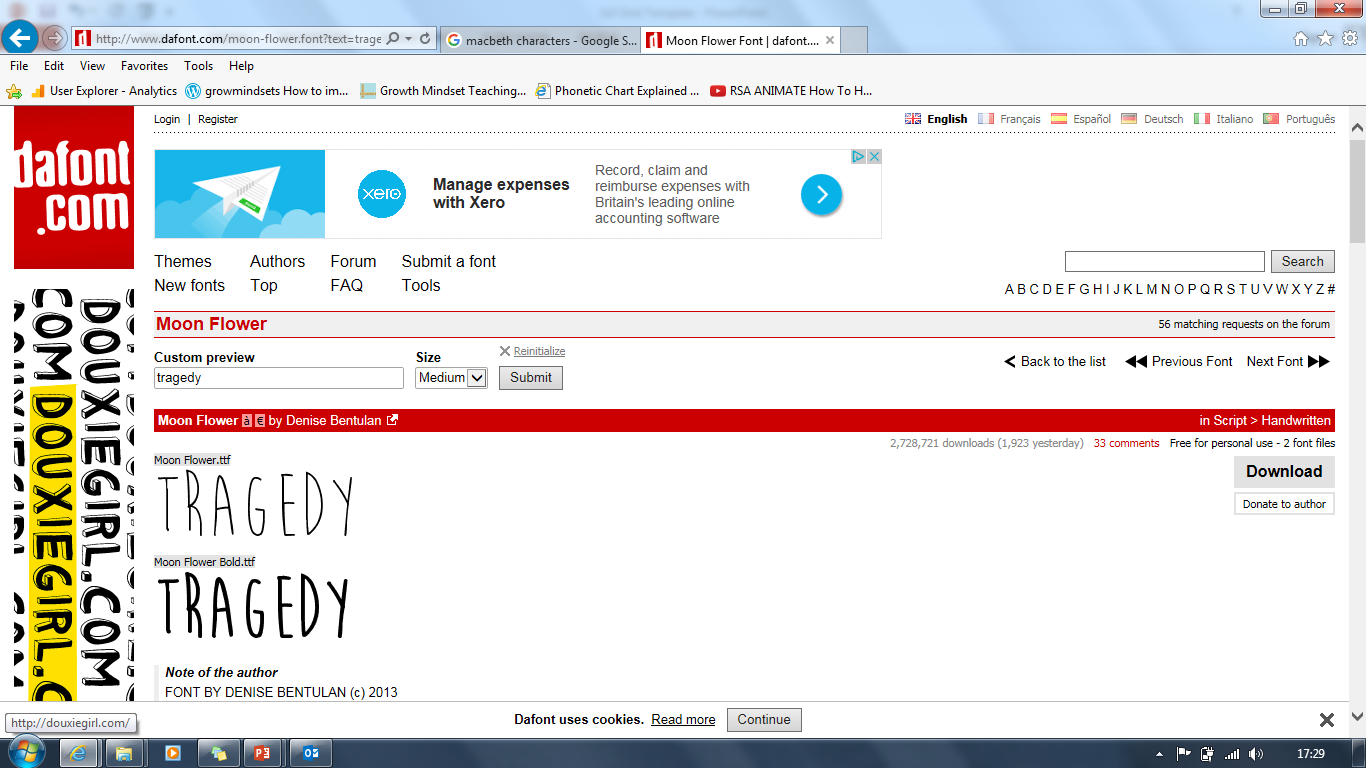 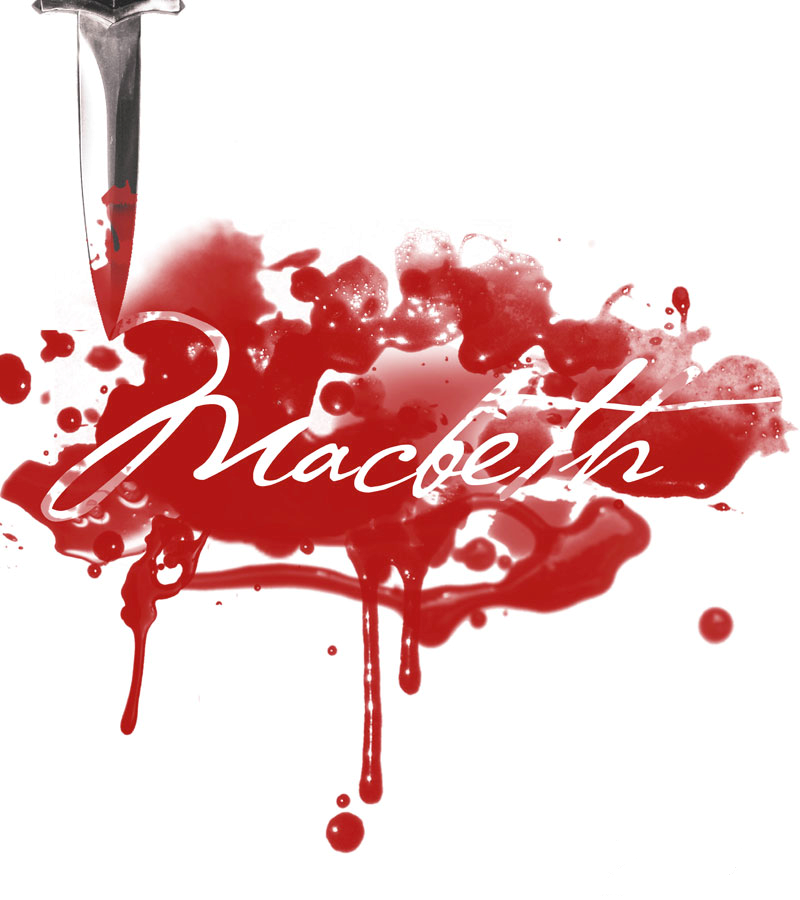 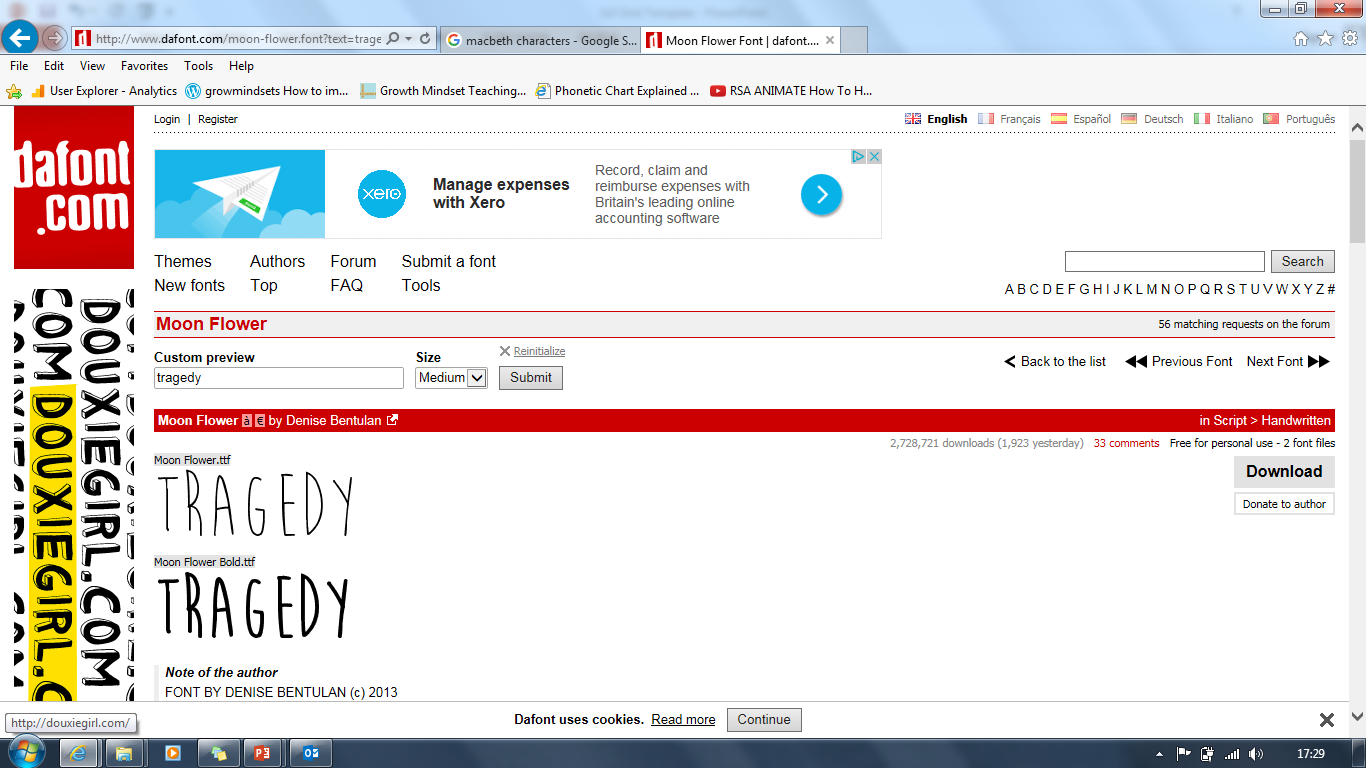 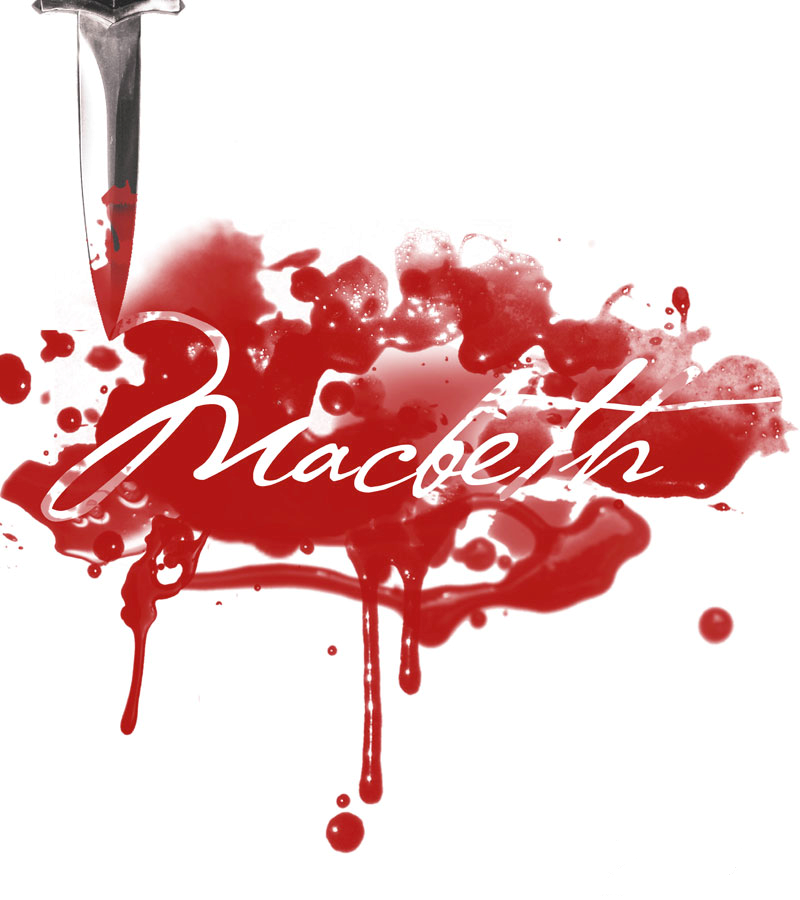 Repeat after me…
What’s next?
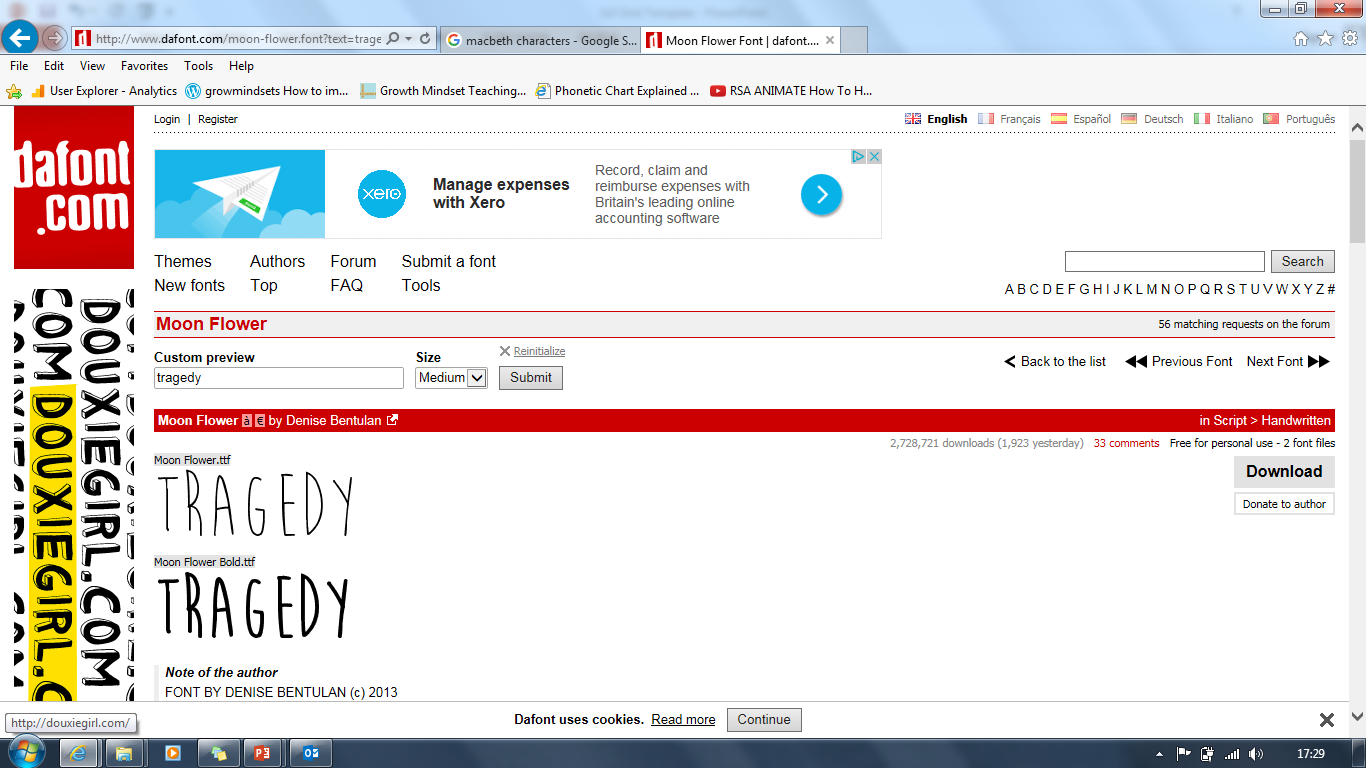 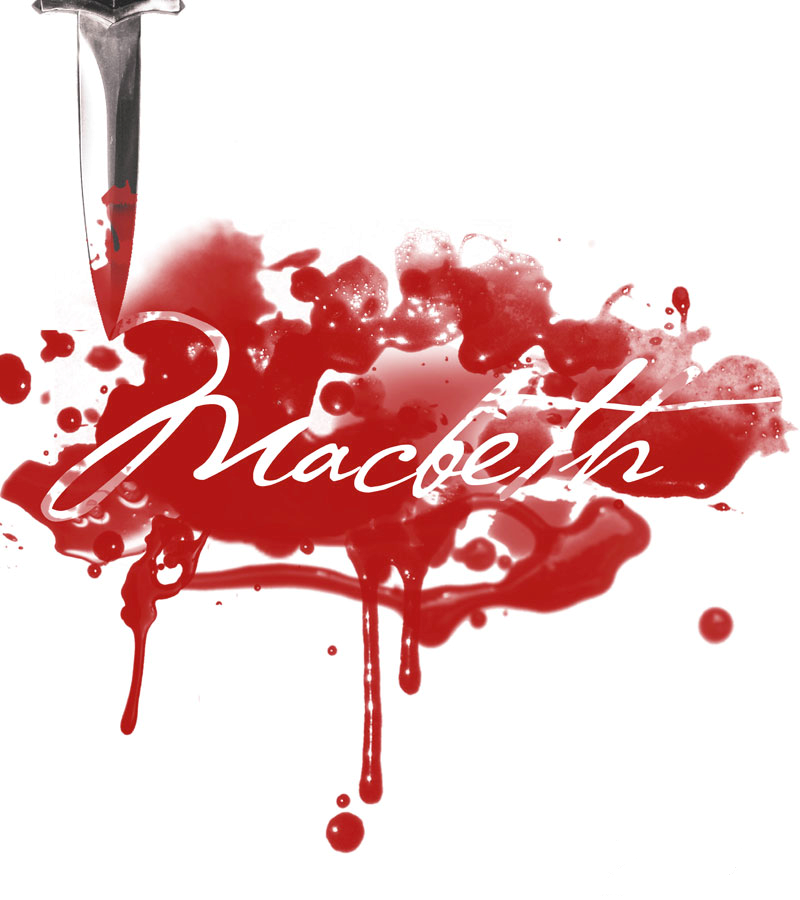 Which one’s missing?
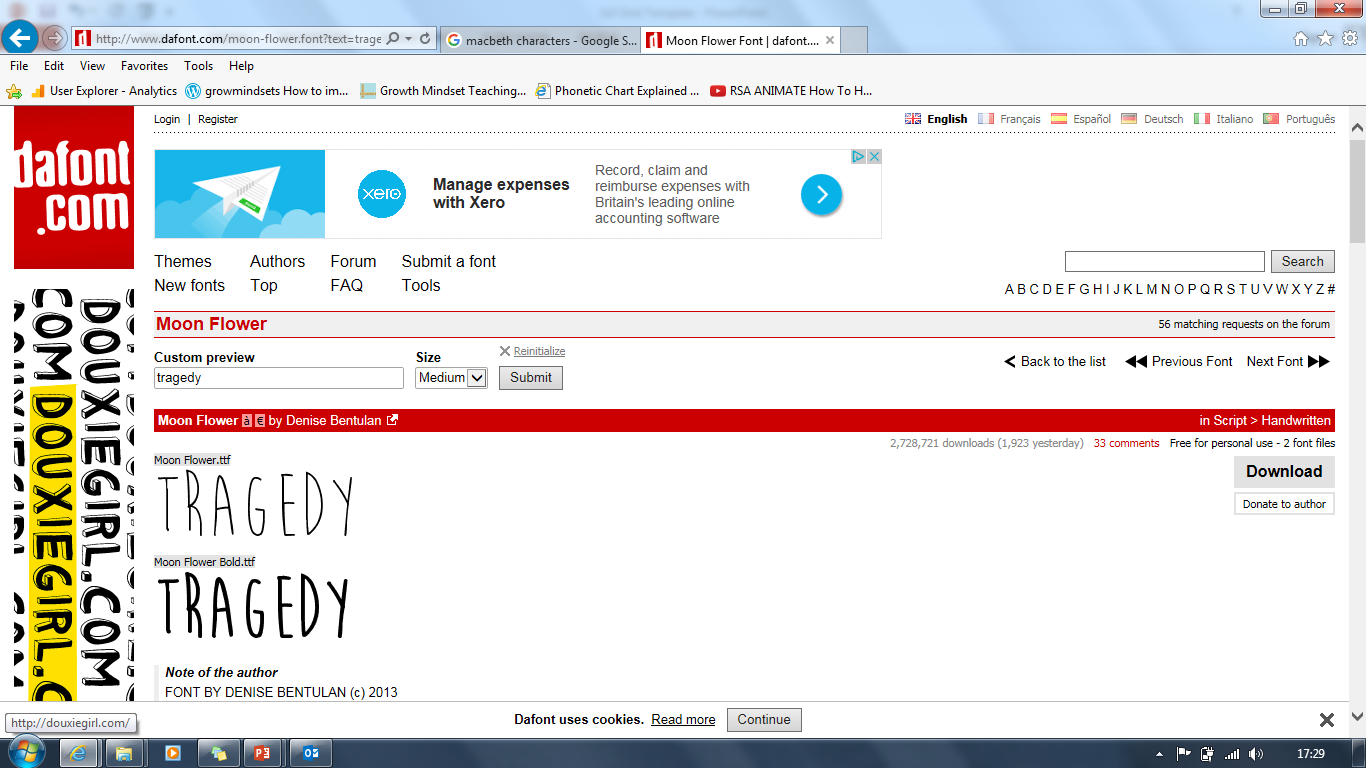 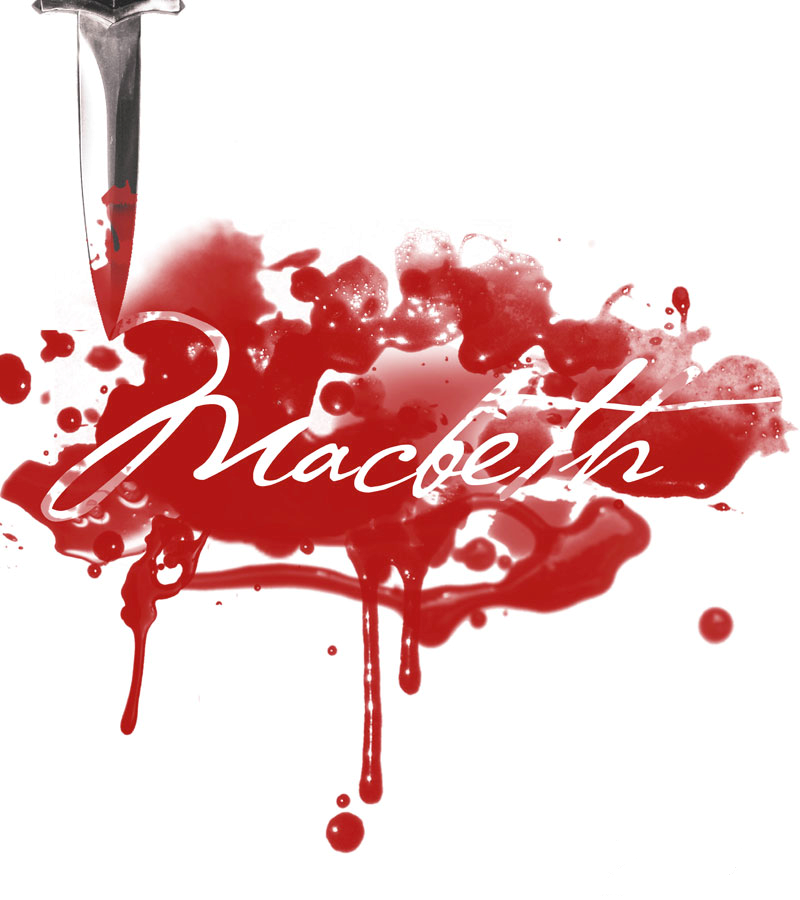 Which one’s missing?
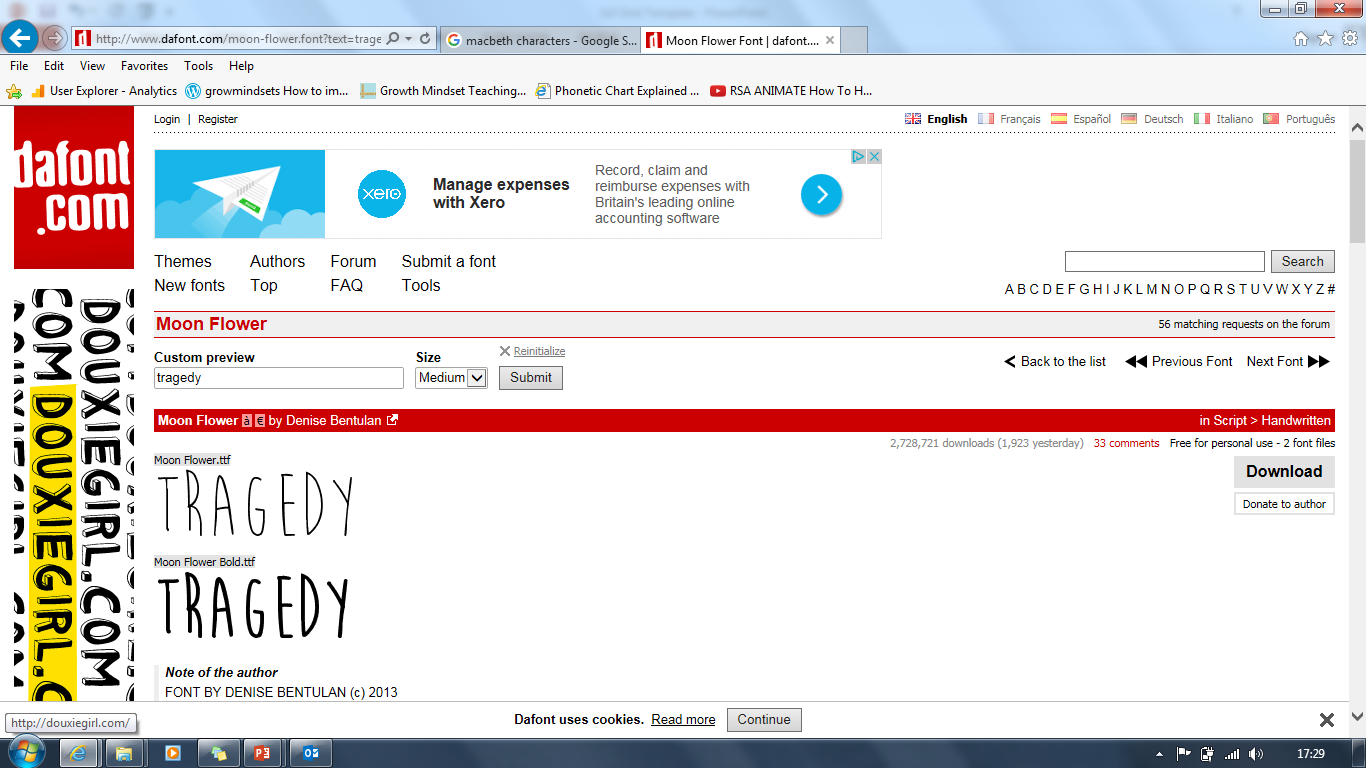 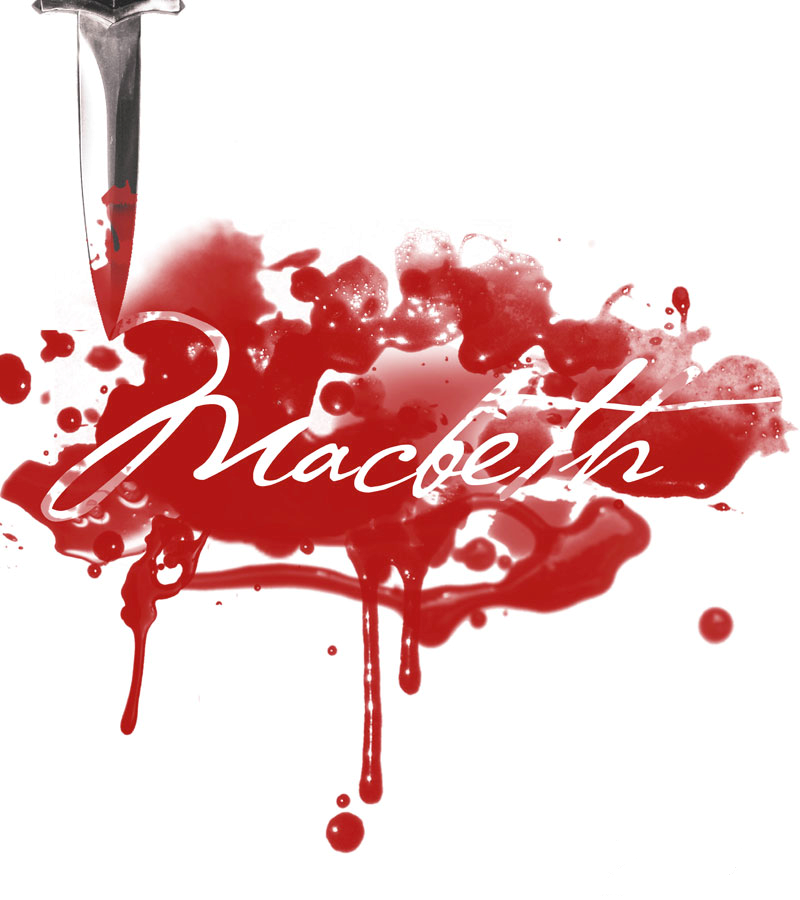 Which one’s missing?
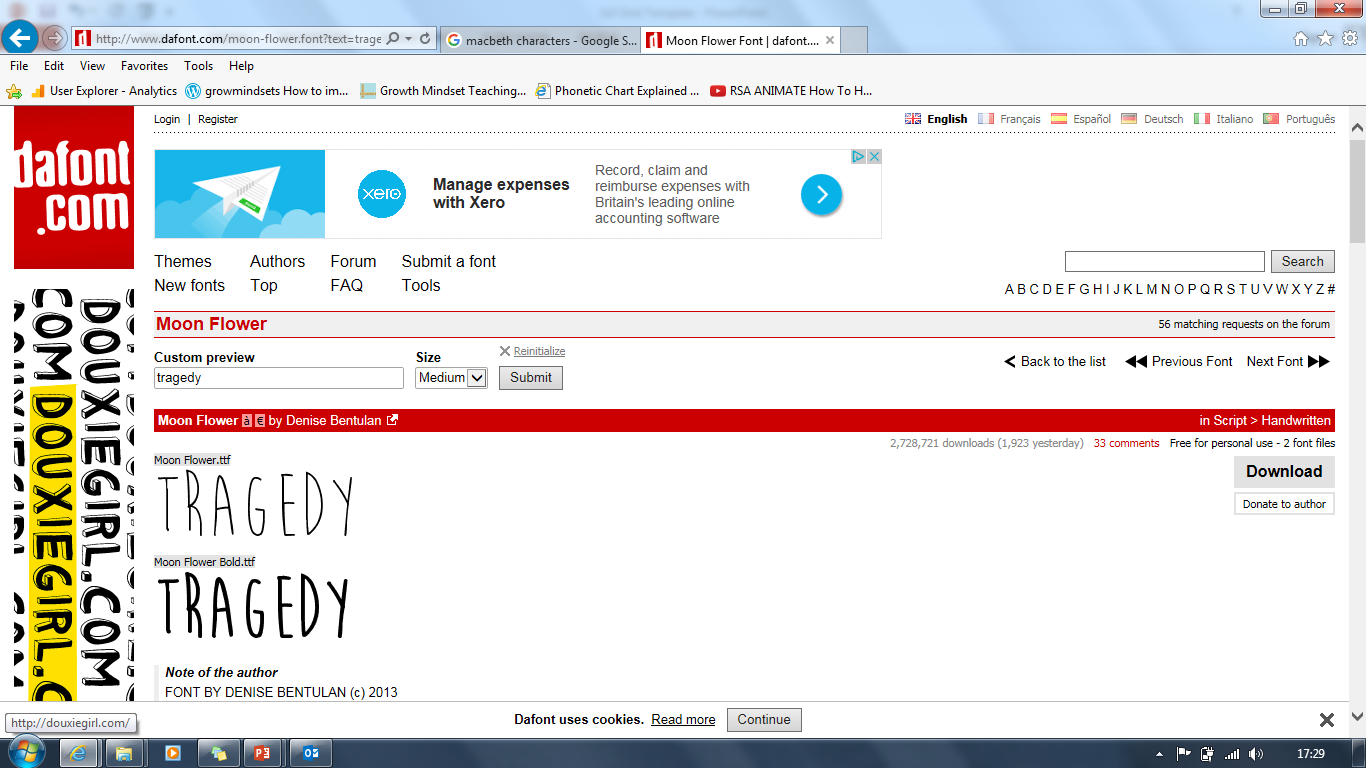 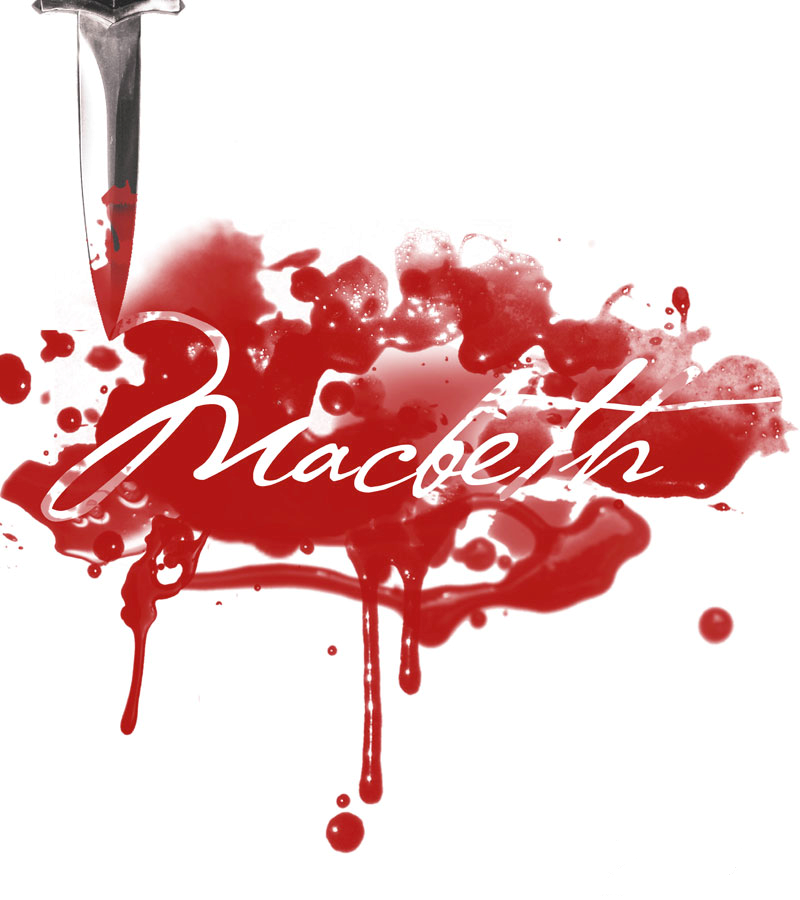 Which one’s missing?
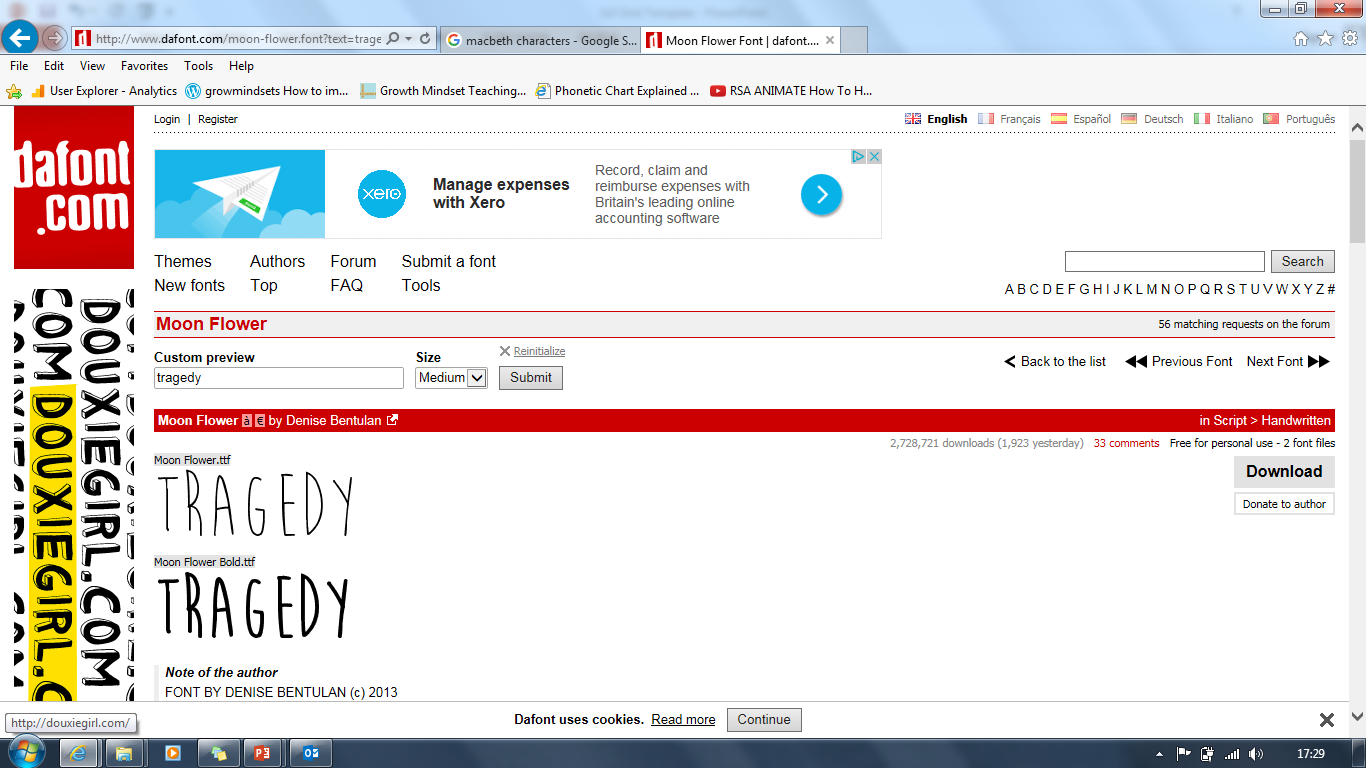 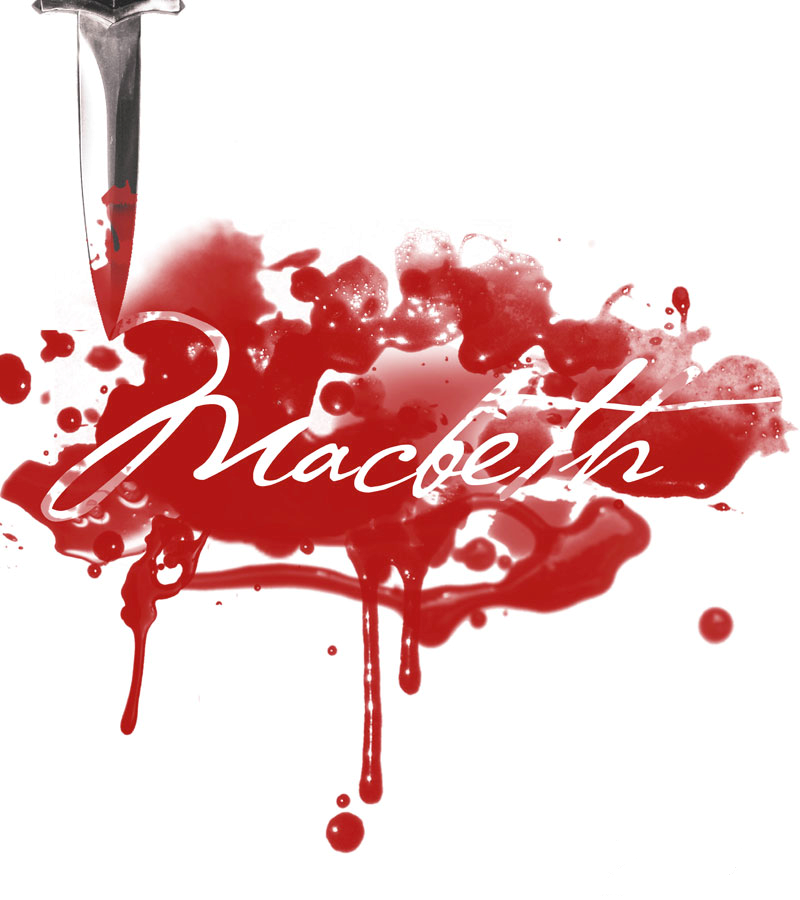 Which one’s missing?
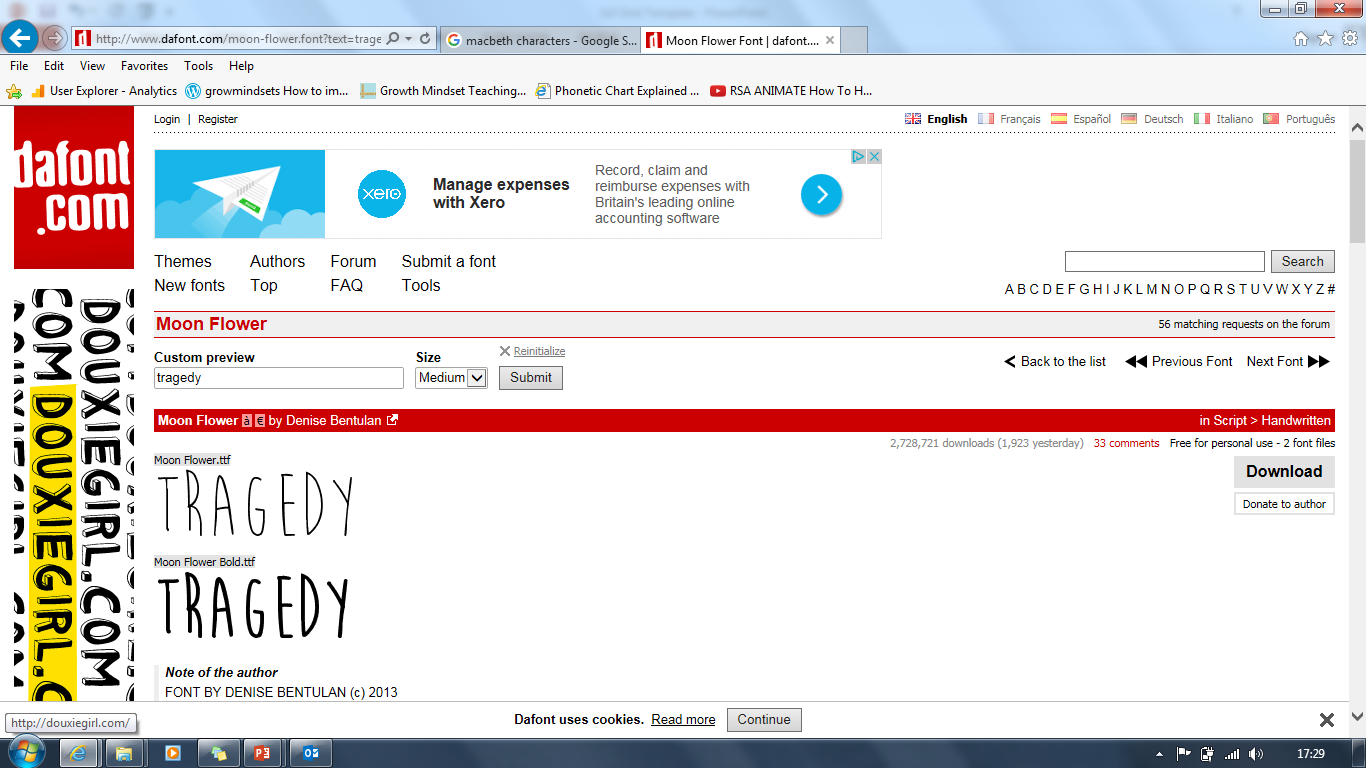 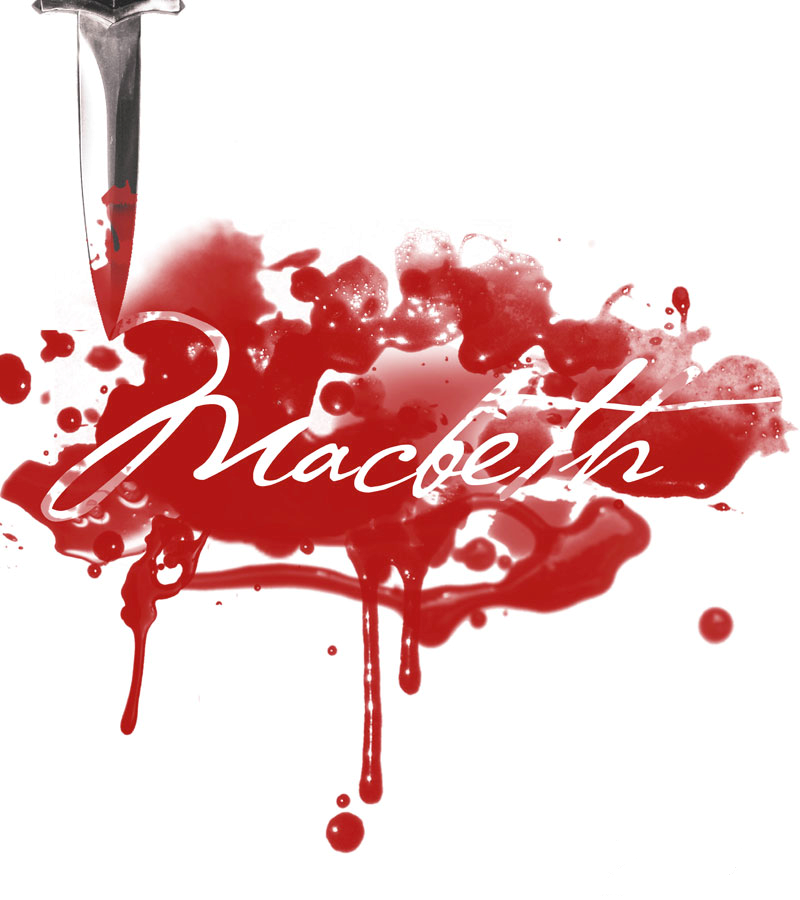 Which one’s missing?
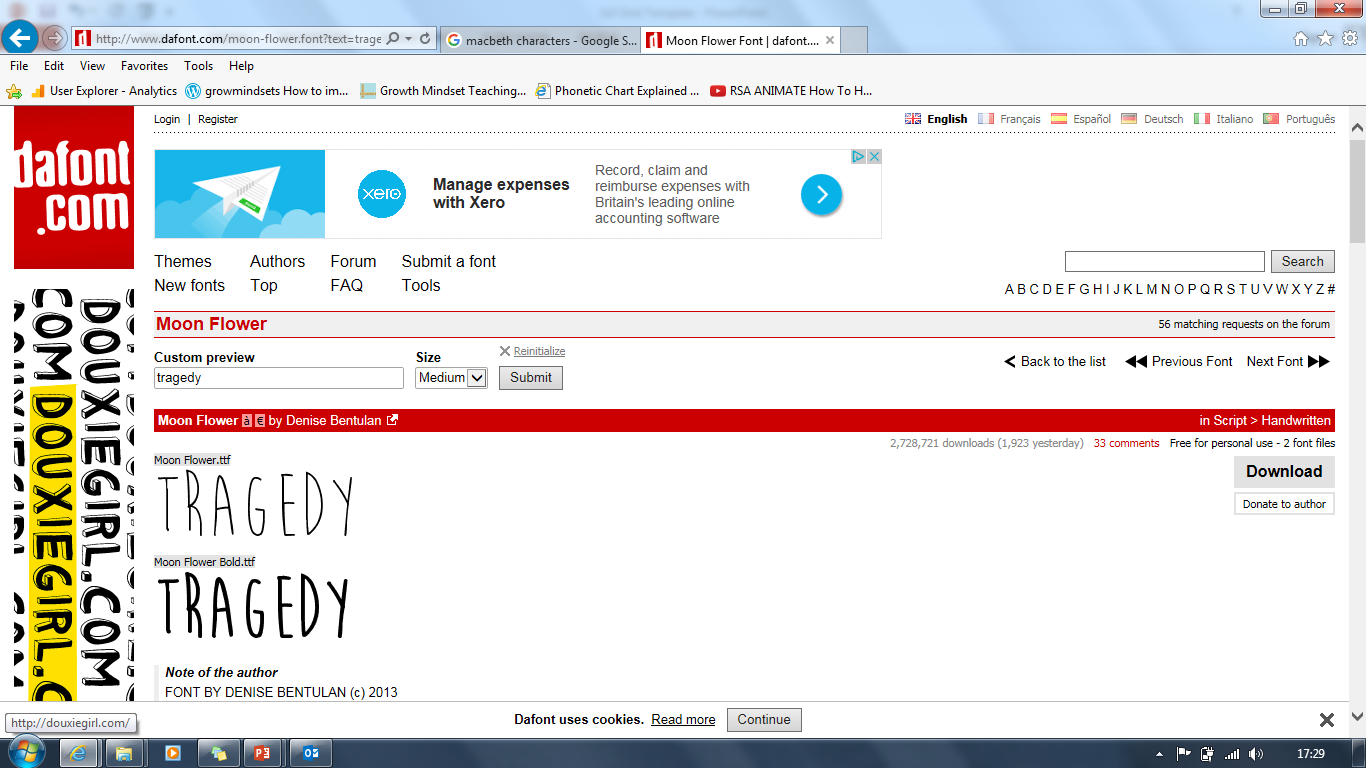 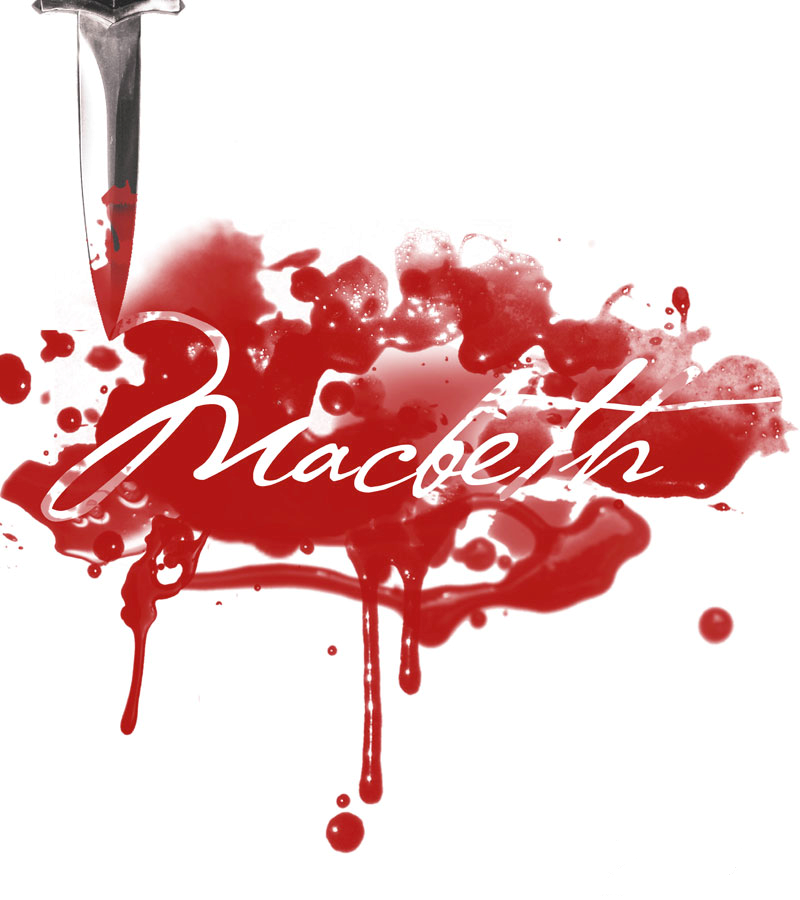 Fill in the blanks
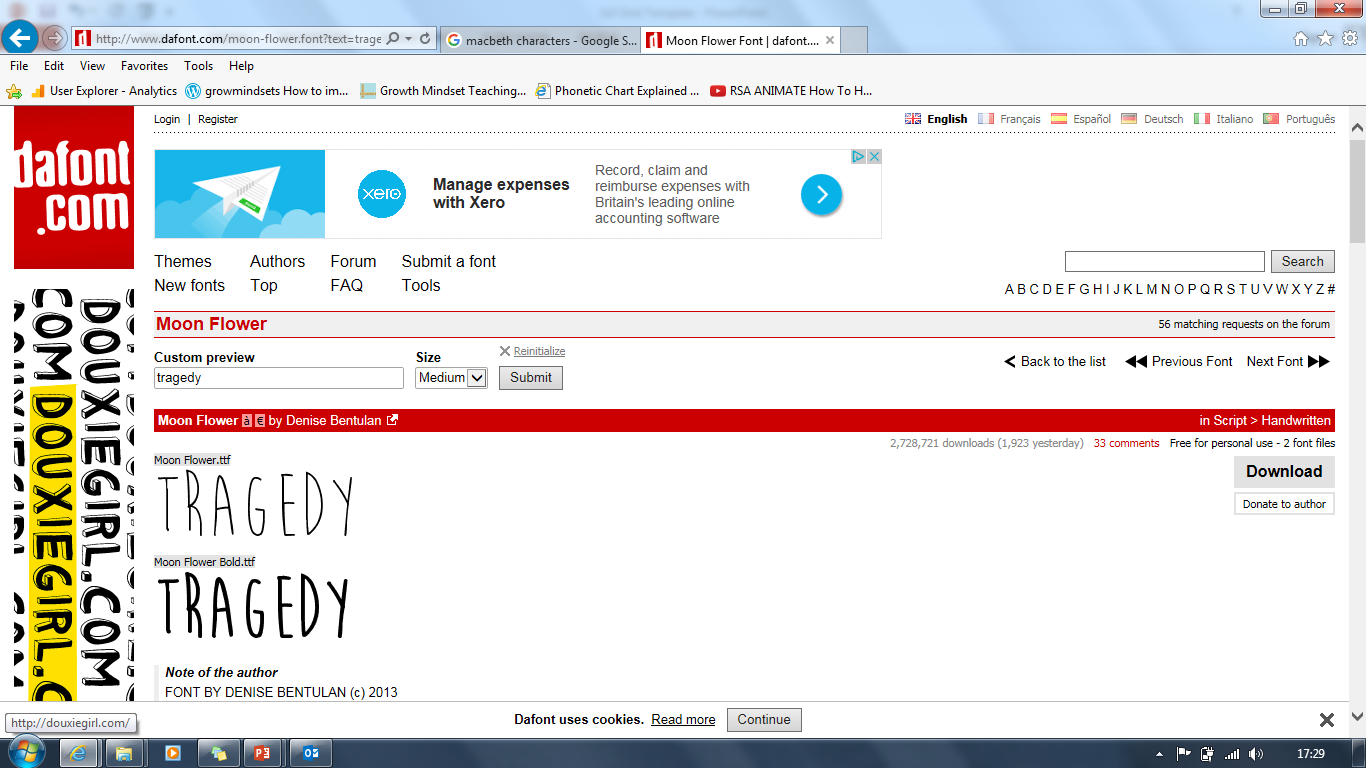 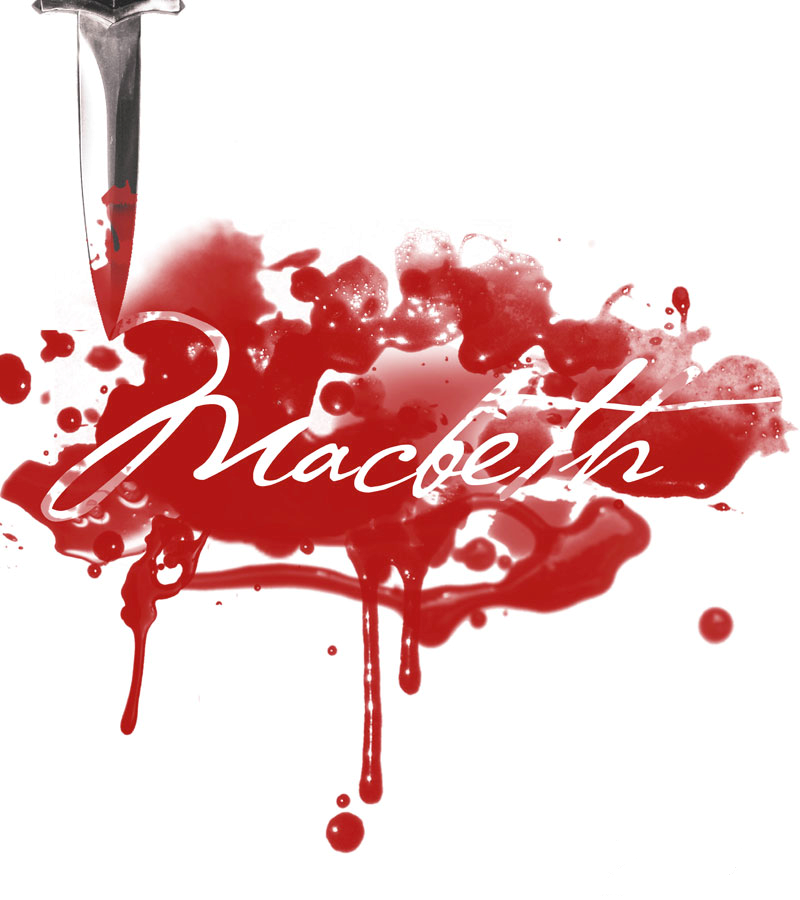 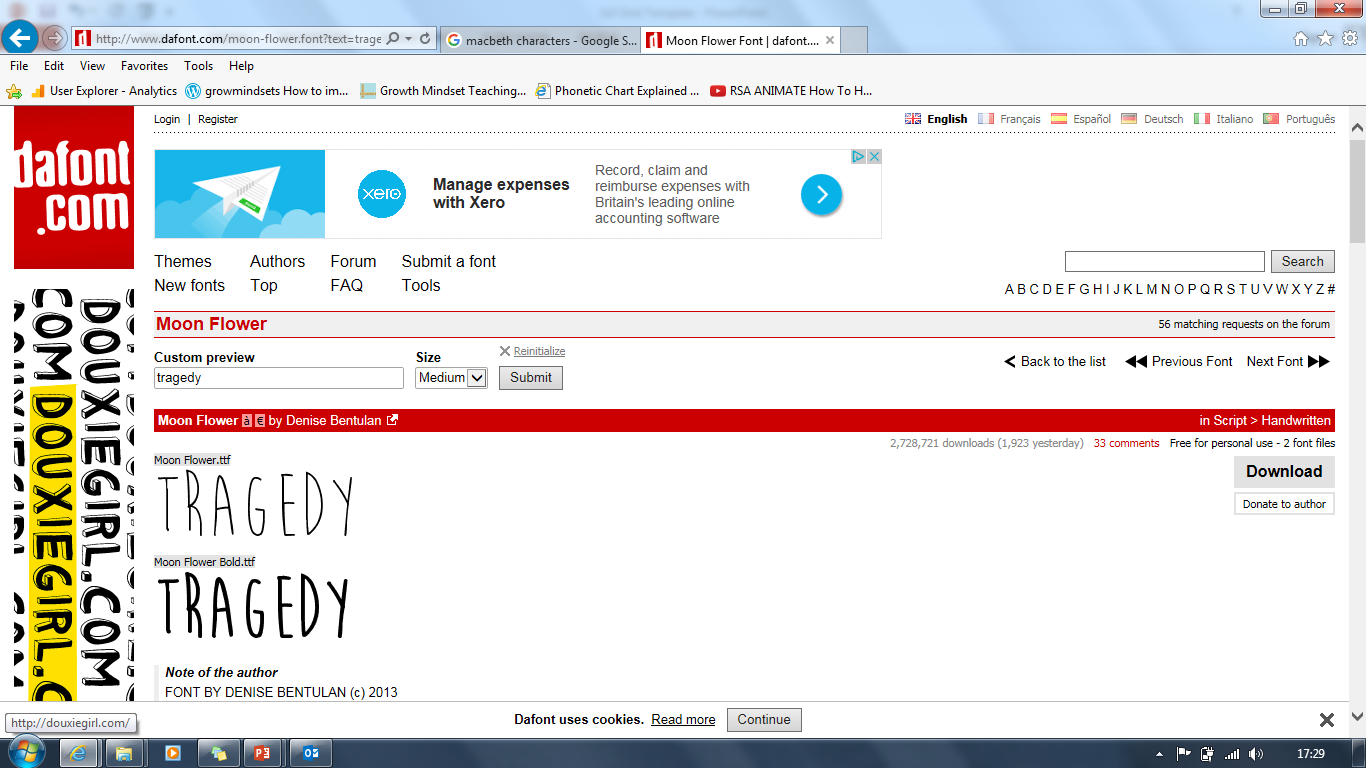 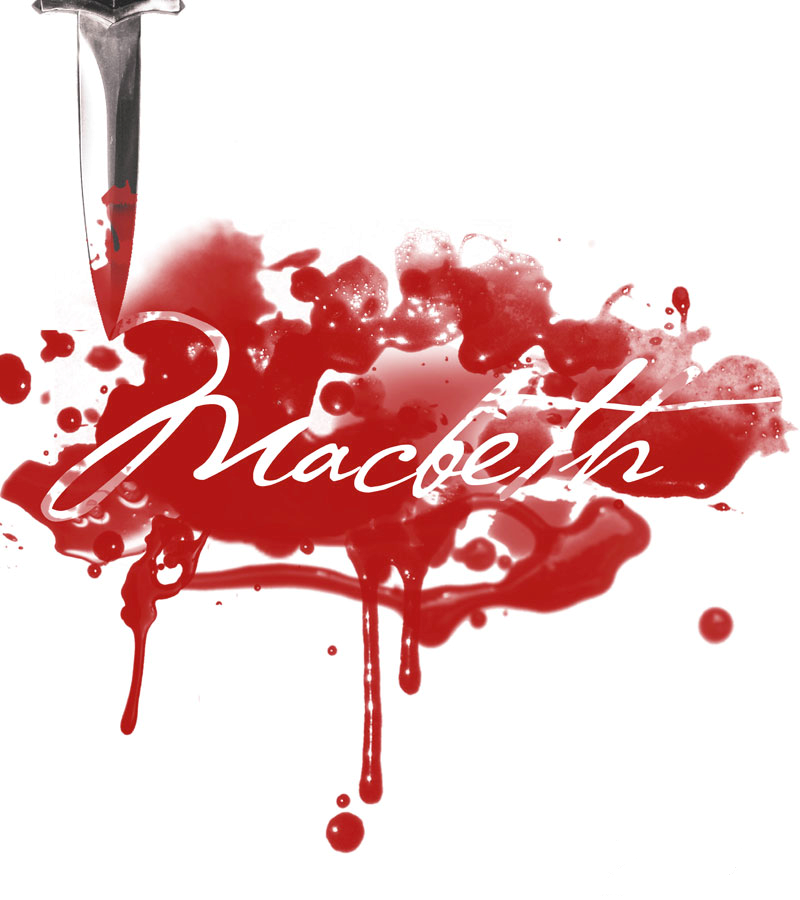 Noughts & Crosses
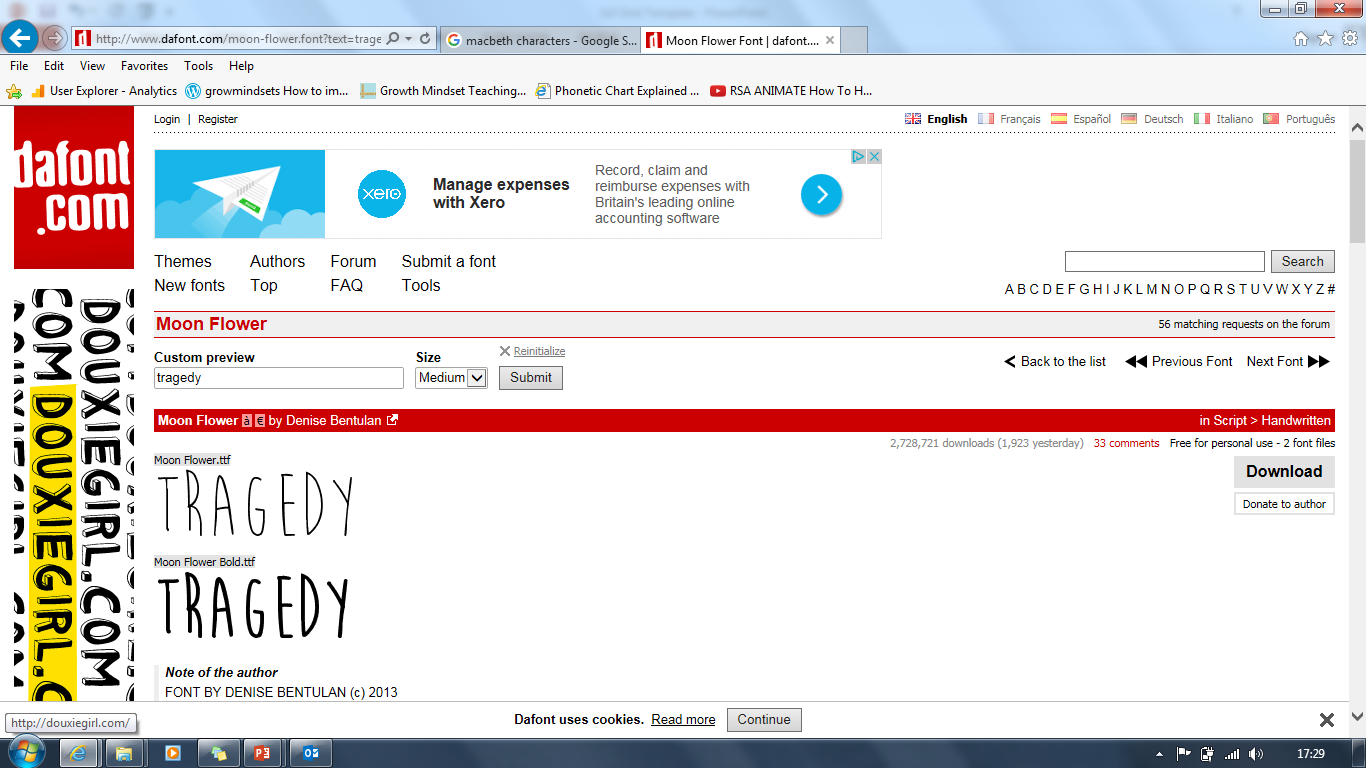 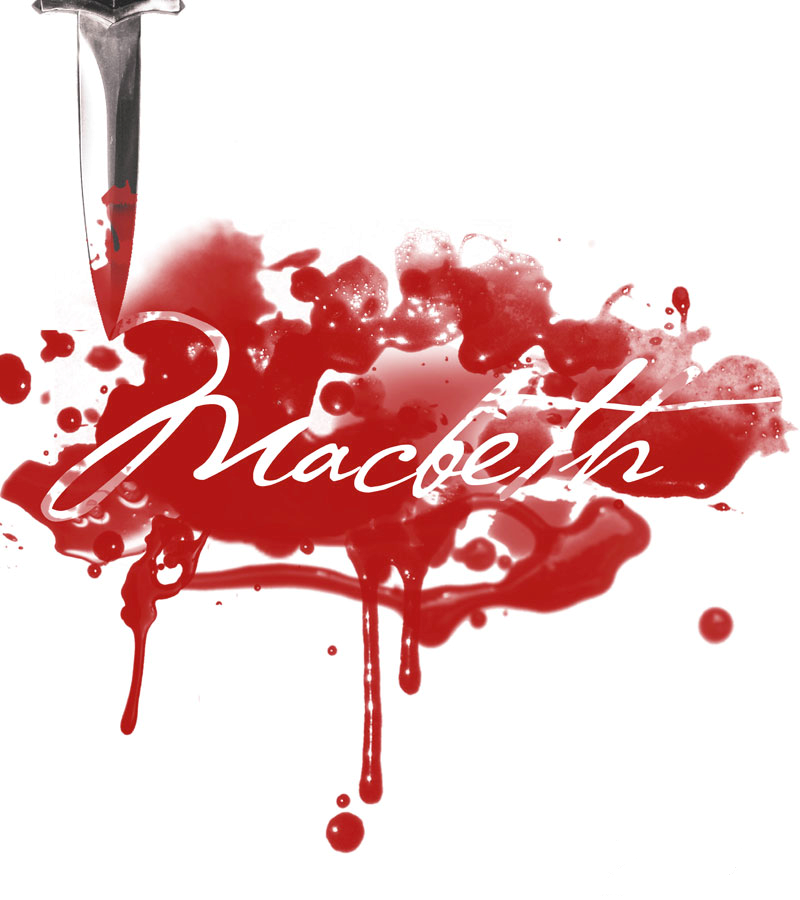